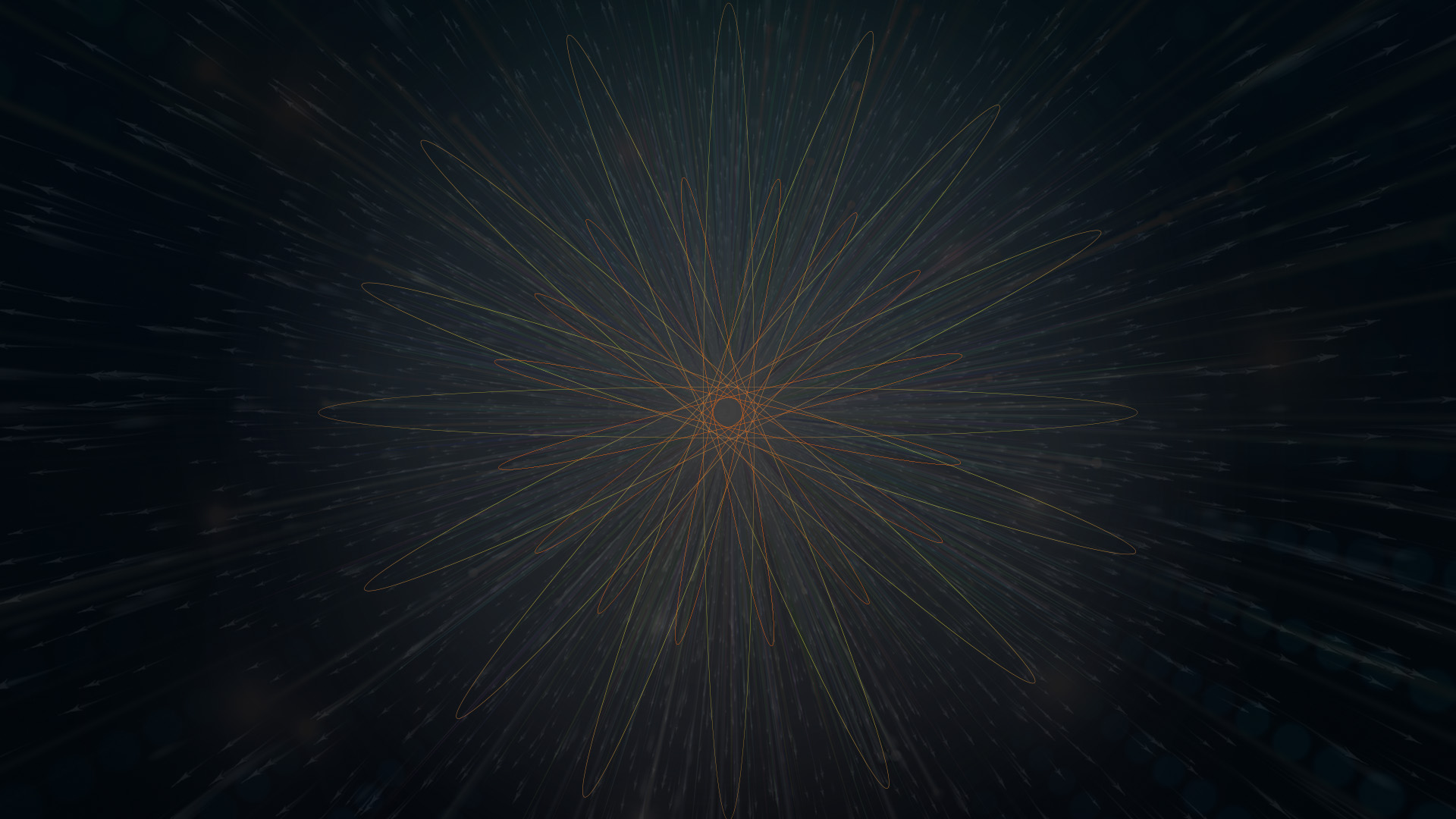 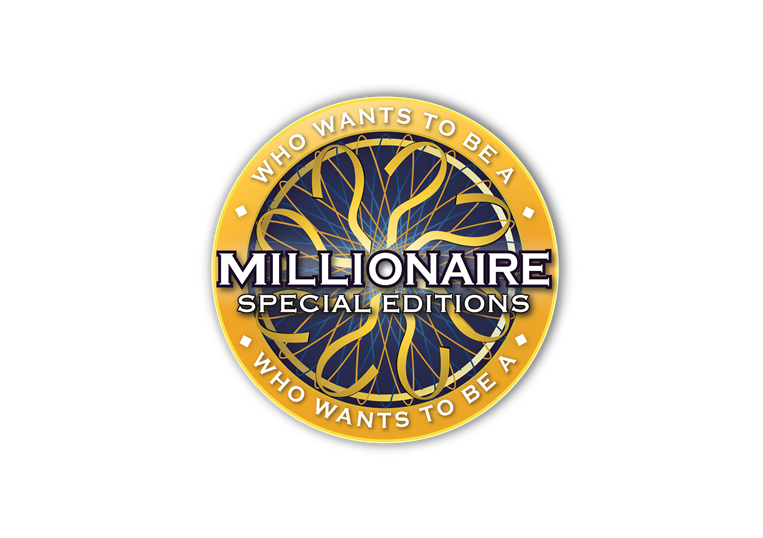 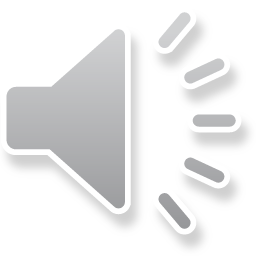 Grade 4
Unit 2: Whole Numbers & Place Value
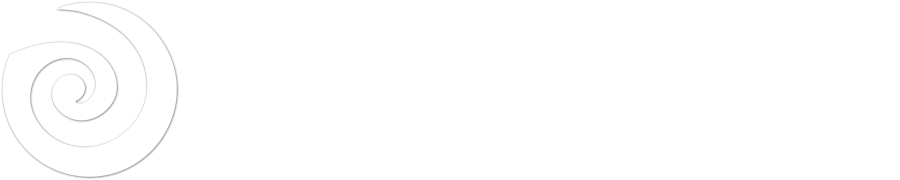 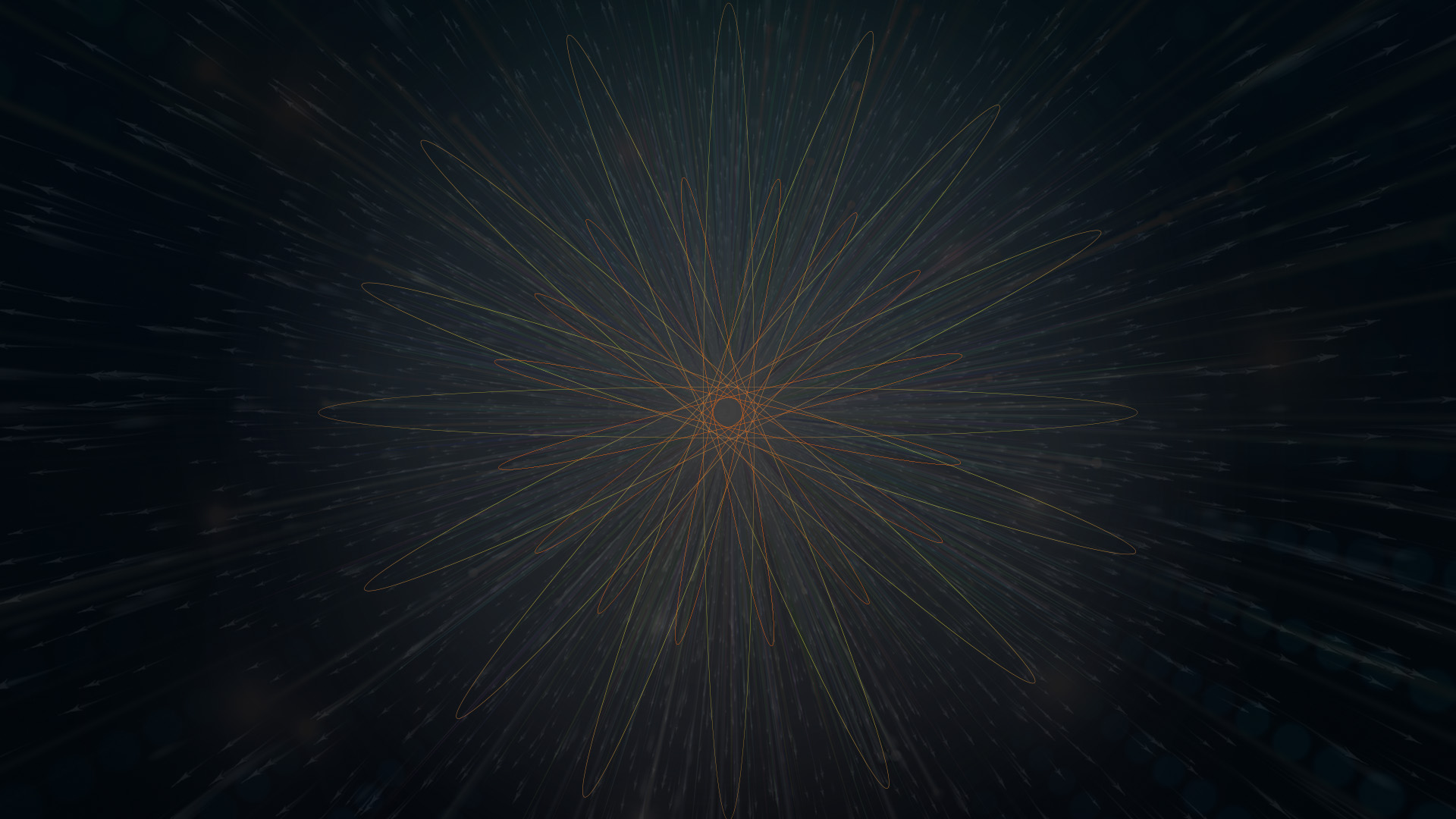 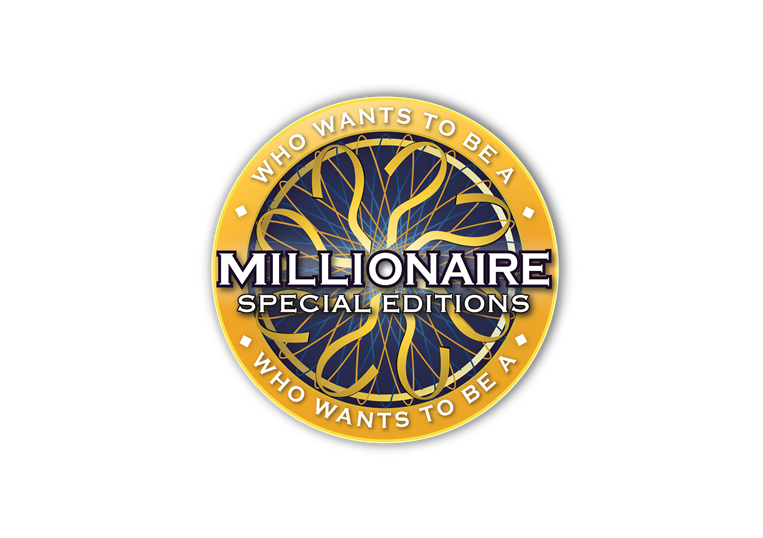 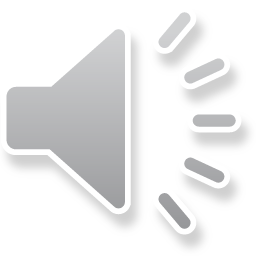 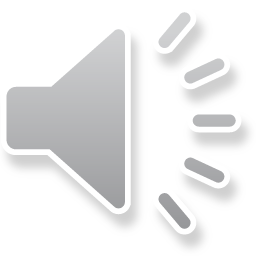 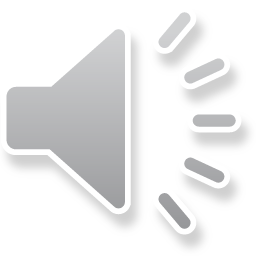 $ 500
What value does the underlined number represent in 1476
400
4000
4
40
D:
C:
A:
B:
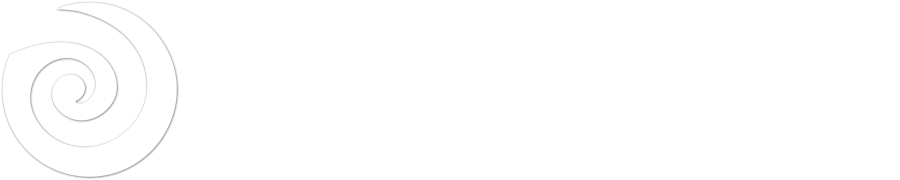 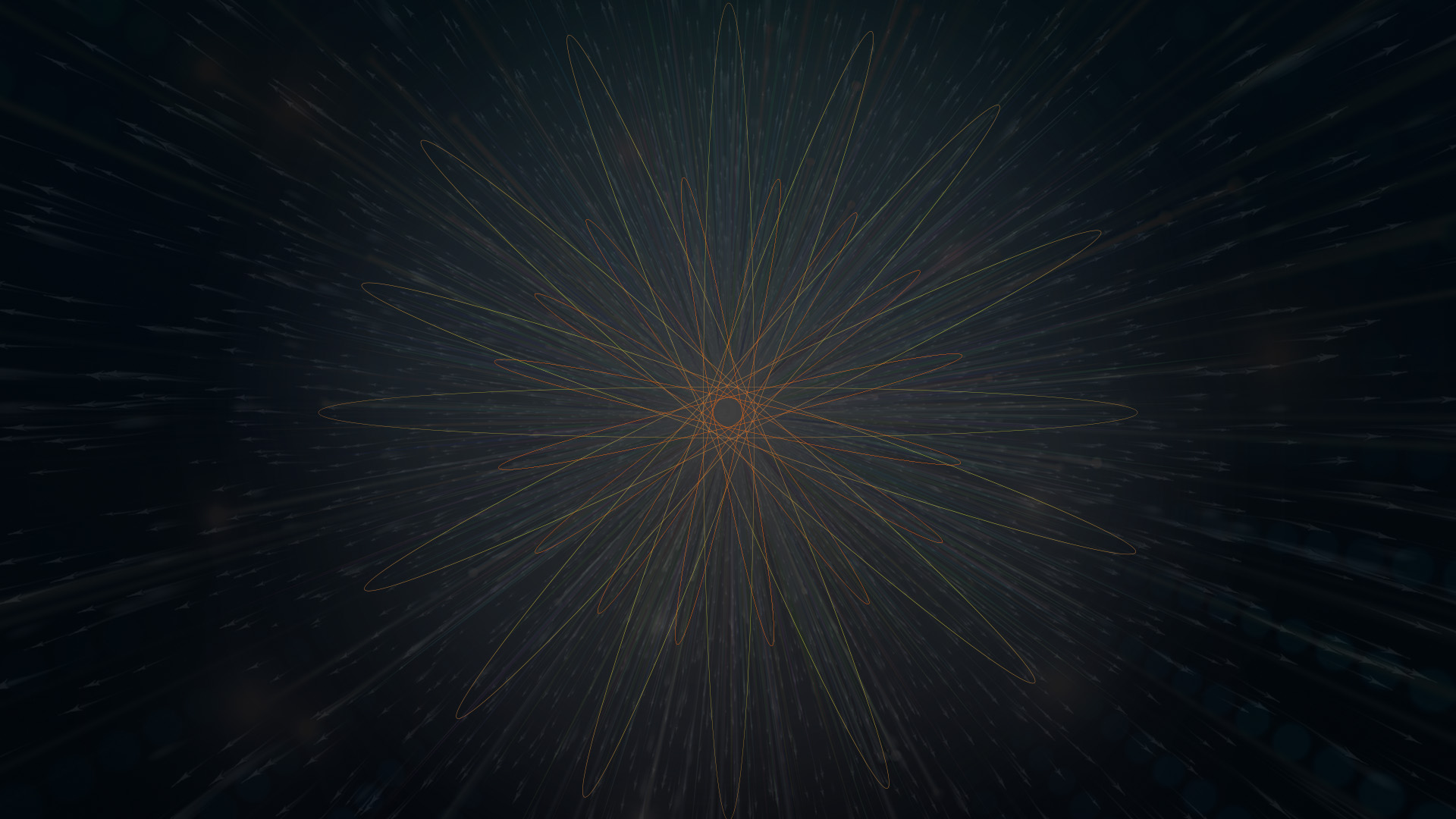 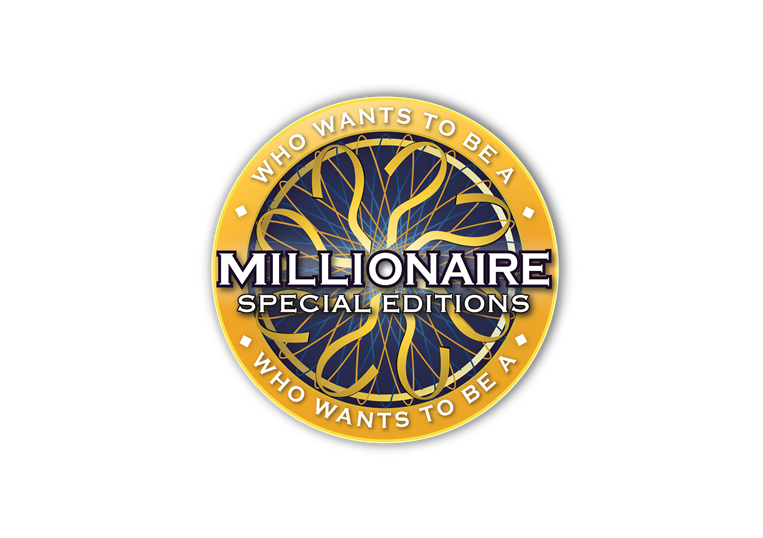 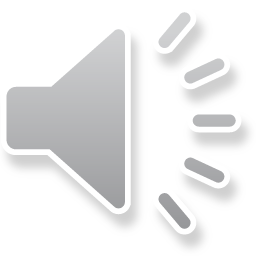 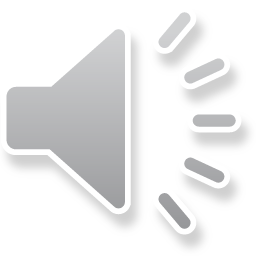 $ 500
$ 500
What value does the underlined number represent in 1476
4000
4
40
C:
A:
B:
400
D:
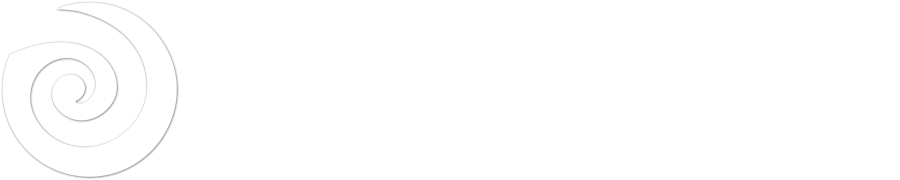 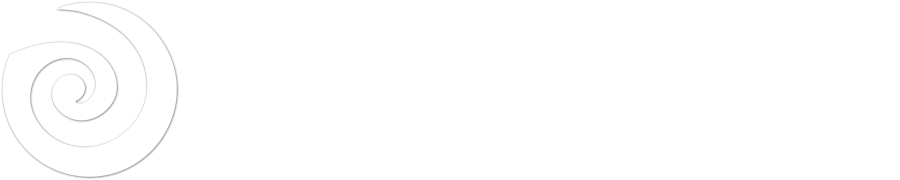 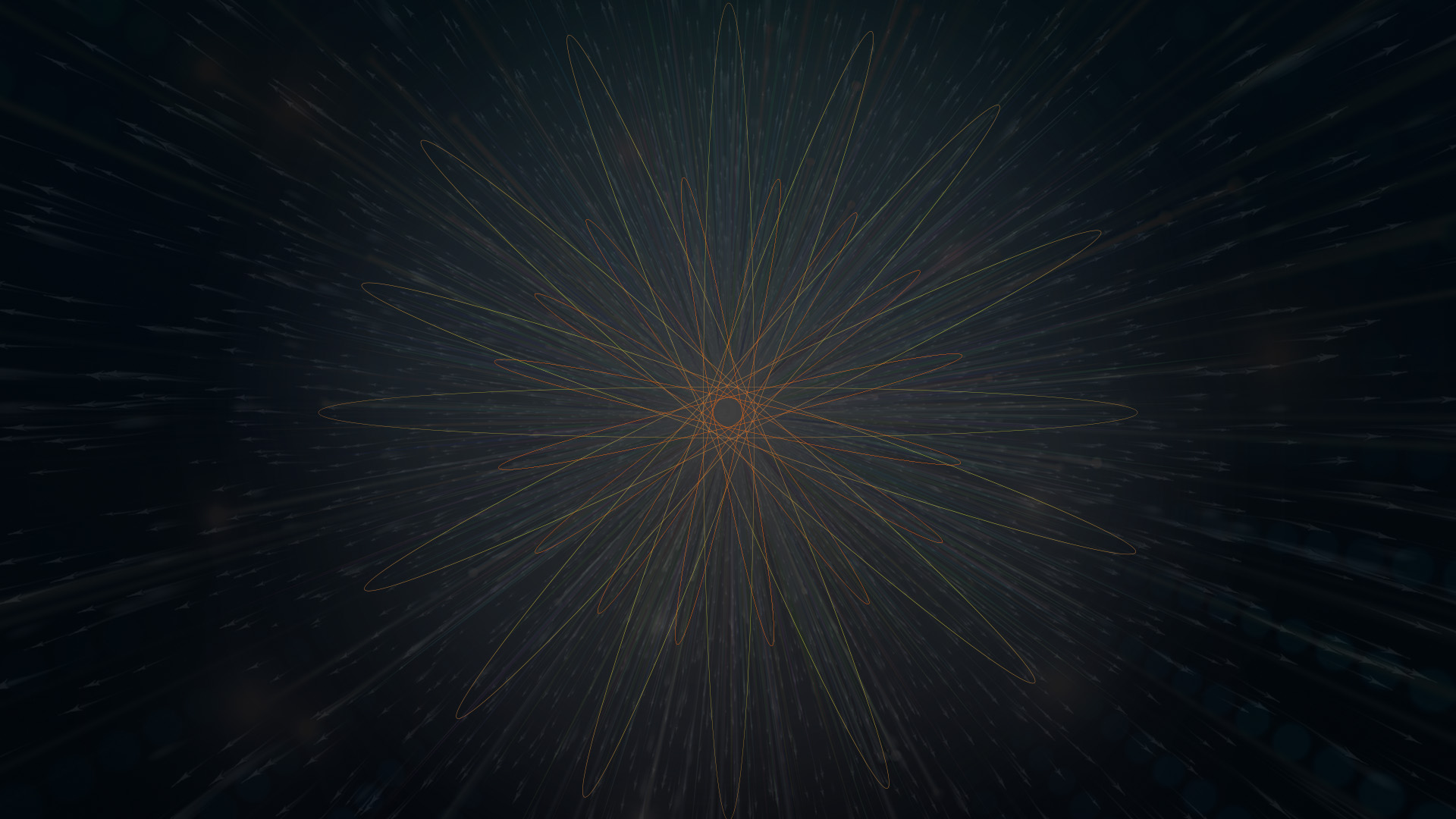 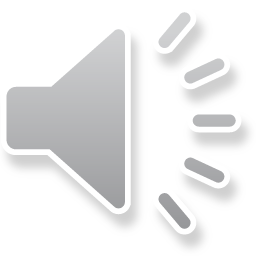 14
13
12
11
10
9
8
7
6
5
4
3
2
1
$ 1 MILLION
$ 500,000
$ 250,000
$ 100,000
$ 50,000
$ 30,000
$ 20,000
$ 10,000
$ 7,000
$ 5,000
$ 3,000
$ 2,000
$ 1,000
$ 500
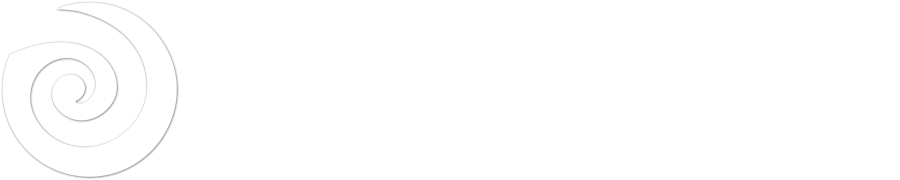 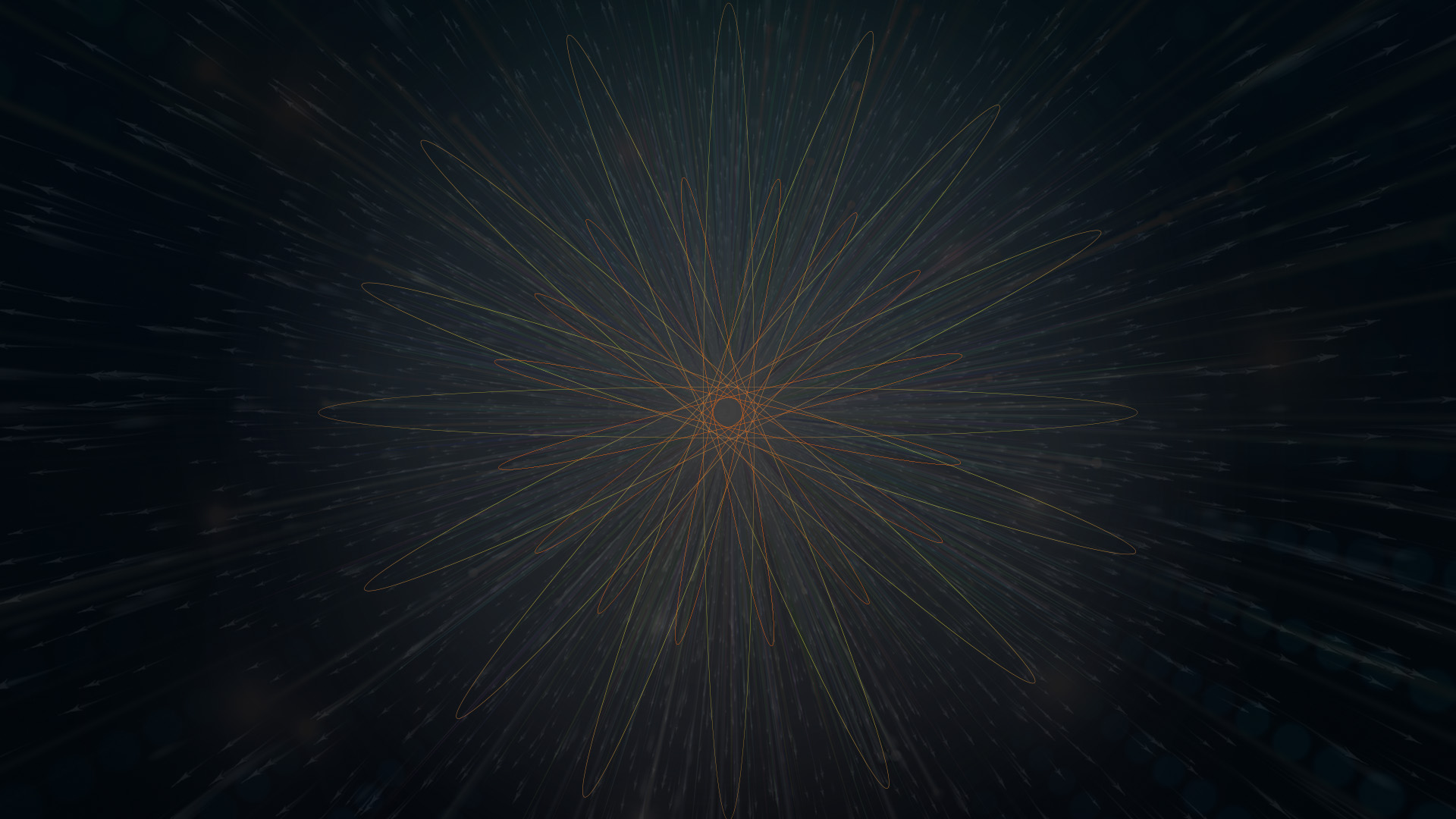 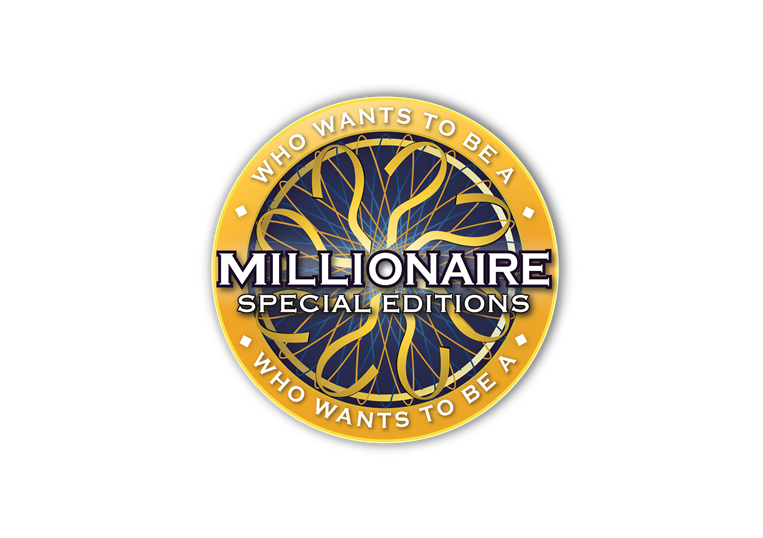 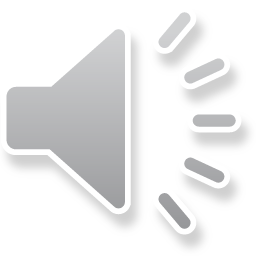 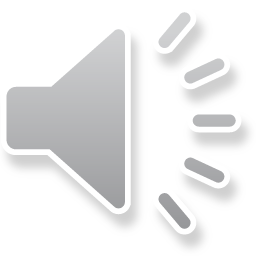 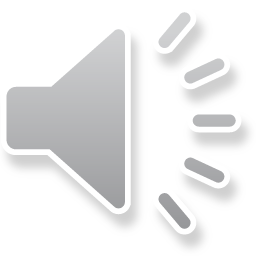 $ 1000
Order from least to greatest: 5078, 5708, 785, 5008, 5870
None of the above
5870, 5708, 5078, 5008, 785
785, 5008, 5078, 5708, 5870
785, 5078, 5008, 5708, 5870
D:
C:
A:
B:
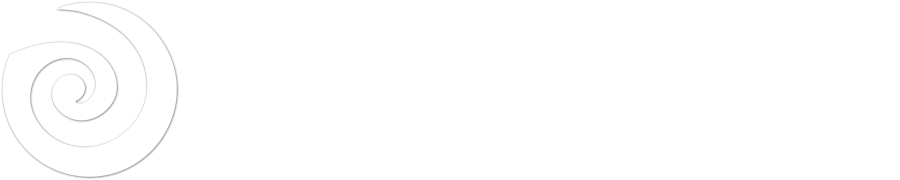 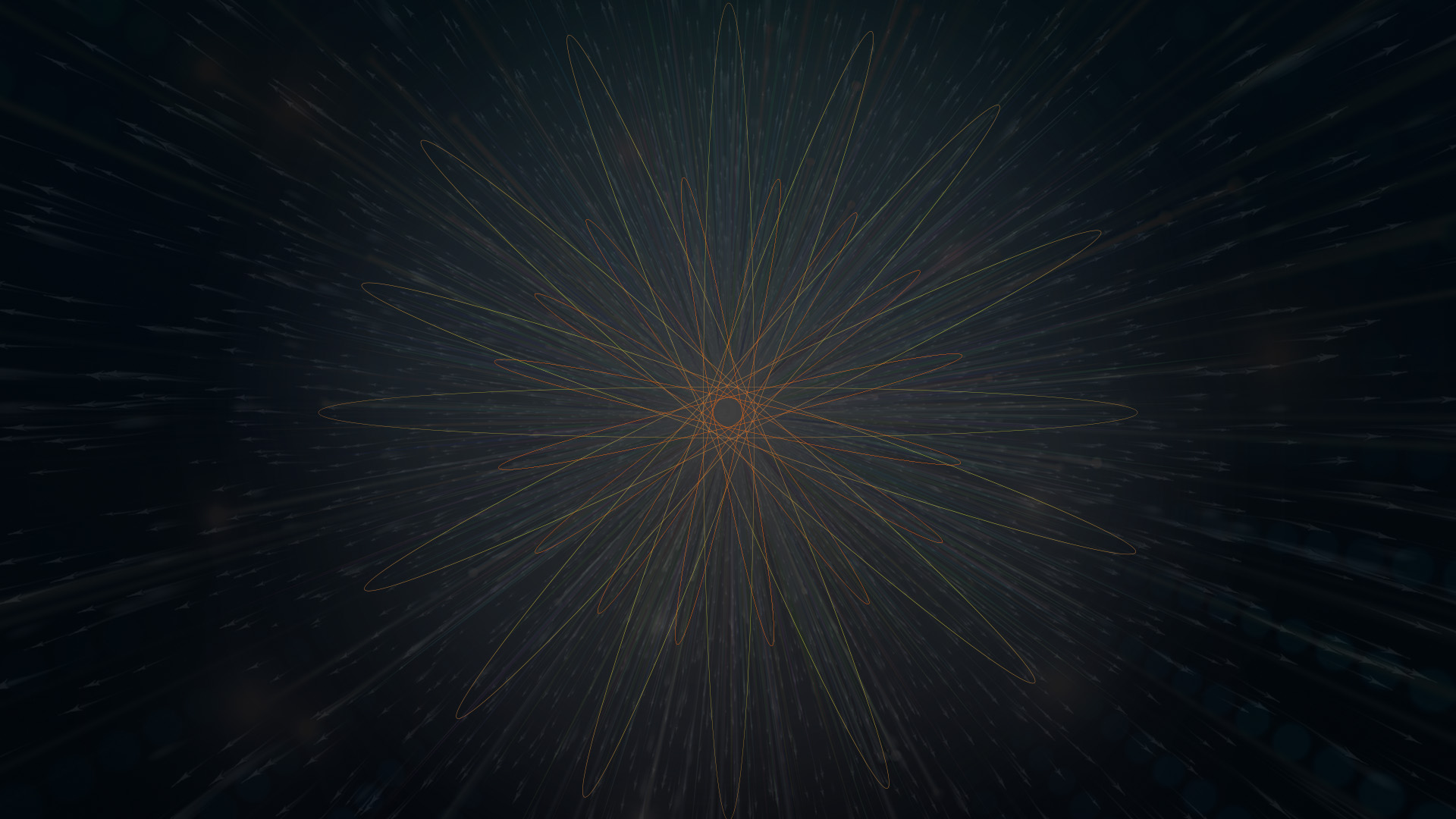 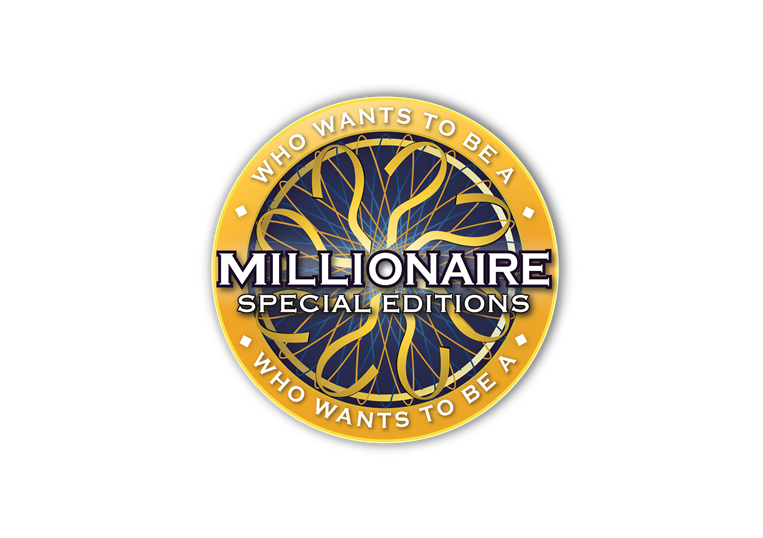 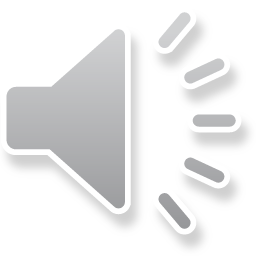 $ 1000
Order from least to greatest: 5078, 5708, 785, 5008, 5870
None of the above
5870, 5708, 5078, 5008, 785
785, 5078, 5008, 5708, 5870
785, 5008, 5078, 5708, 5870
D:
C:
B:
A:
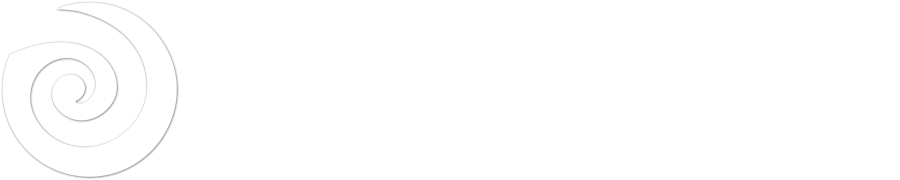 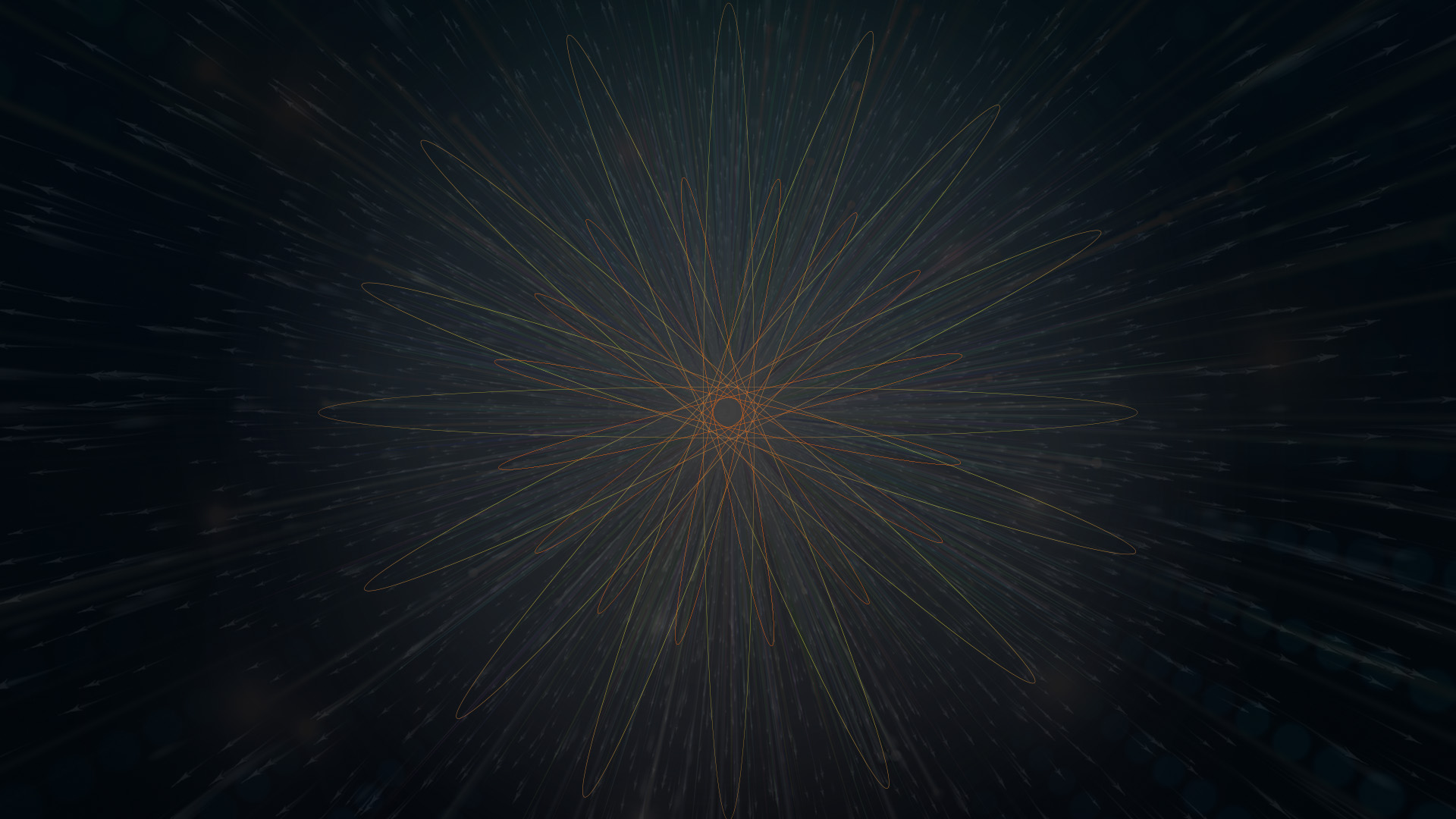 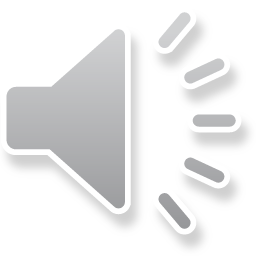 14
13
12
11
10
9
8
7
6
5
4
3
2
1
$ 1 MILLION
$ 500,000
$ 250,000
$ 100,000
$ 50,000
$ 30,000
$ 20,000
$ 10,000
$ 7,000
$ 5,000
$ 3,000
$ 2,000
$ 1,000
$ 500
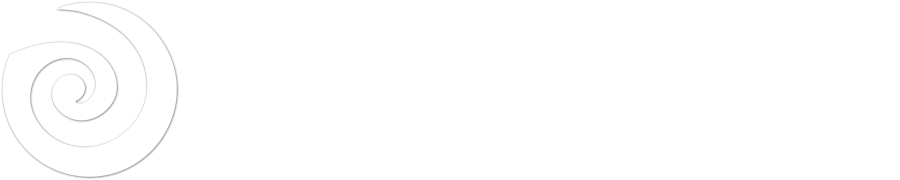 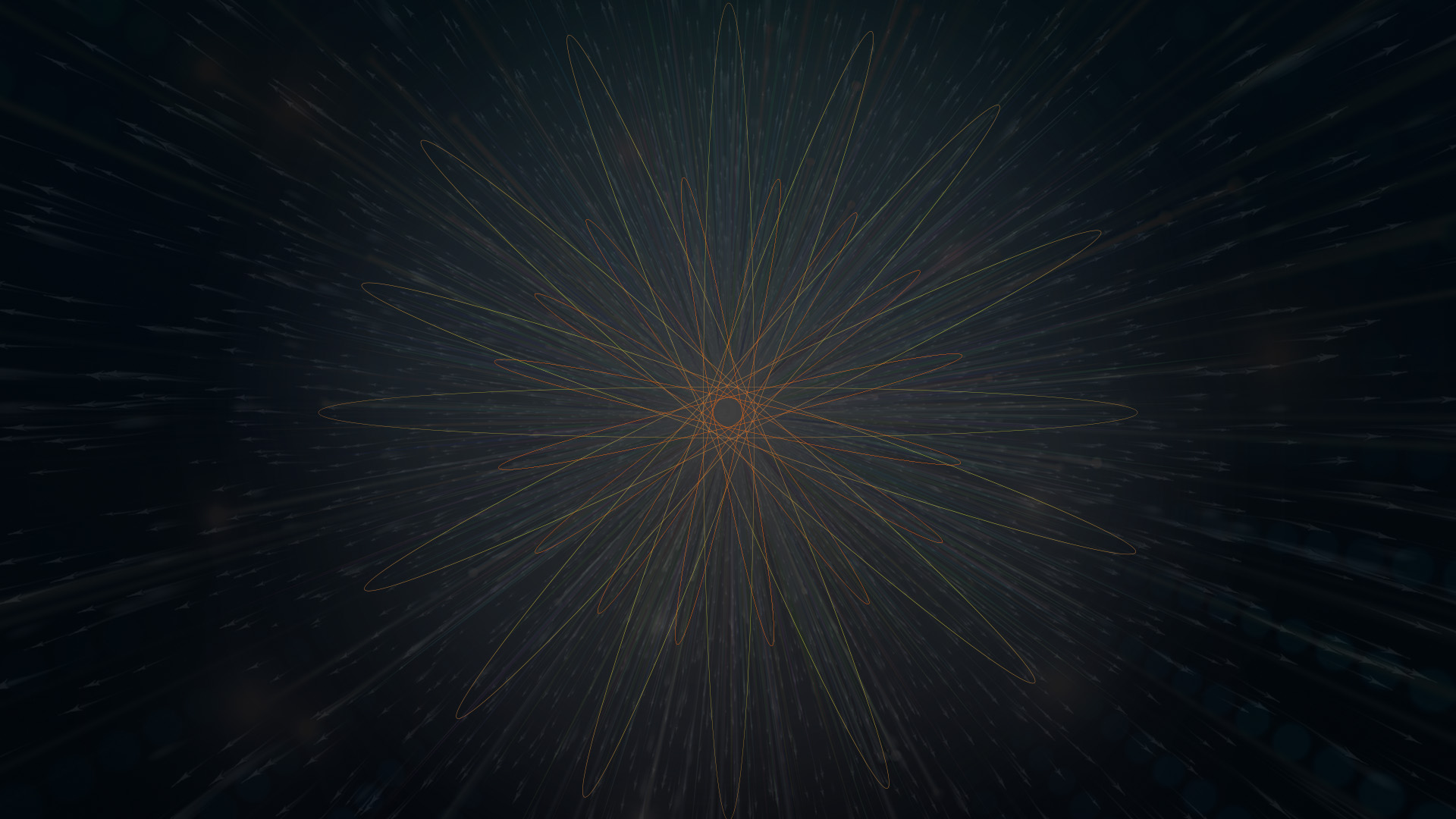 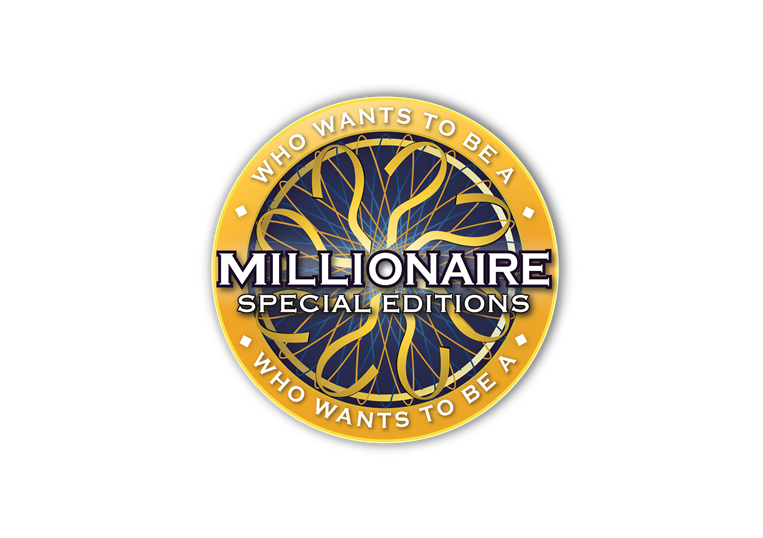 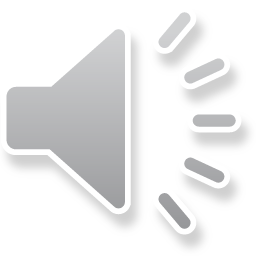 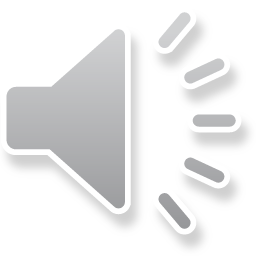 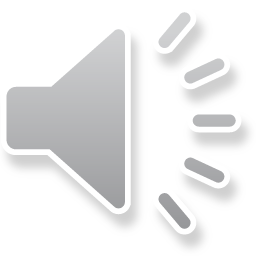 $ 2000
Round these numbers to the nearest ten and add:
567 + 449 = _____
565 + 450 = 1015
570 + 450 = 1020
570 + 450 = 1000
600 + 400 = 1000
D:
C:
A:
B:
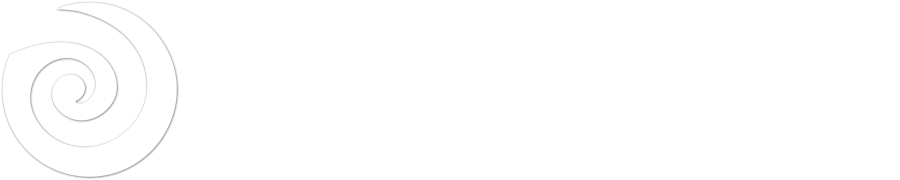 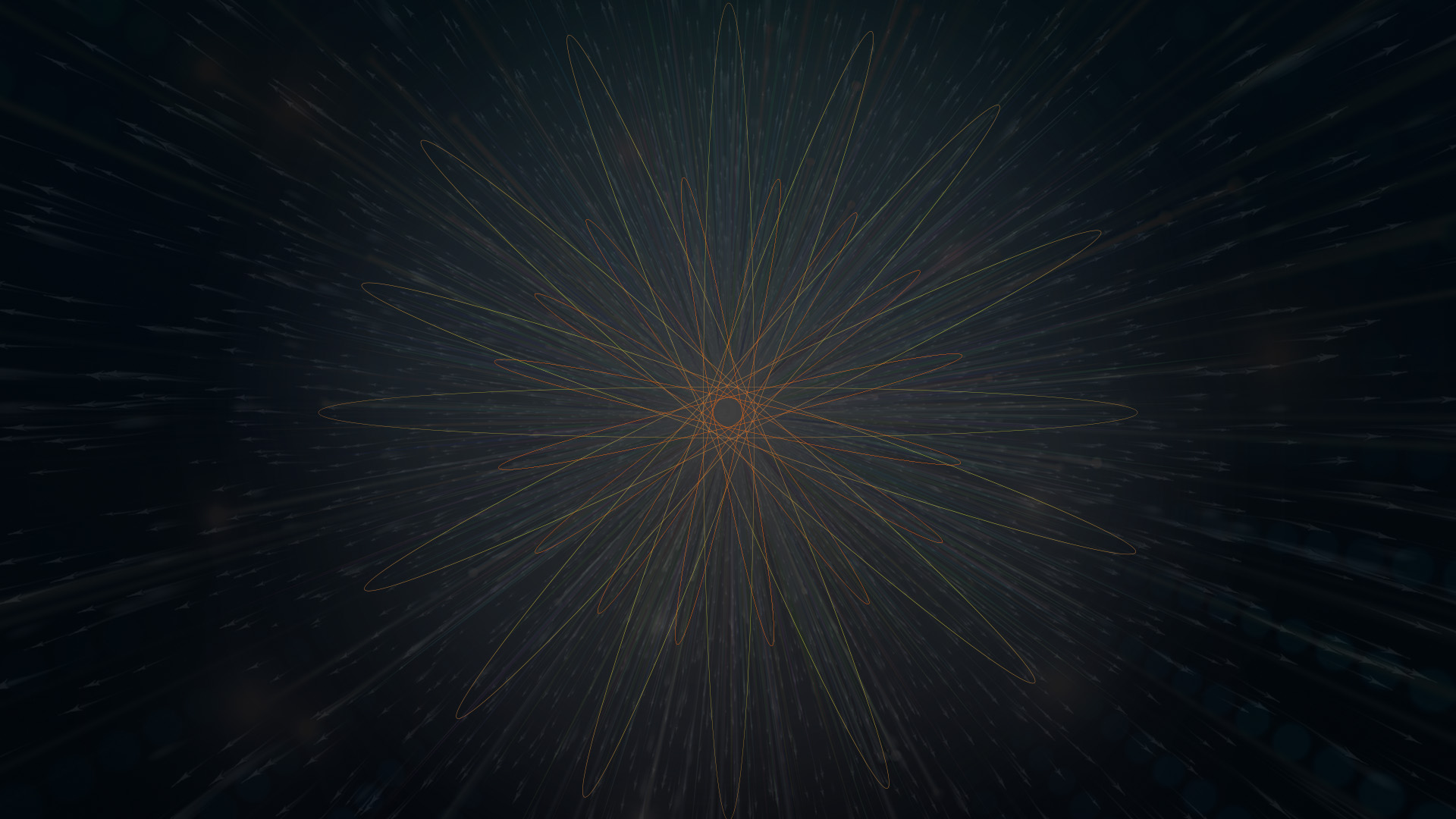 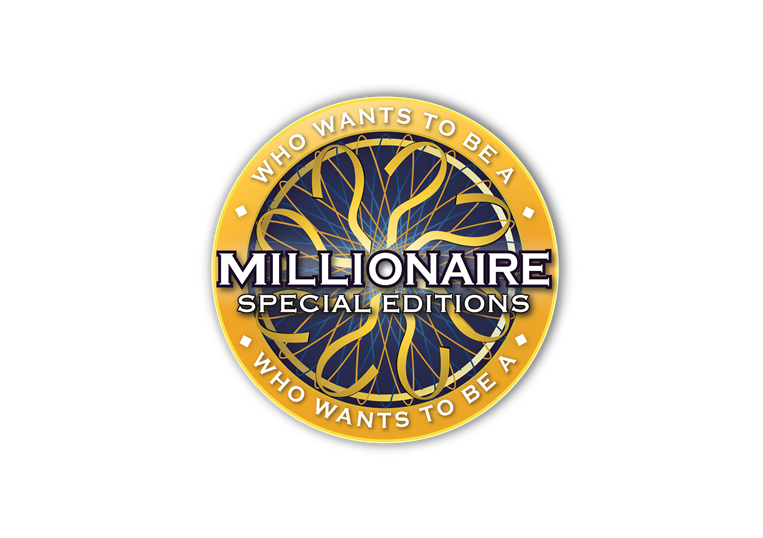 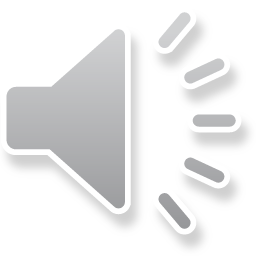 $ 2000
Round these numbers to the nearest ten and add:
567 + 449 = _____
570 + 450 = 1020
565 + 450 = 1015
570 + 450 = 1000
600 + 400 = 1000
D:
A:
B:
C
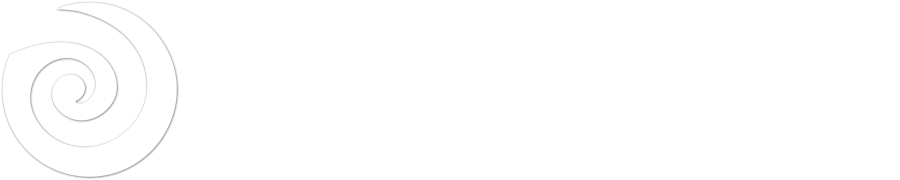 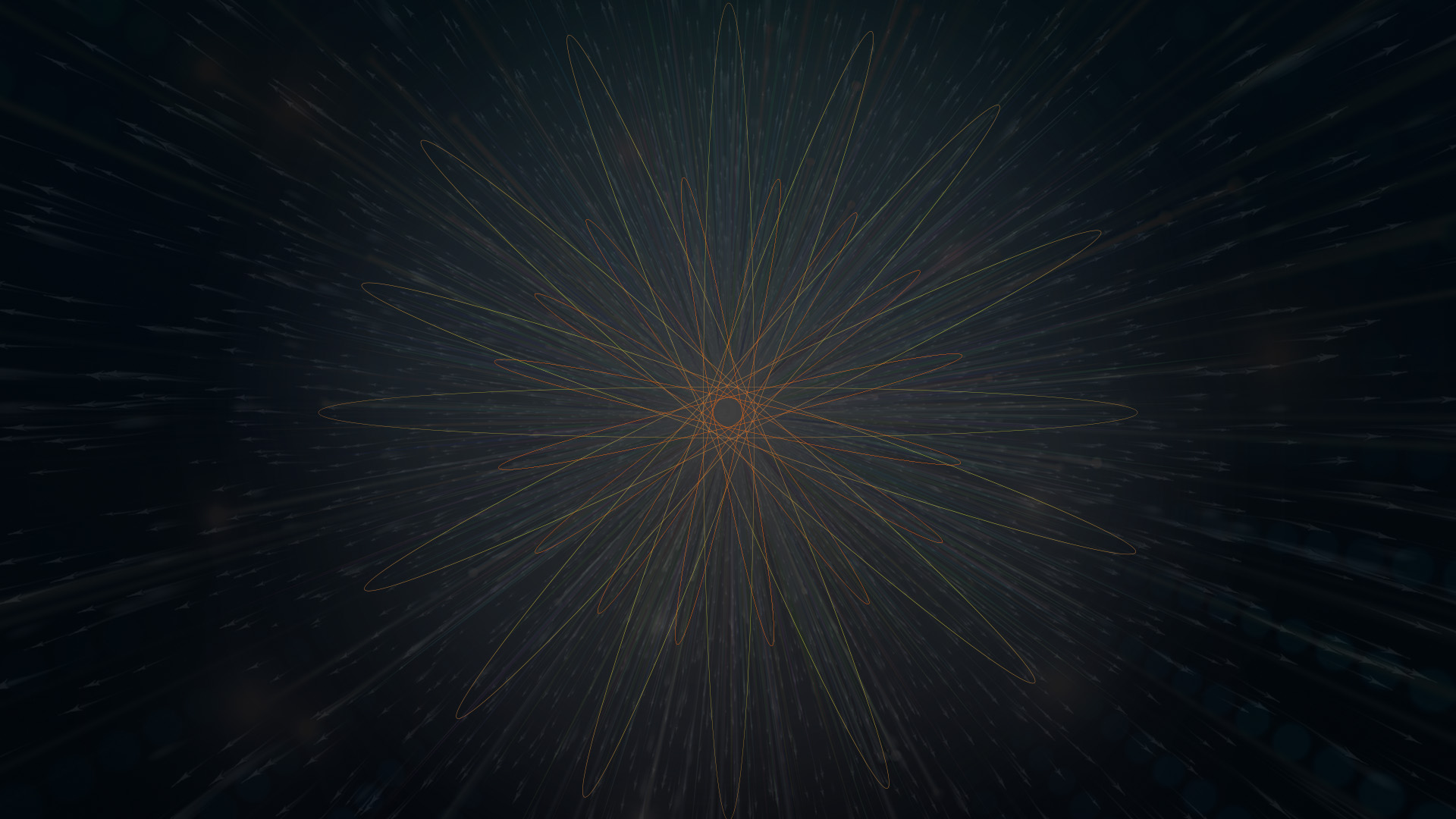 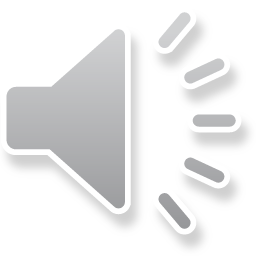 14
13
12
11
10
9
8
7
6
5
4
3
2
1
$ 1 MILLION
$ 500,000
$ 250,000
$ 100,000
$ 50,000
$ 30,000
$ 20,000
$ 10,000
$ 7,000
$ 5,000
$ 3,000
$ 2,000
$ 1,000
$ 500
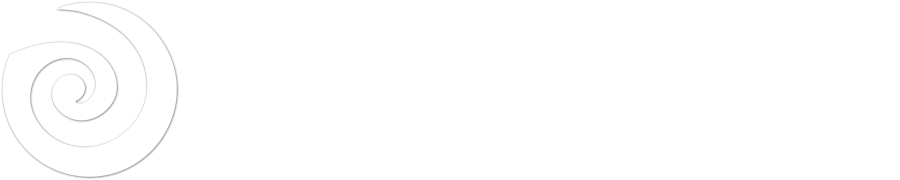 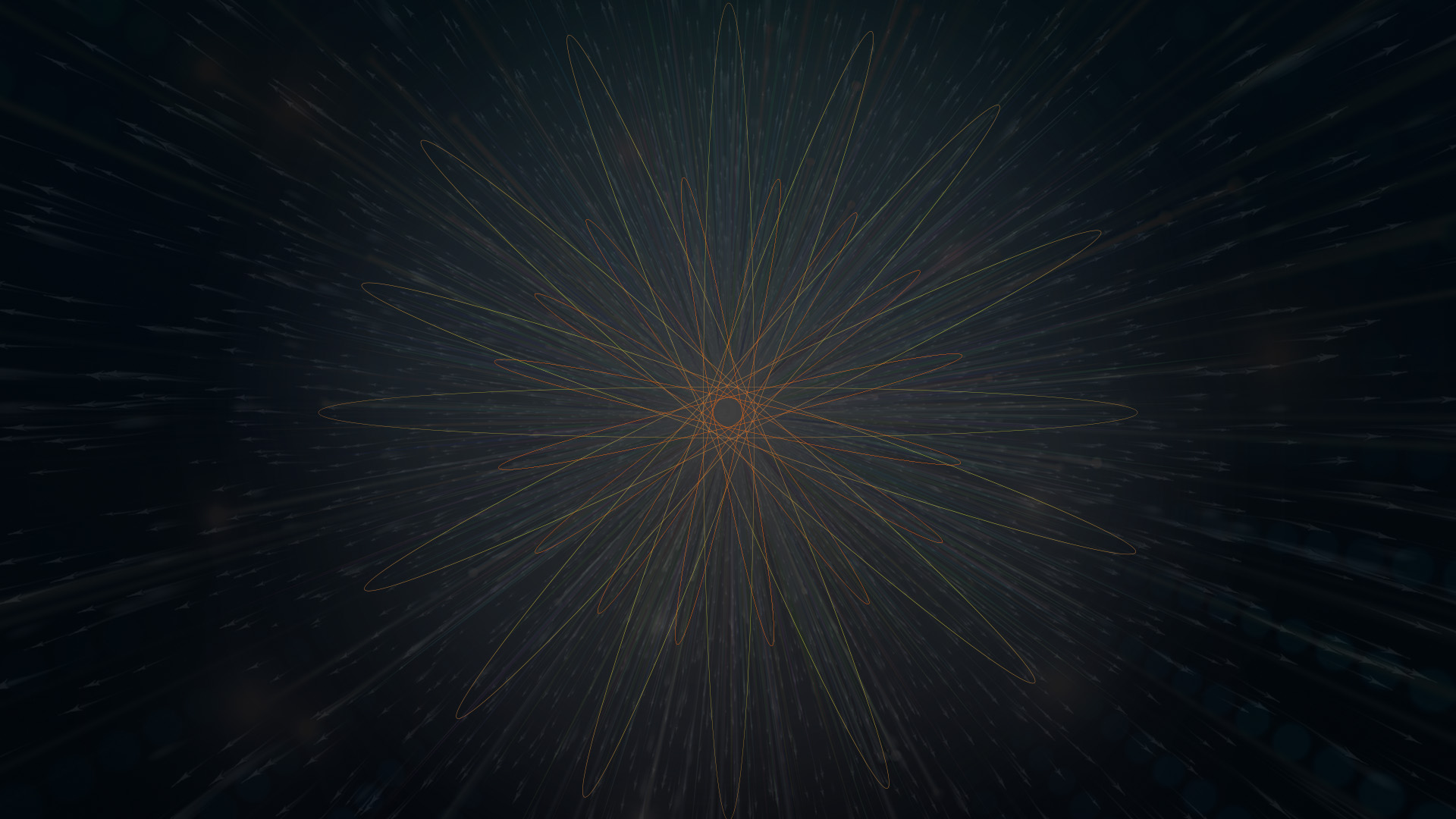 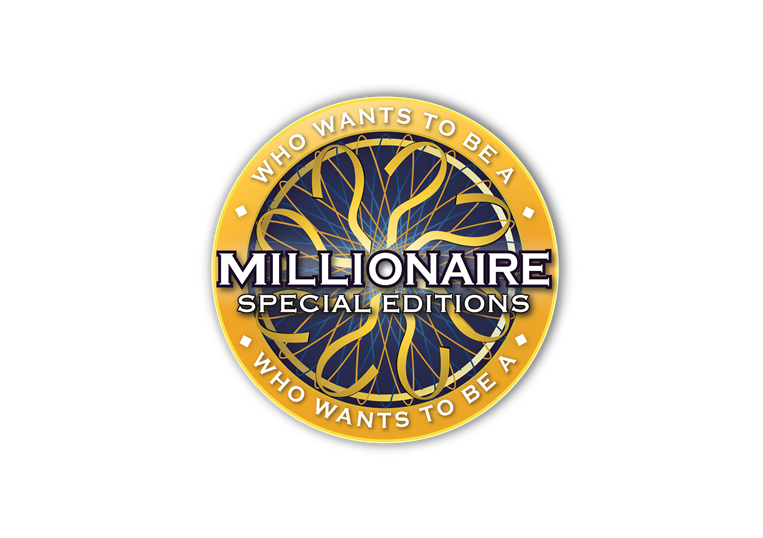 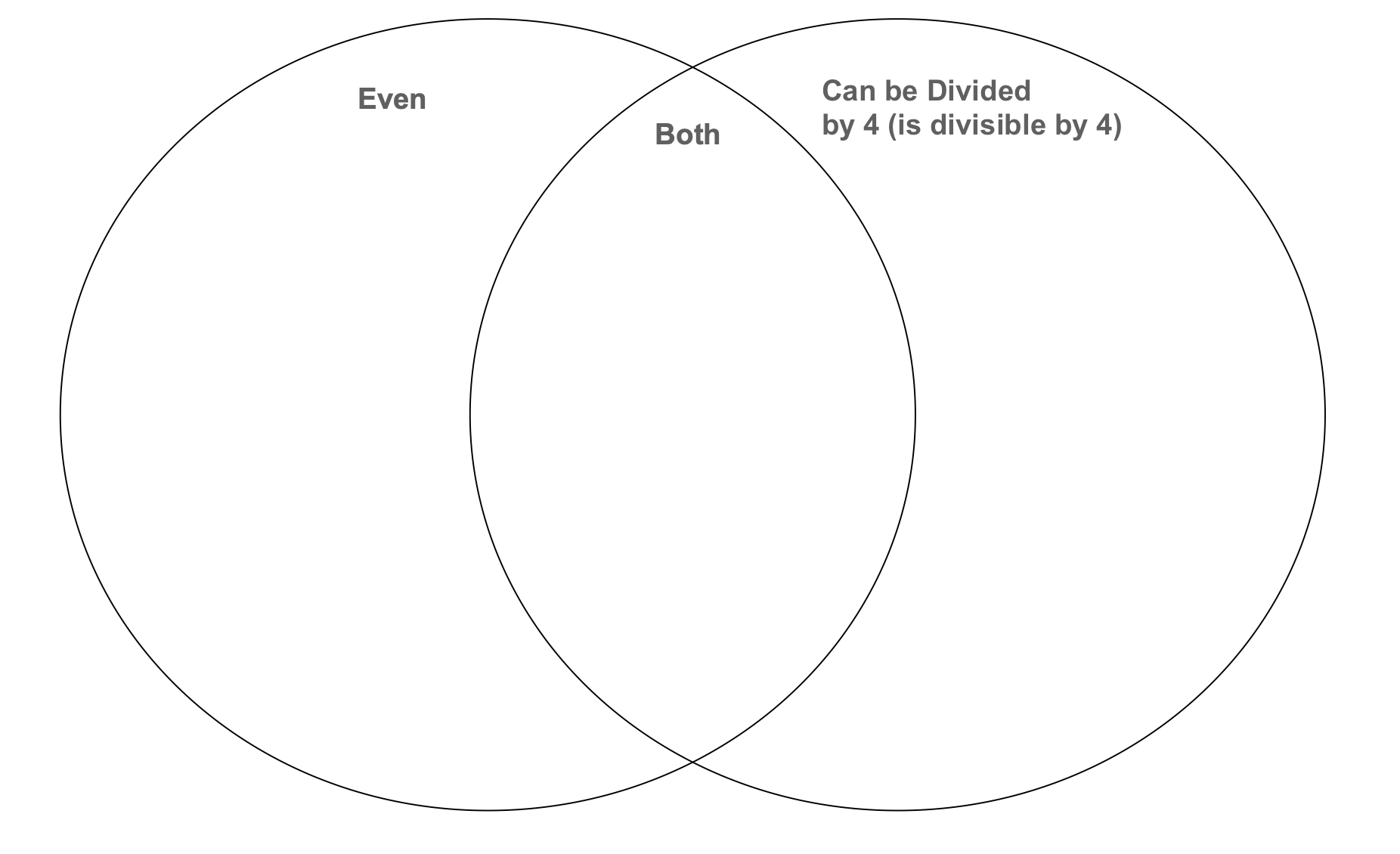 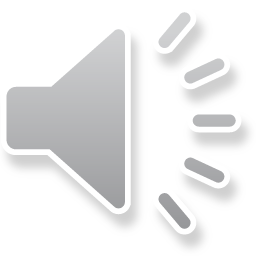 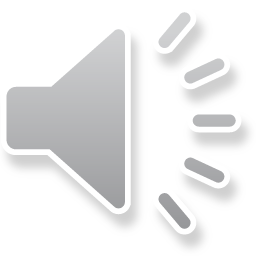 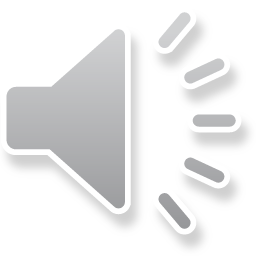 $ 3000
Where does the number 2 go in this Venn diagram?
Outside the Circles
Both: In the middle
Left Circle (Even)
Right Circle (Div. by 5)
D:
C:
A:
B:
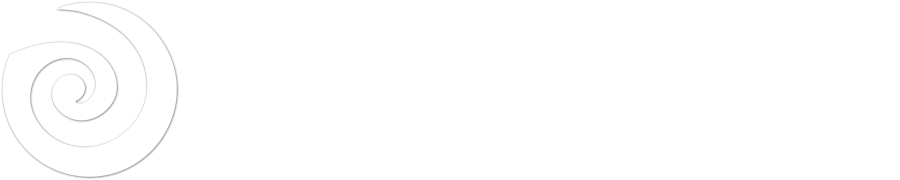 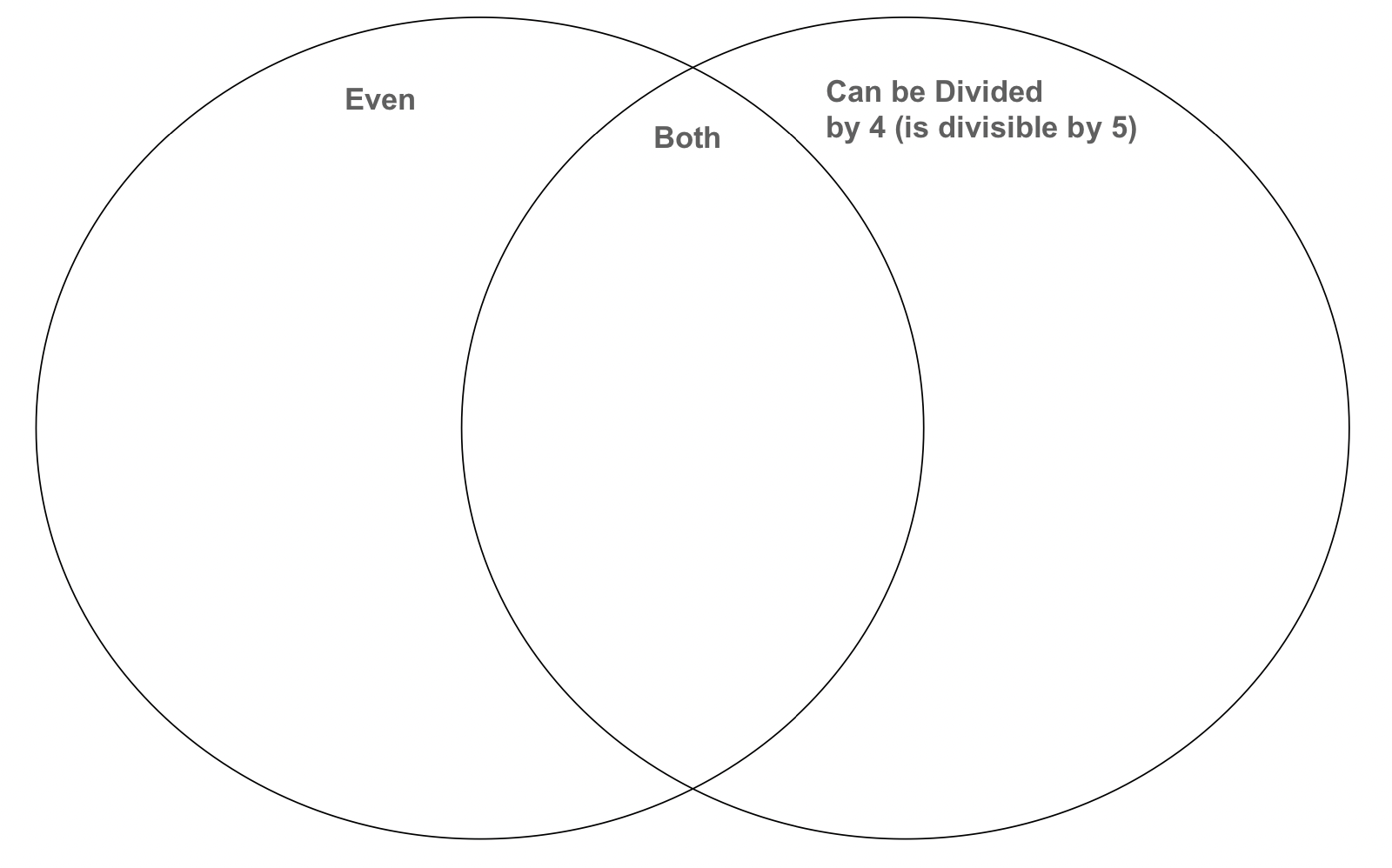 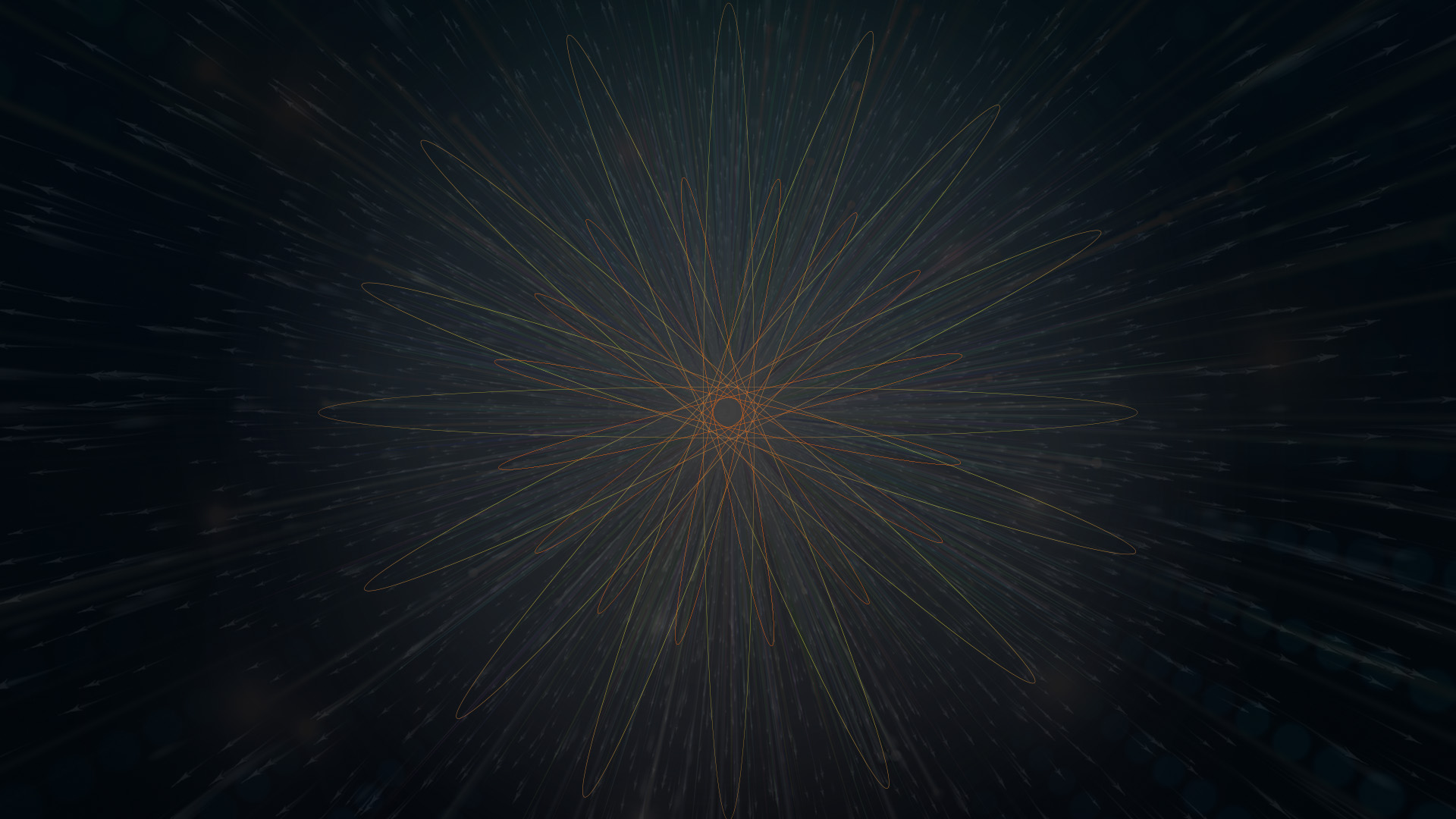 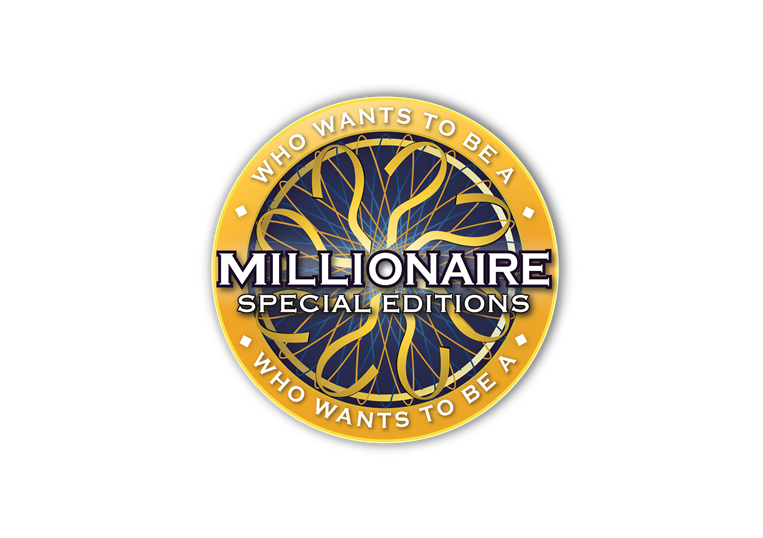 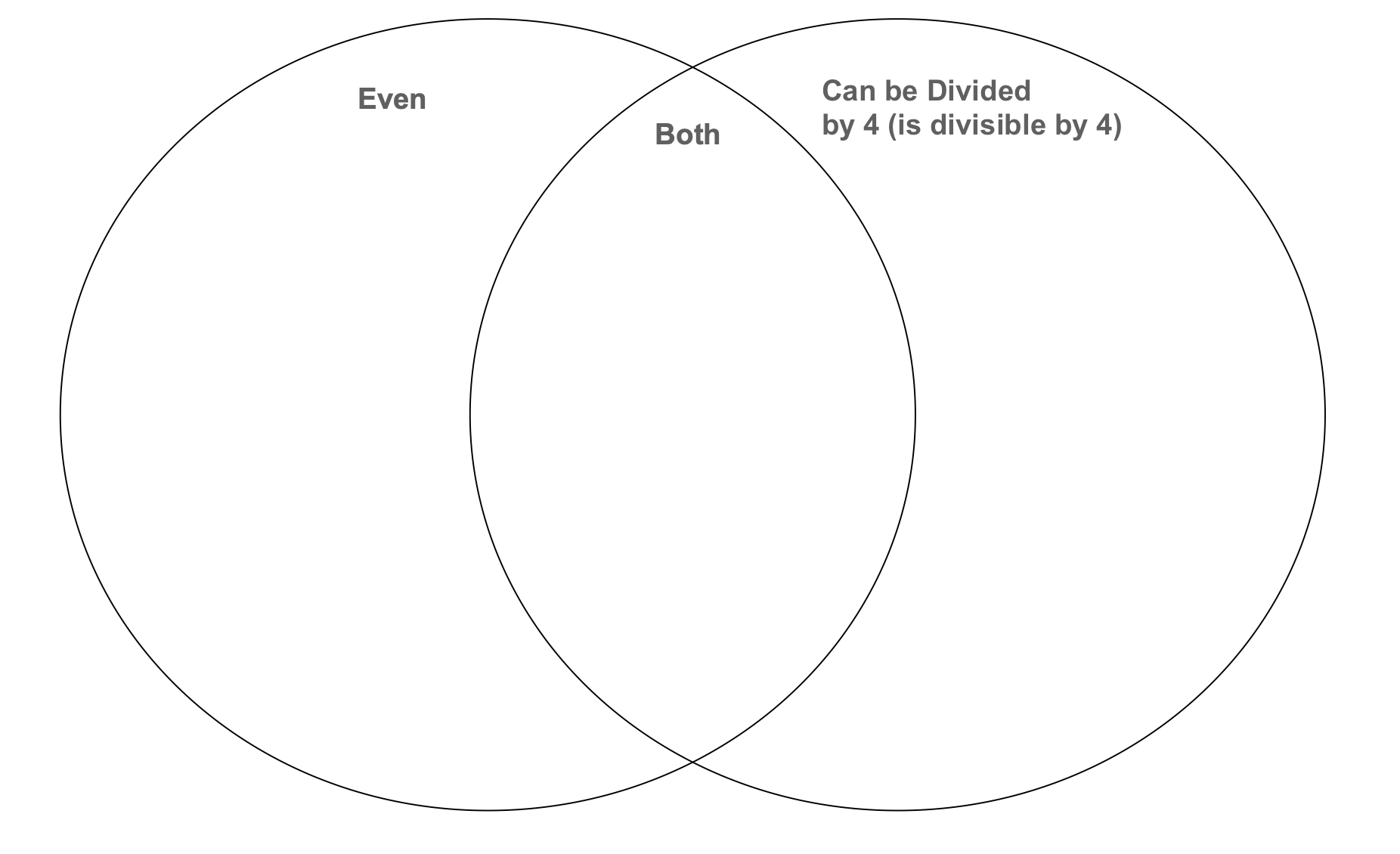 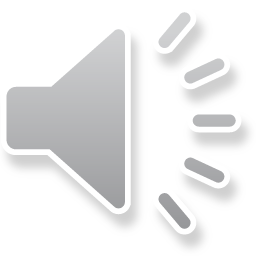 Audience results are shown here if you use SlideLizard
$ 3000
Where does the number 2 go in this Venn diagram?
Outside the Circles
Both: In the middle
Right Circle (Div. by 5)
Left Circle (Even)
D:
C:
B:
A:
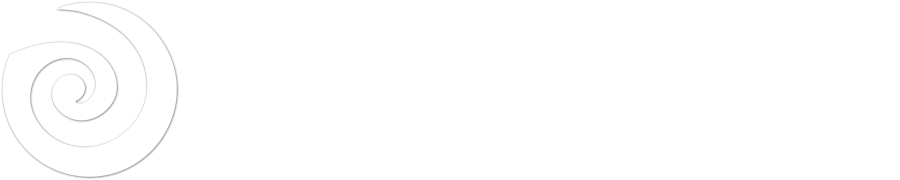 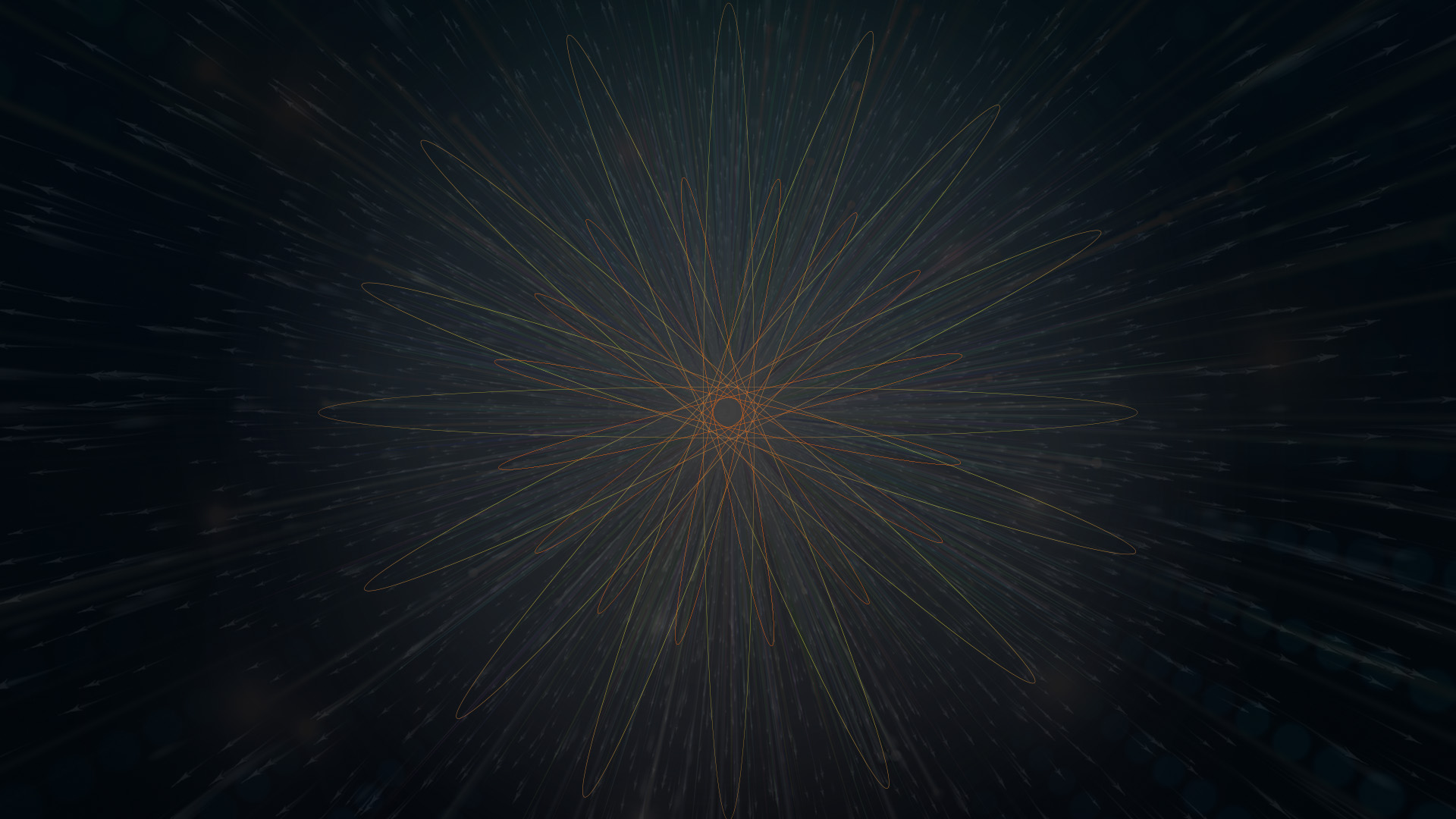 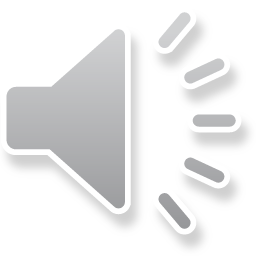 14
13
12
11
10
9
8
7
6
5
4
3
2
1
$ 1 MILLION
$ 500,000
$ 250,000
$ 100,000
$ 50,000
$ 30,000
$ 20,000
$ 10,000
$ 7,000
$ 5,000
$ 3,000
$ 2,000
$ 1,000
$ 500
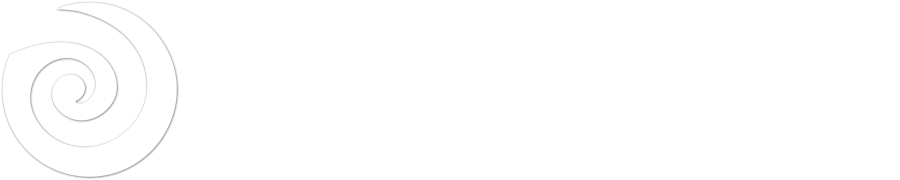 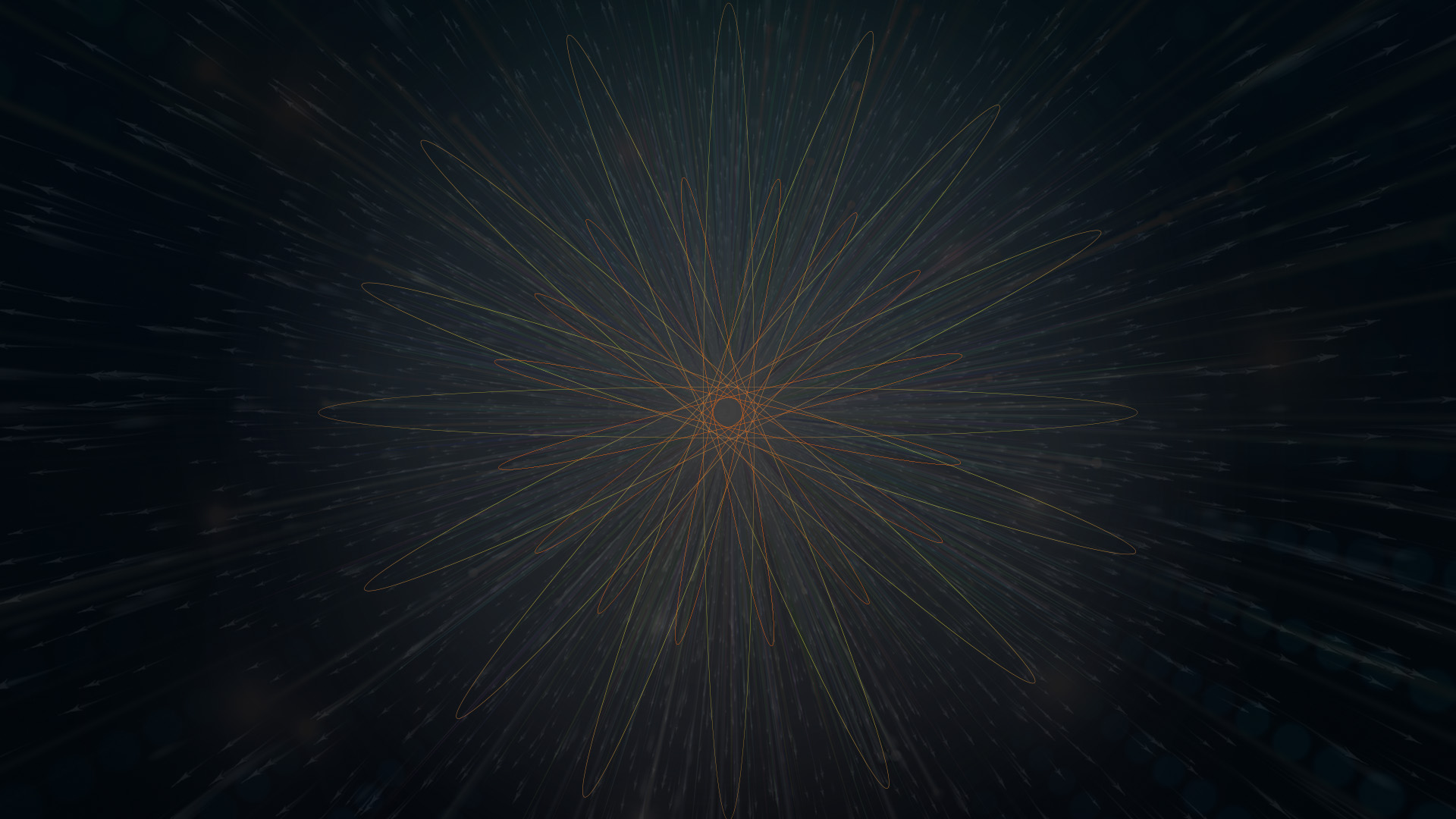 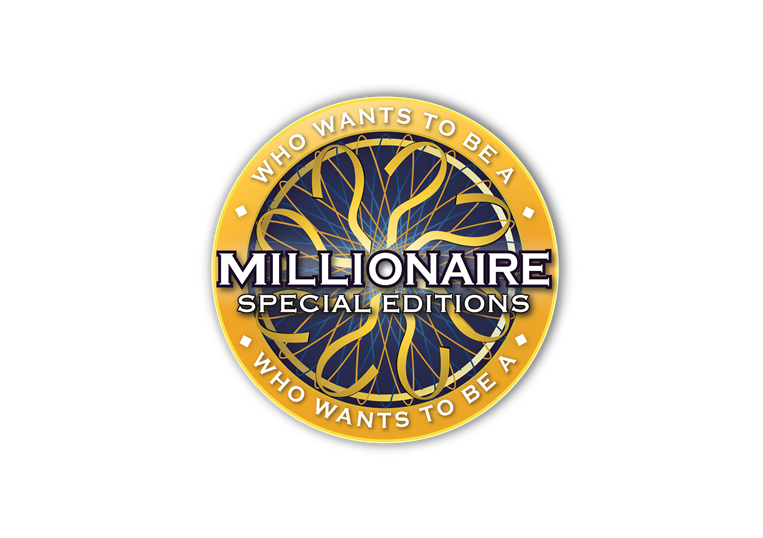 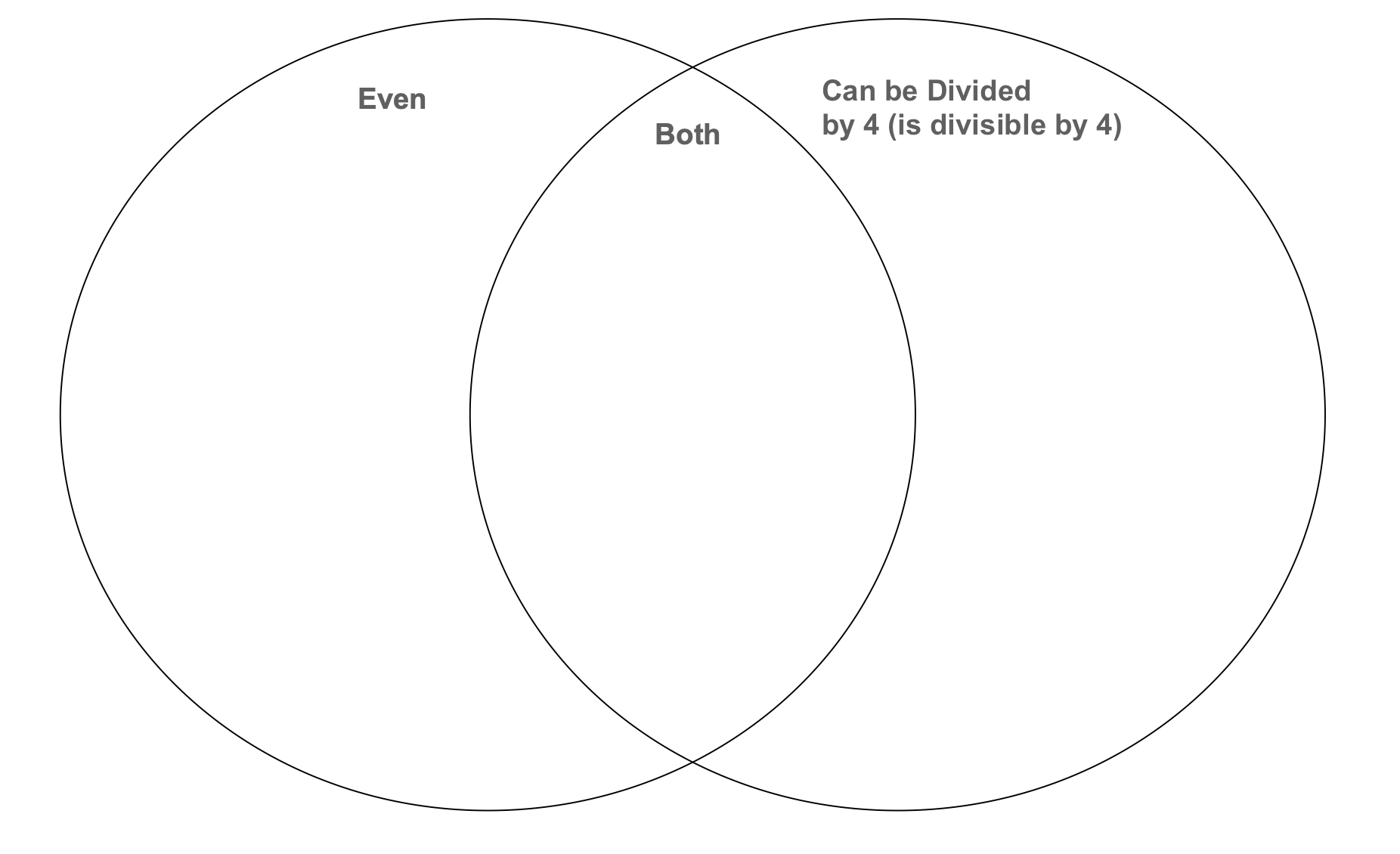 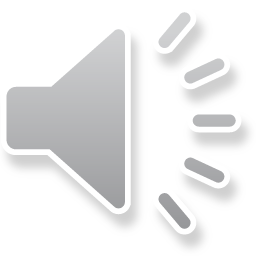 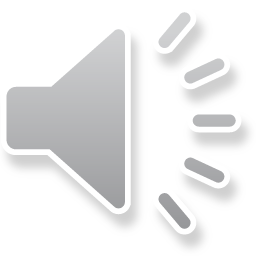 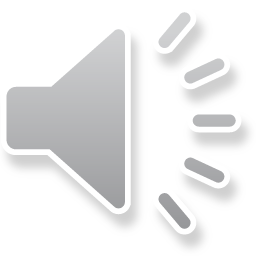 $ 3000
Where does the number 28 go in this Venn diagram?
Outside the Circles
Both: In the middle
Left Circle (Even)
Right Circle (Div. by 5)
D:
C:
A:
B:
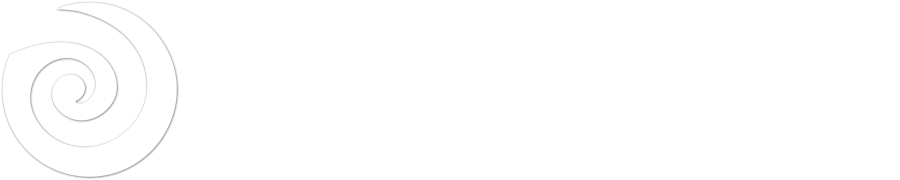 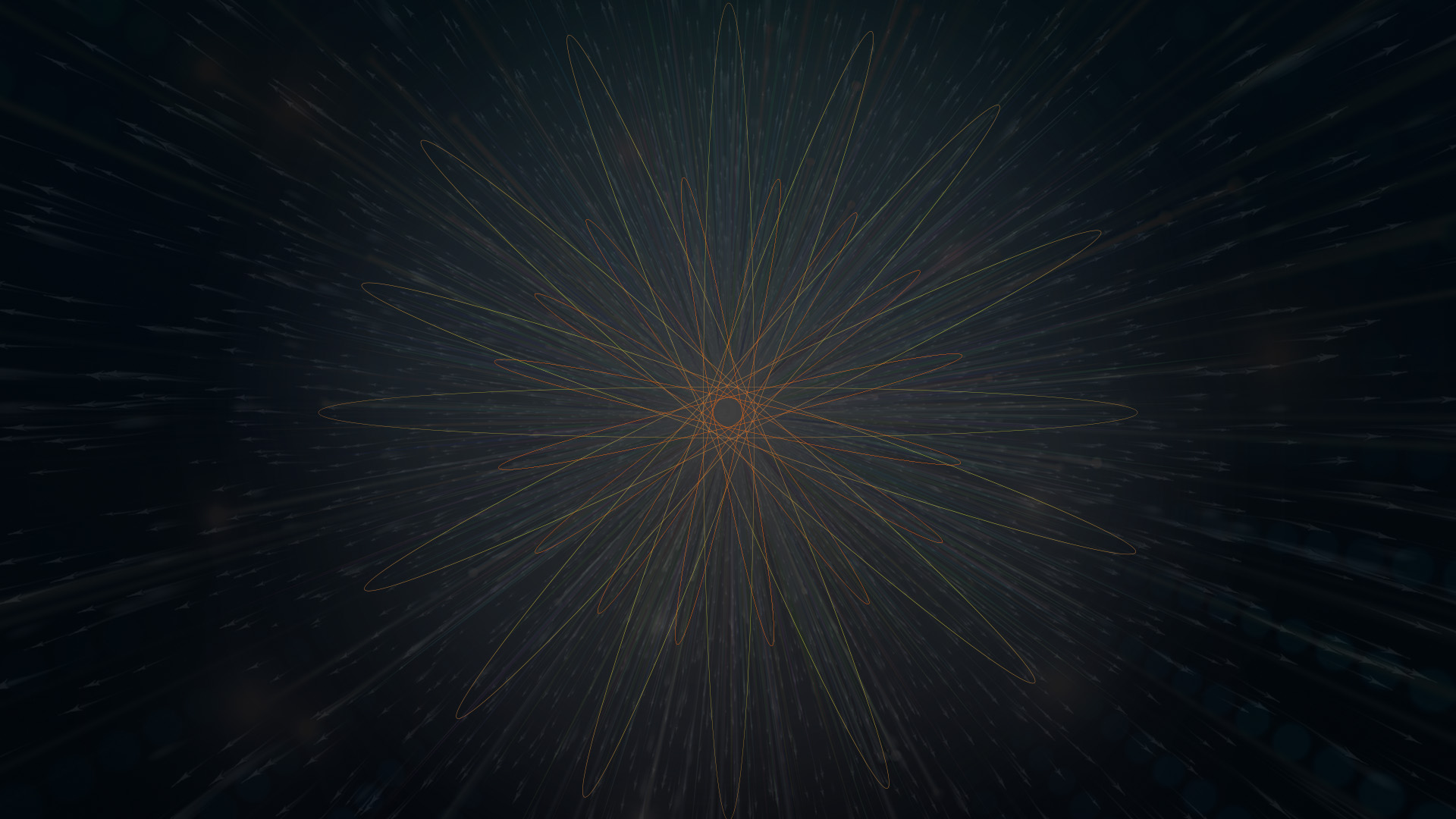 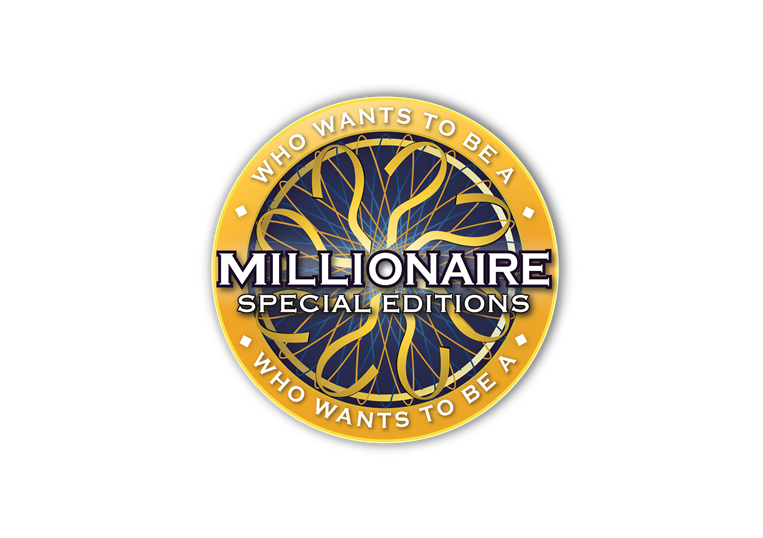 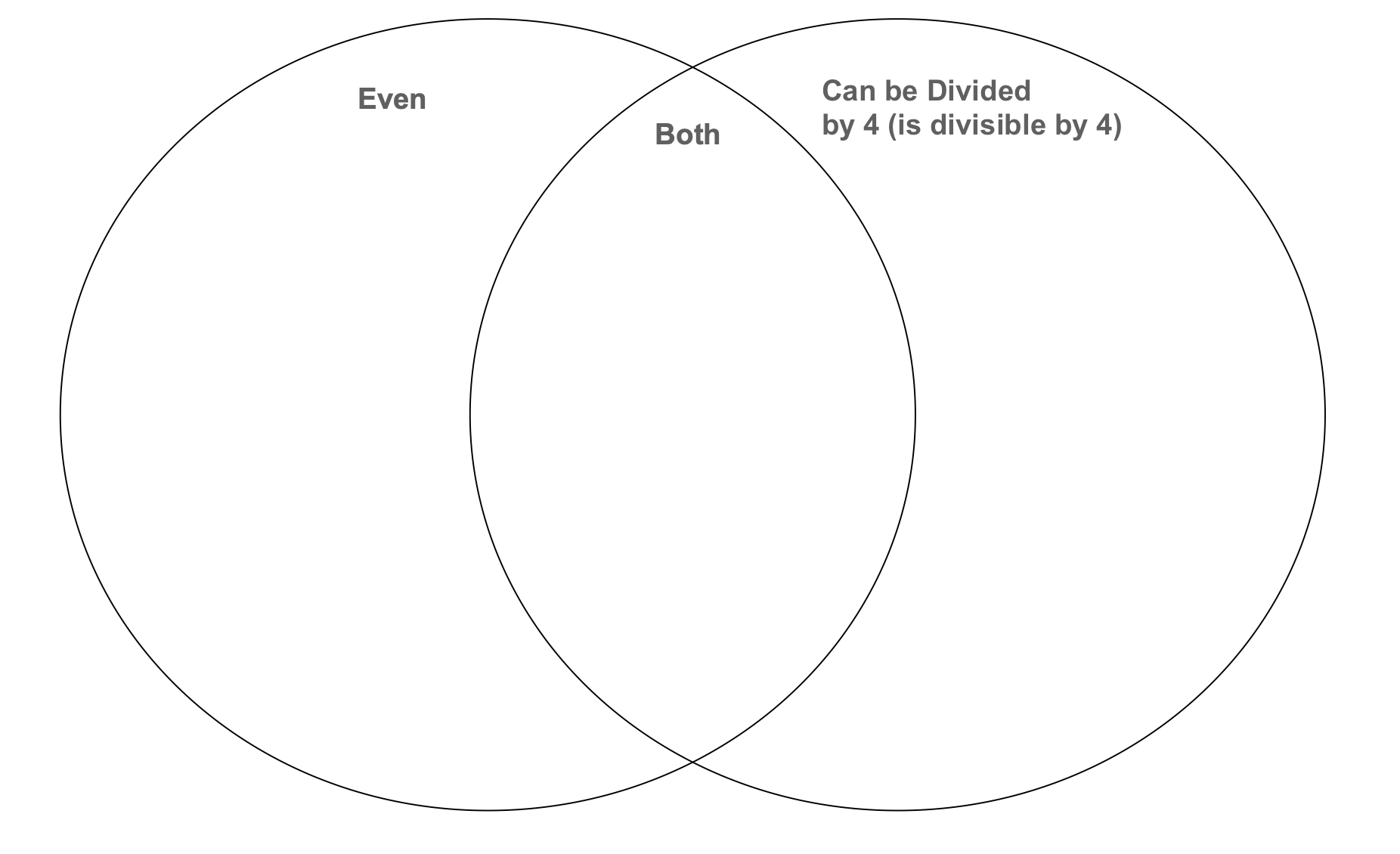 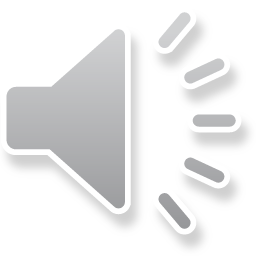 Audience results are shown here if you use SlideLizard
$ 5000
Where does the number 28 go in this Venn diagram?
Outside the Circles
Both: In the middle
Right Circle (Div. by 5)
Left Circle (Even)
D:
C:
B:
A:
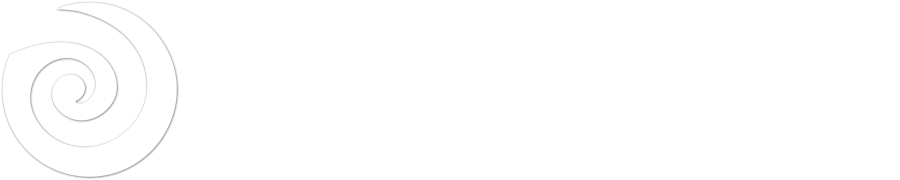 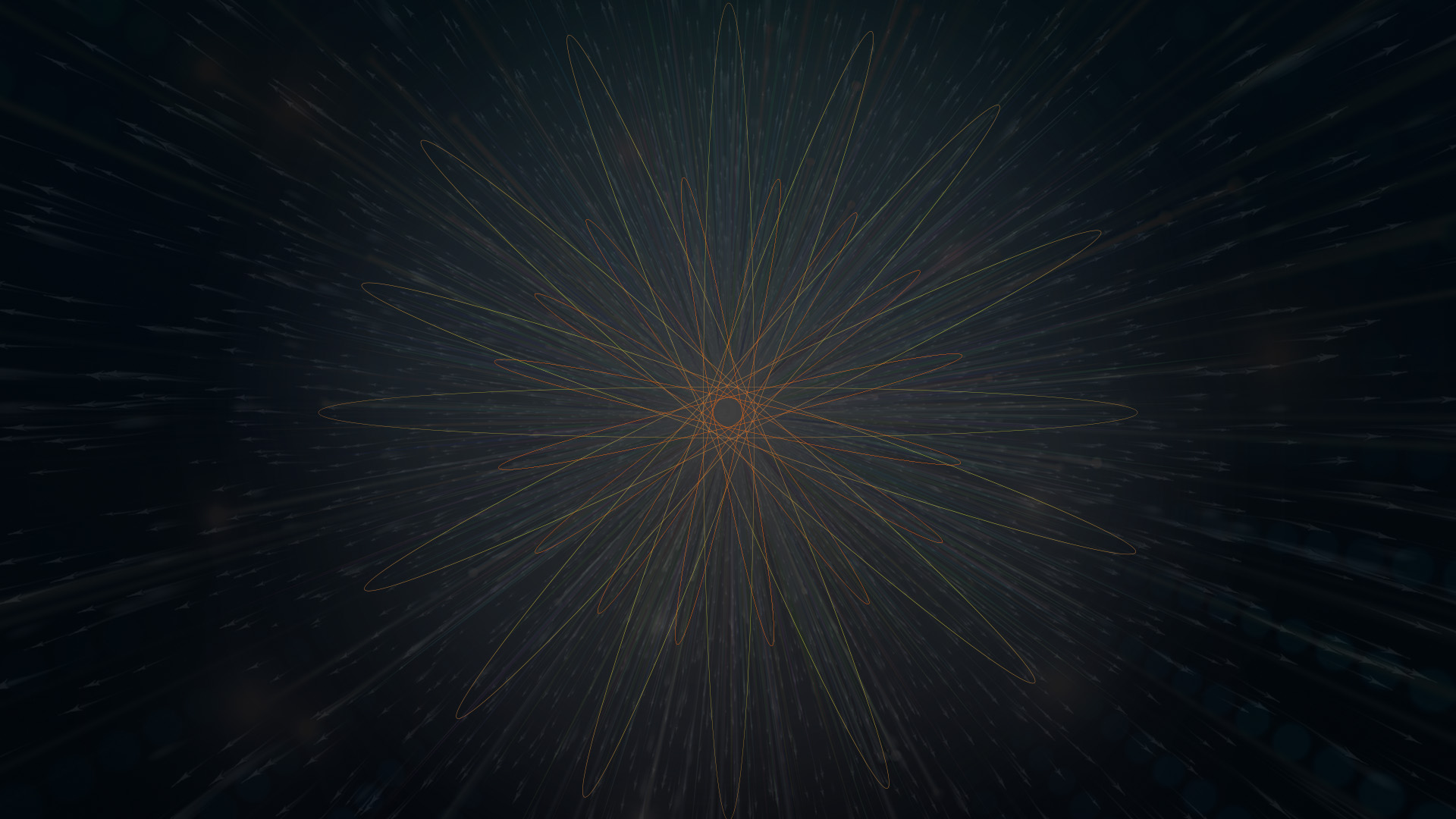 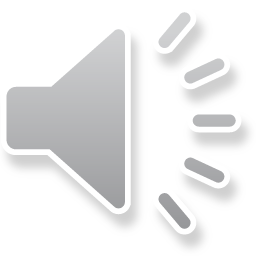 14
13
12
11
10
9
8
7
6
5
4
3
2
1
$ 1 MILLION
$ 500,000
$ 250,000
$ 100,000
$ 50,000
$ 30,000
$ 20,000
$ 10,000
$ 7,000
$ 5,000
$ 3,000
$ 2,000
$ 1,000
$ 500
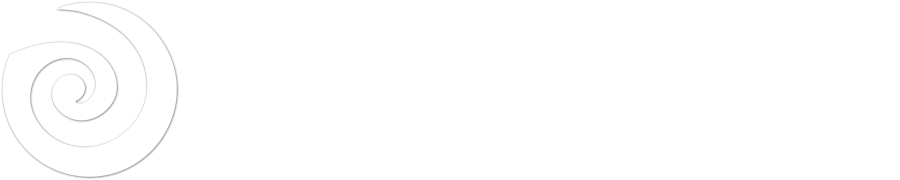 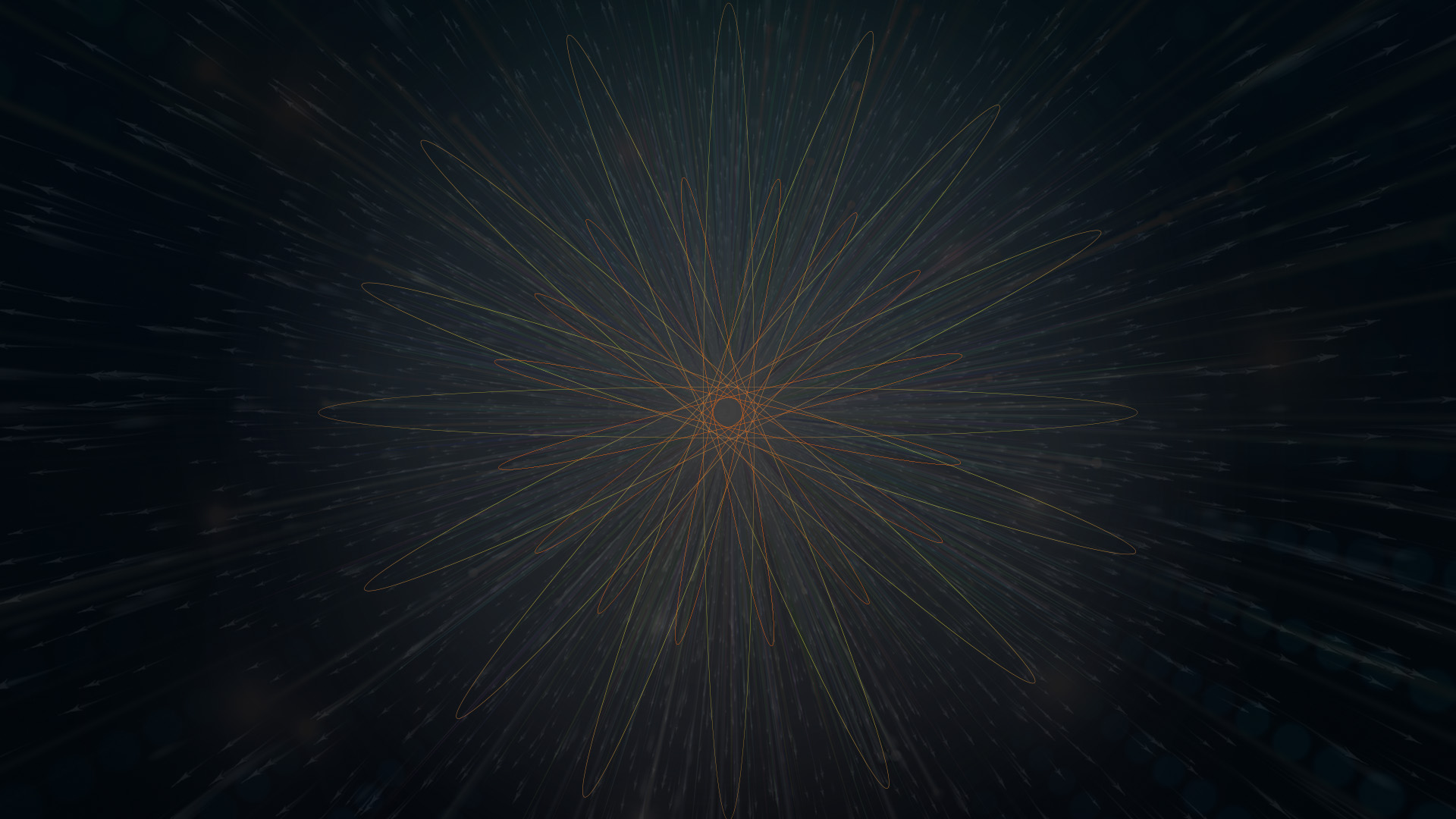 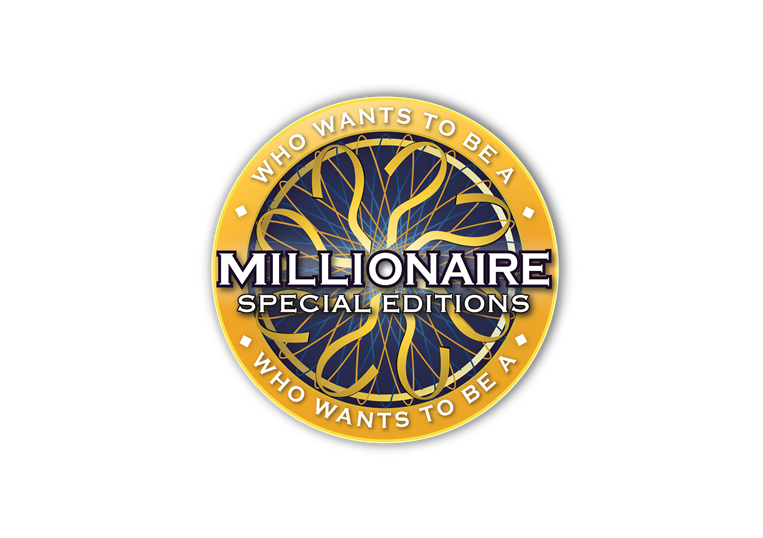 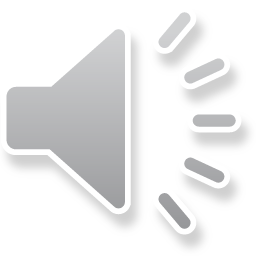 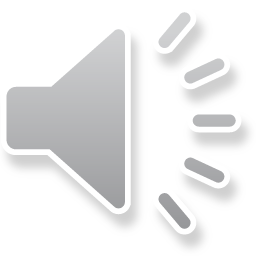 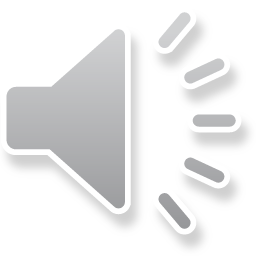 $ 3000
What is 5778 in standard form, expanded form, and written form?
Standard: 5778
Expanded: 5000 + 700 + 70 + 8
Written: five thousand seven hundred seventy-eight
Standard: 5778
Expanded: 500 + 700 + 70 + 8
Written: five thousand seven
Standard: 5000 + 700 + 70 + 8
Expanded: 5778
Written: five thousand seven hundred seventy-eight
D:
C:
A:
B:
Standard: 5778
Expanded: 5000 + 700 + 78
Written: five thousand seven hundred seventy-eight
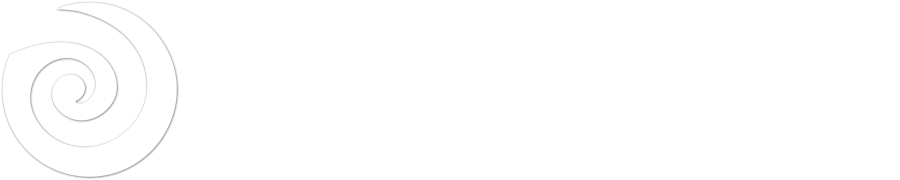 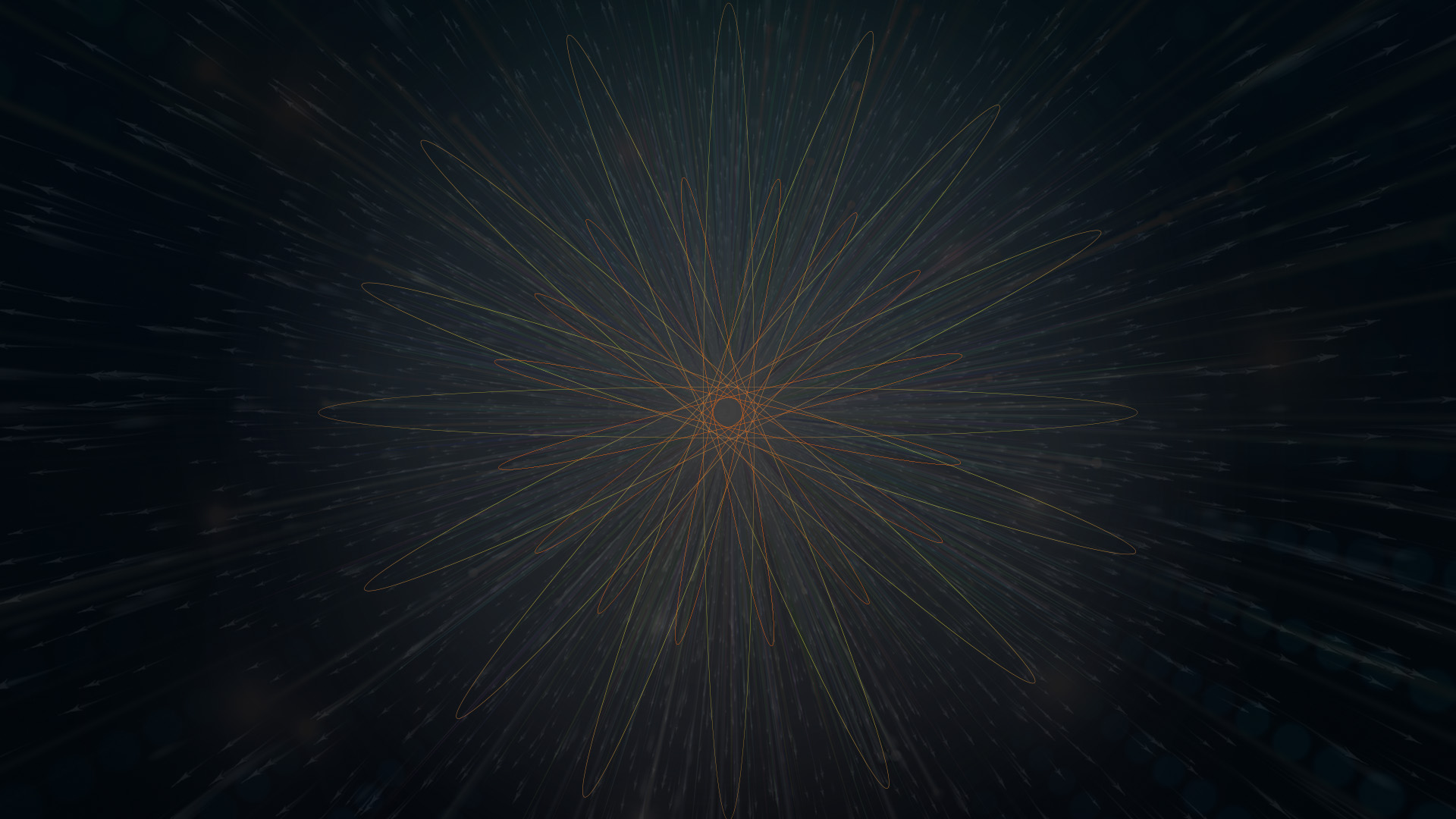 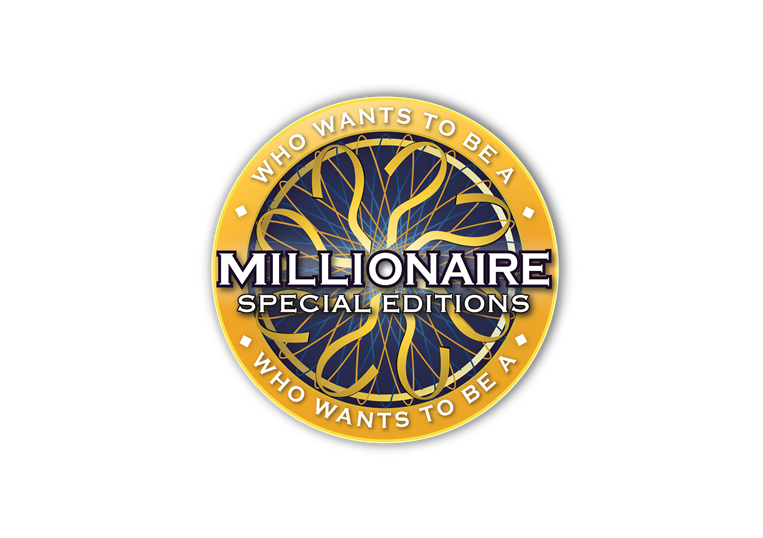 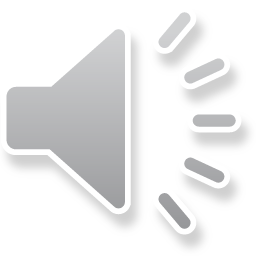 $ 5000
What is 5778 in standard form, expanded form, and written form?
Standard: 5778
Expanded: 500 + 700 + 70 + 8
Written: five thousand seven
Standard: 5000 + 700 + 70 + 8
Expanded: 5778
Written: five thousand seven hundred seventy-eight
D:
C:
B:
A:
Standard: 5778
Expanded: 5000 + 700 + 78
Written: five thousand seven hundred seventy-eight
Standard: 5778
Expanded: 5000 + 700 + 70 + 8
Written: five thousand seven hundred seventy-eight
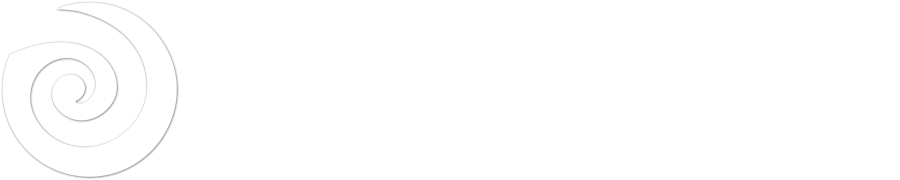 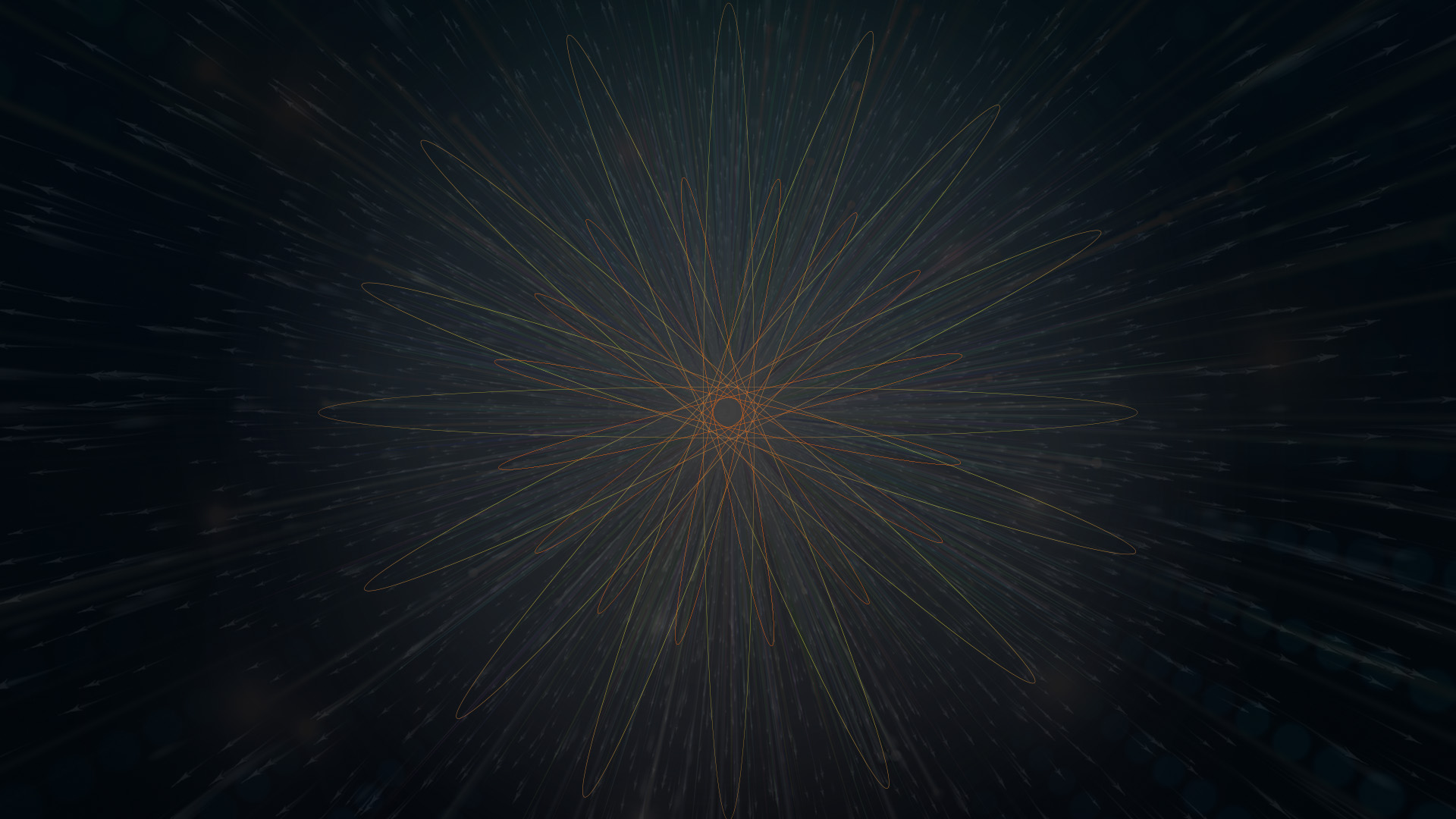 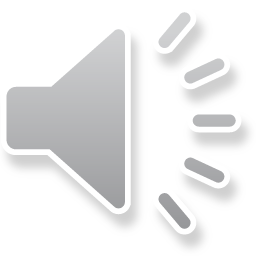 14
13
12
11
10
9
8
7
6
5
4
3
2
1
$ 1 MILLION
$ 500,000
$ 250,000
$ 100,000
$ 50,000
$ 30,000
$ 20,000
$ 10,000
$ 7,000
$ 5,000
$ 3,000
$ 2,000
$ 1,000
$ 500
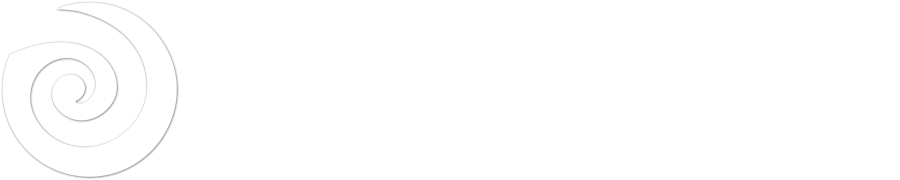 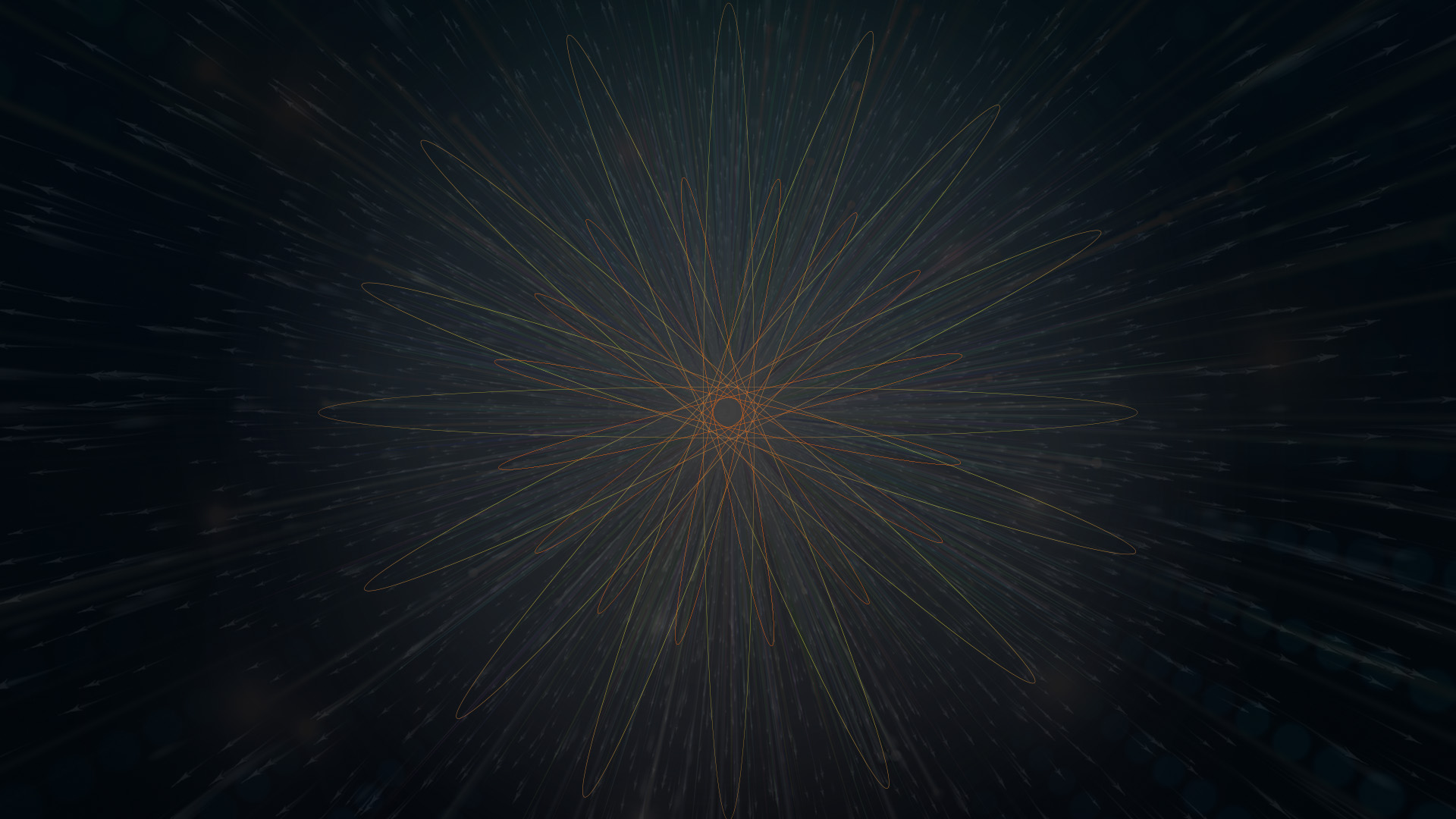 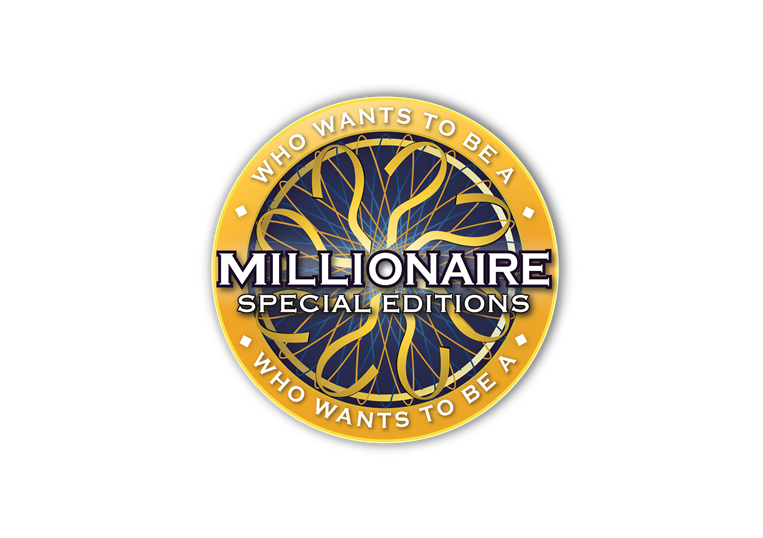 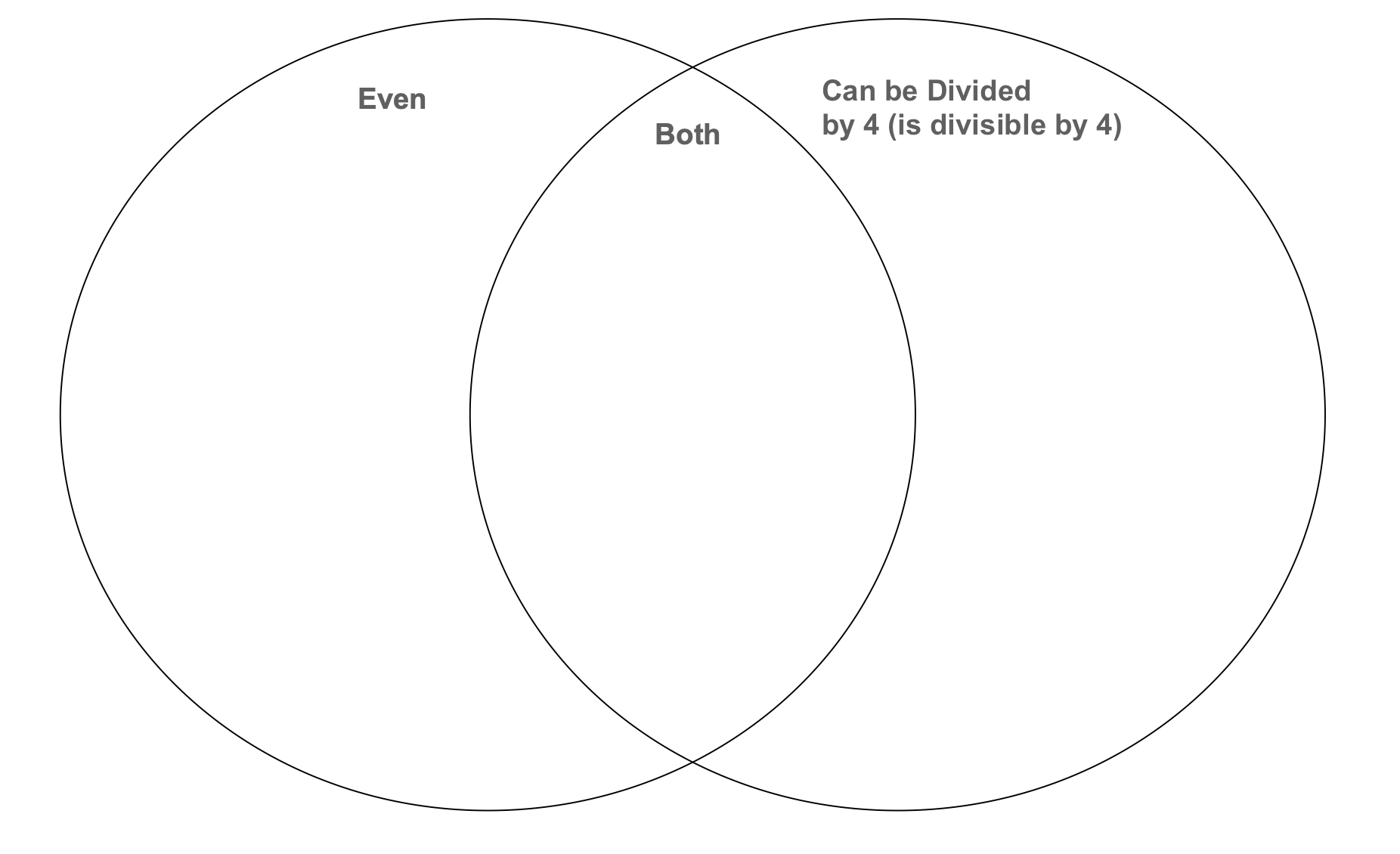 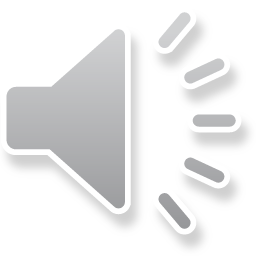 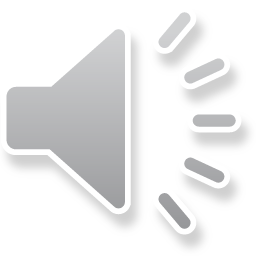 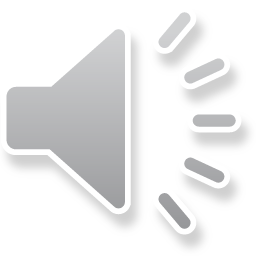 $ 3000
Where does the number 47 go in this Venn diagram?
Outside the Circles
Both: In the middle
Left Circle (Even)
Right Circle (Div. by 5)
D:
C:
A:
B:
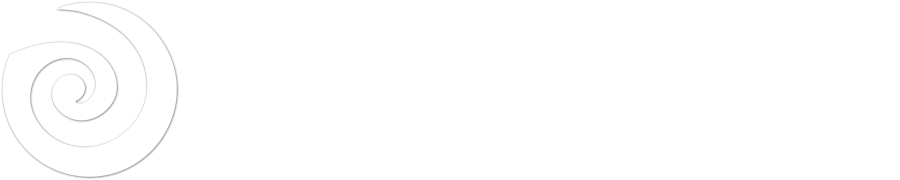 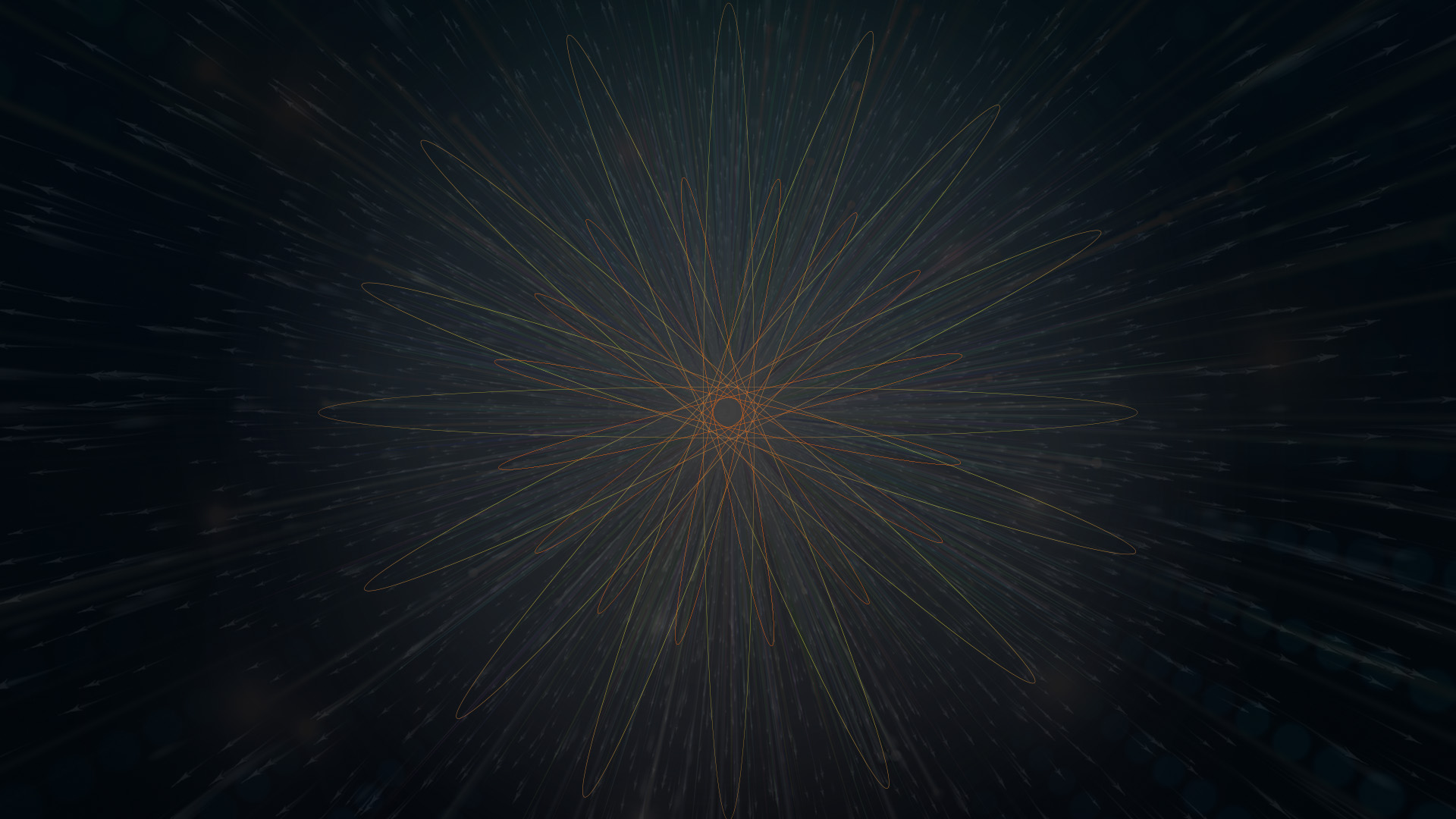 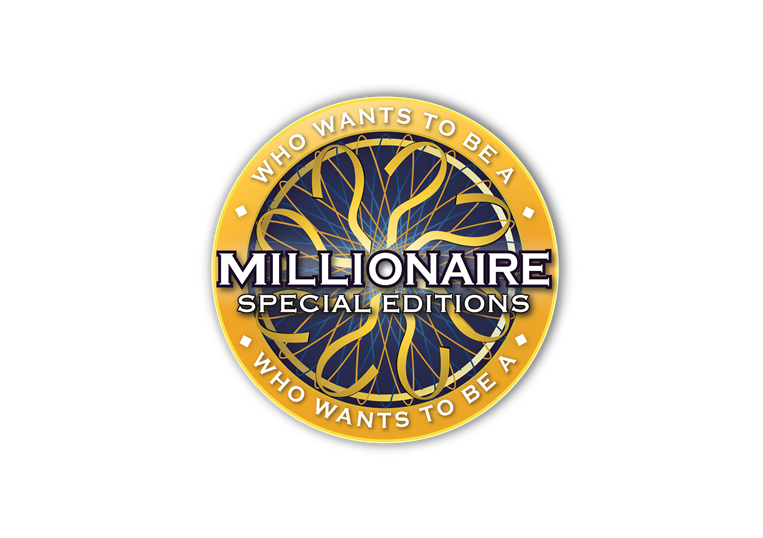 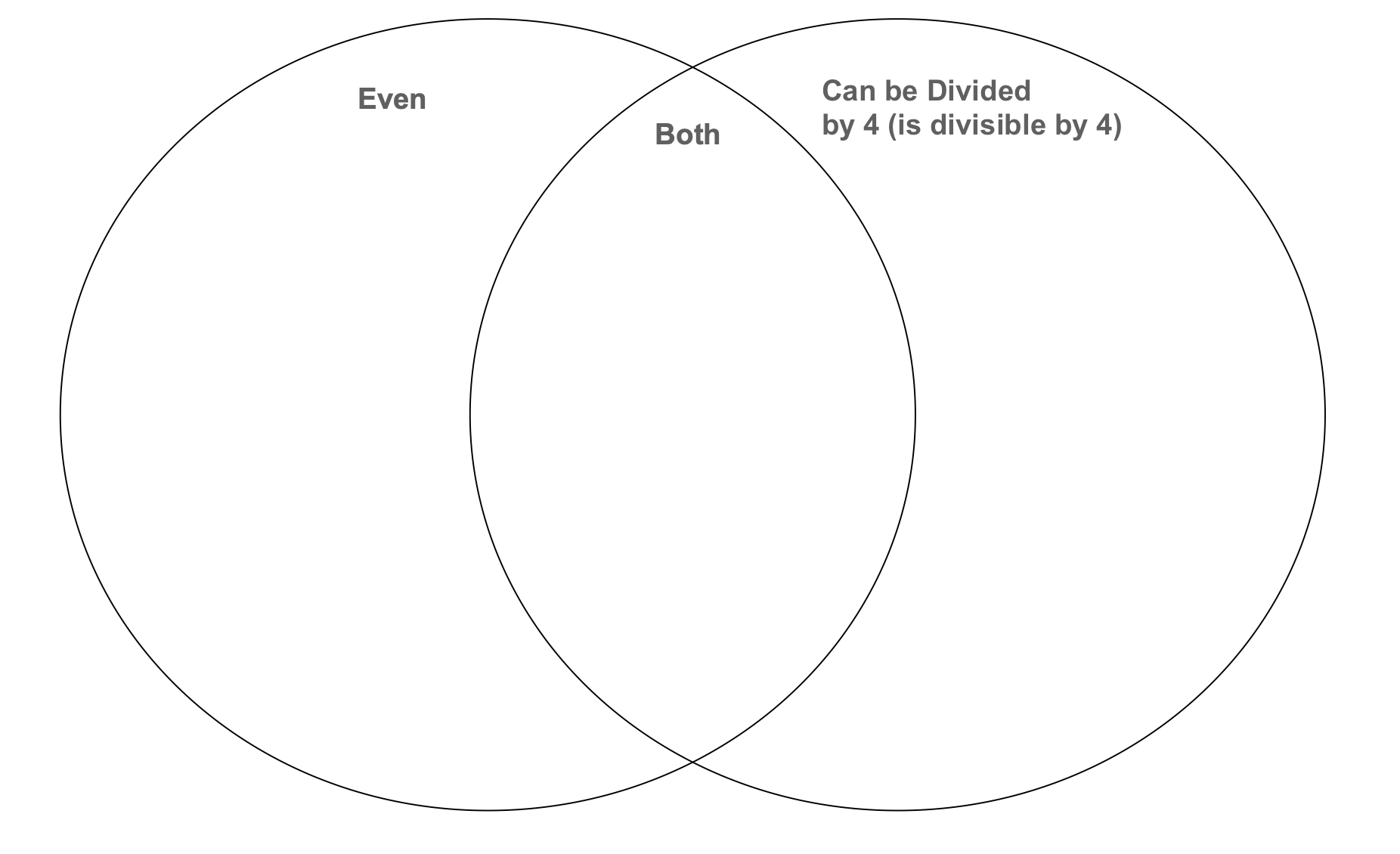 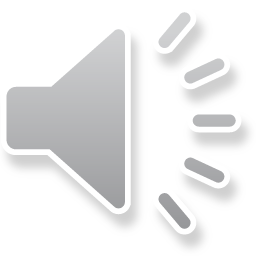 Audience results are shown here if you use SlideLizard
$ 5000
Where does the number 47 go in this Venn diagram?
Outside the Circles
Both: In the middle
Right Circle (Div. by 5)
Left Circle (Even)
D:
C:
B:
A:
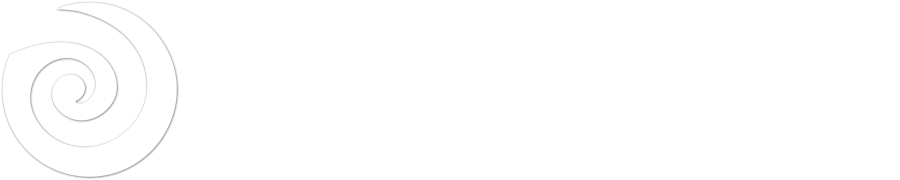 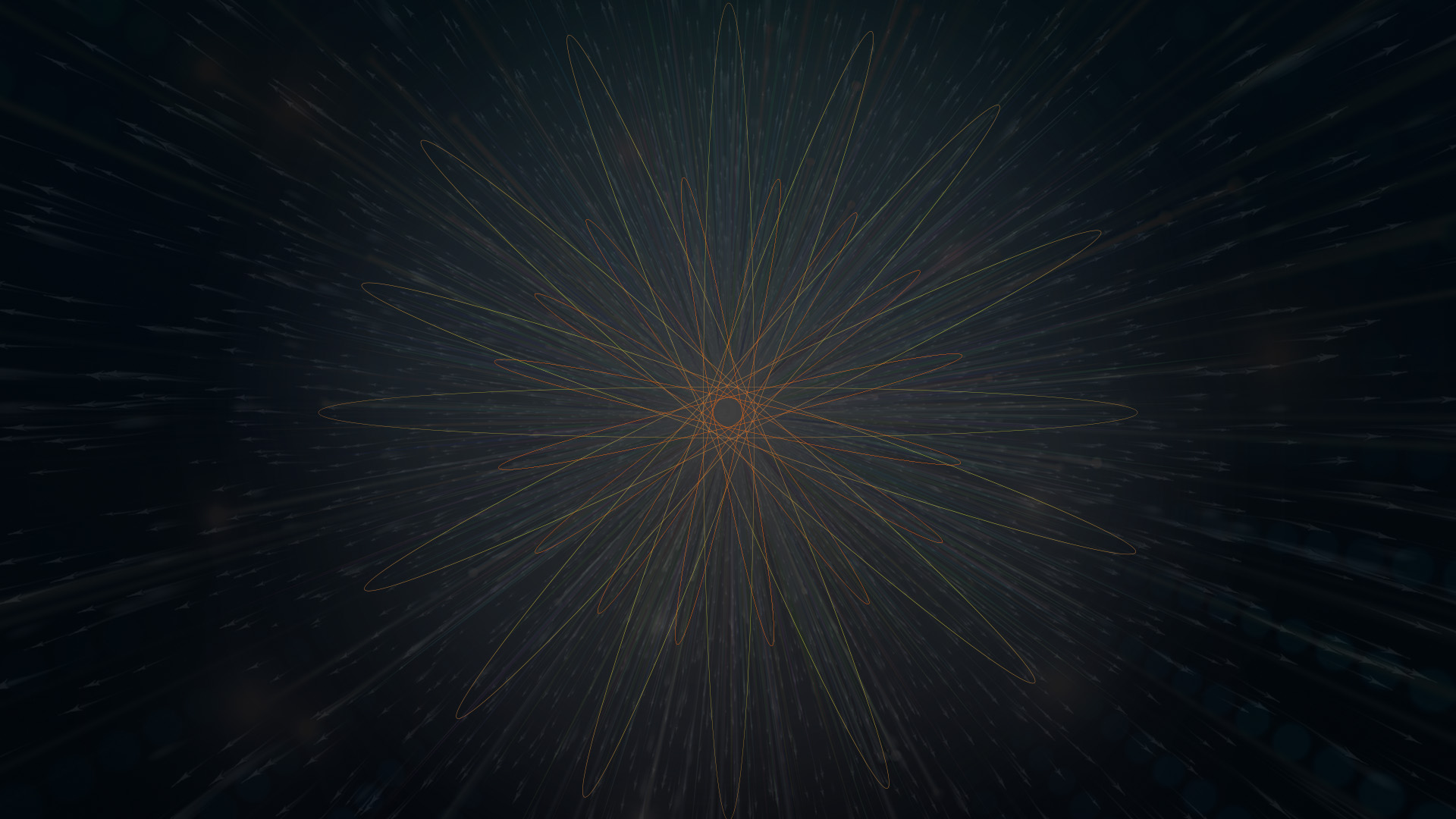 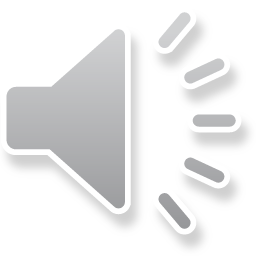 14
13
12
11
10
9
8
7
6
5
4
3
2
1
$ 1 MILLION
$ 500,000
$ 250,000
$ 100,000
$ 50,000
$ 30,000
$ 20,000
$ 10,000
$ 7,000
$ 5,000
$ 3,000
$ 2,000
$ 1,000
$ 500
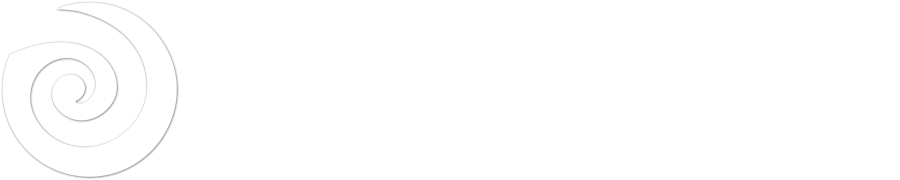 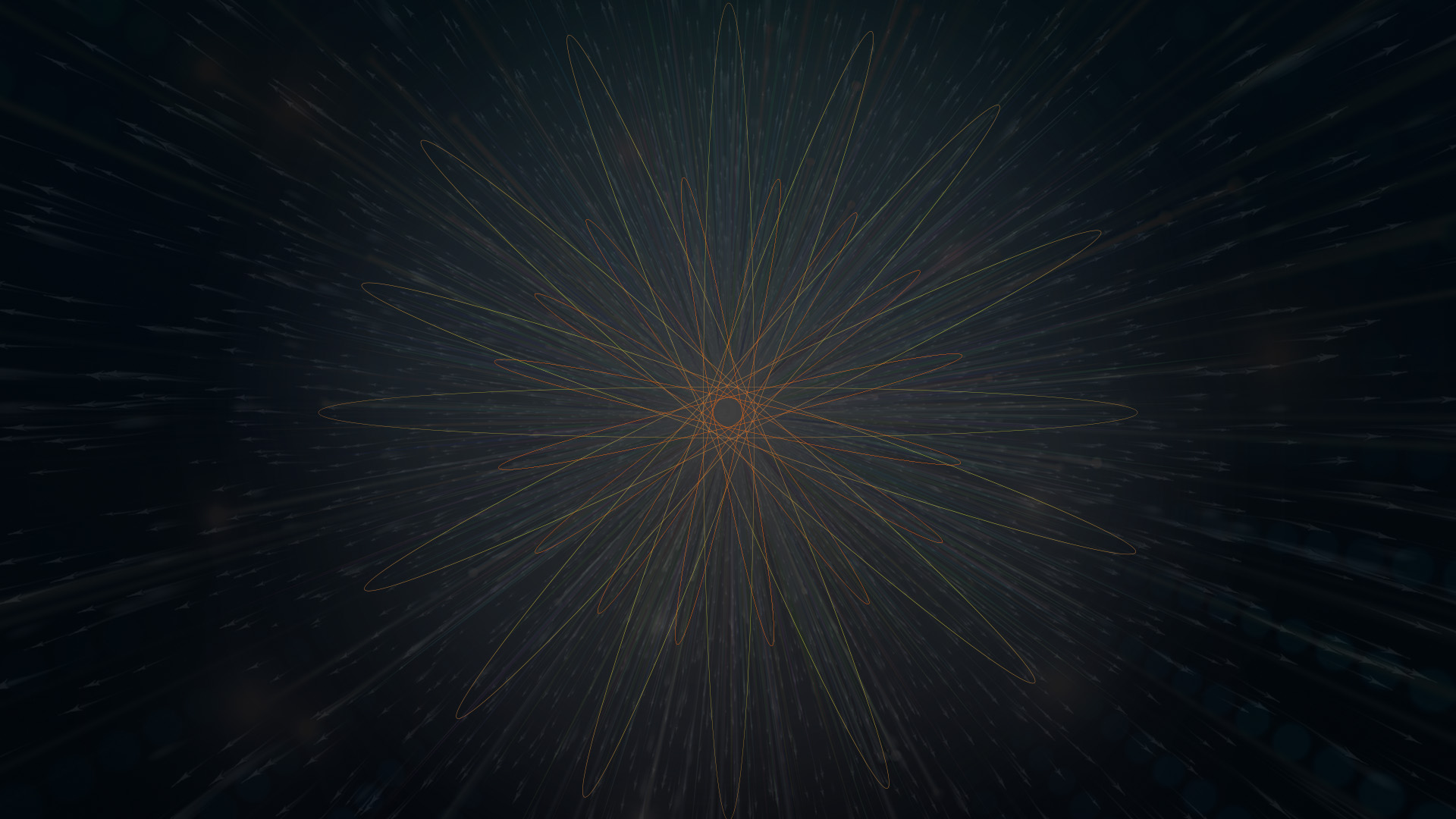 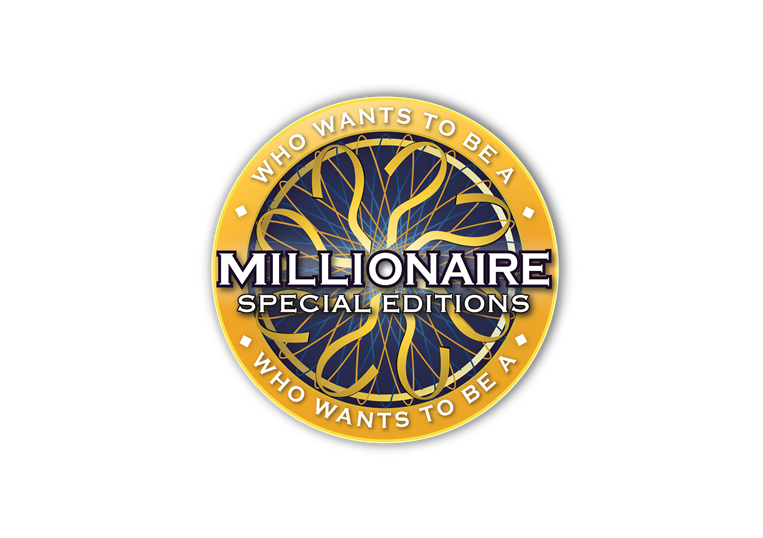 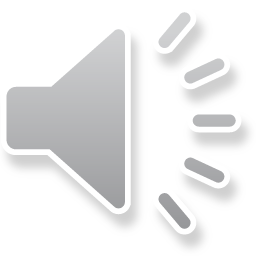 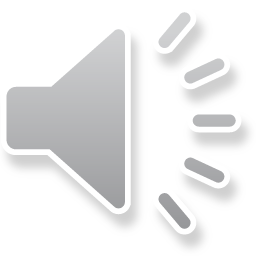 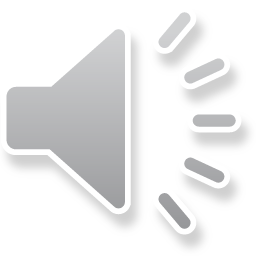 $ 20,000
Add: 1234 + 9987 =
10 221
12 011
11 000
11 221
D:
C:
A:
B:
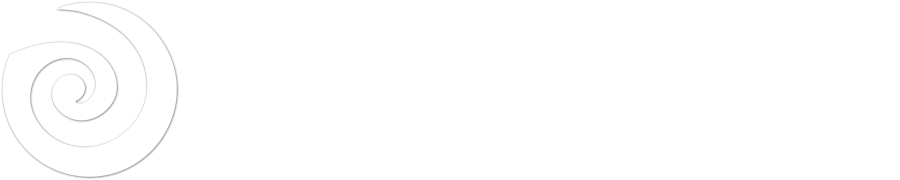 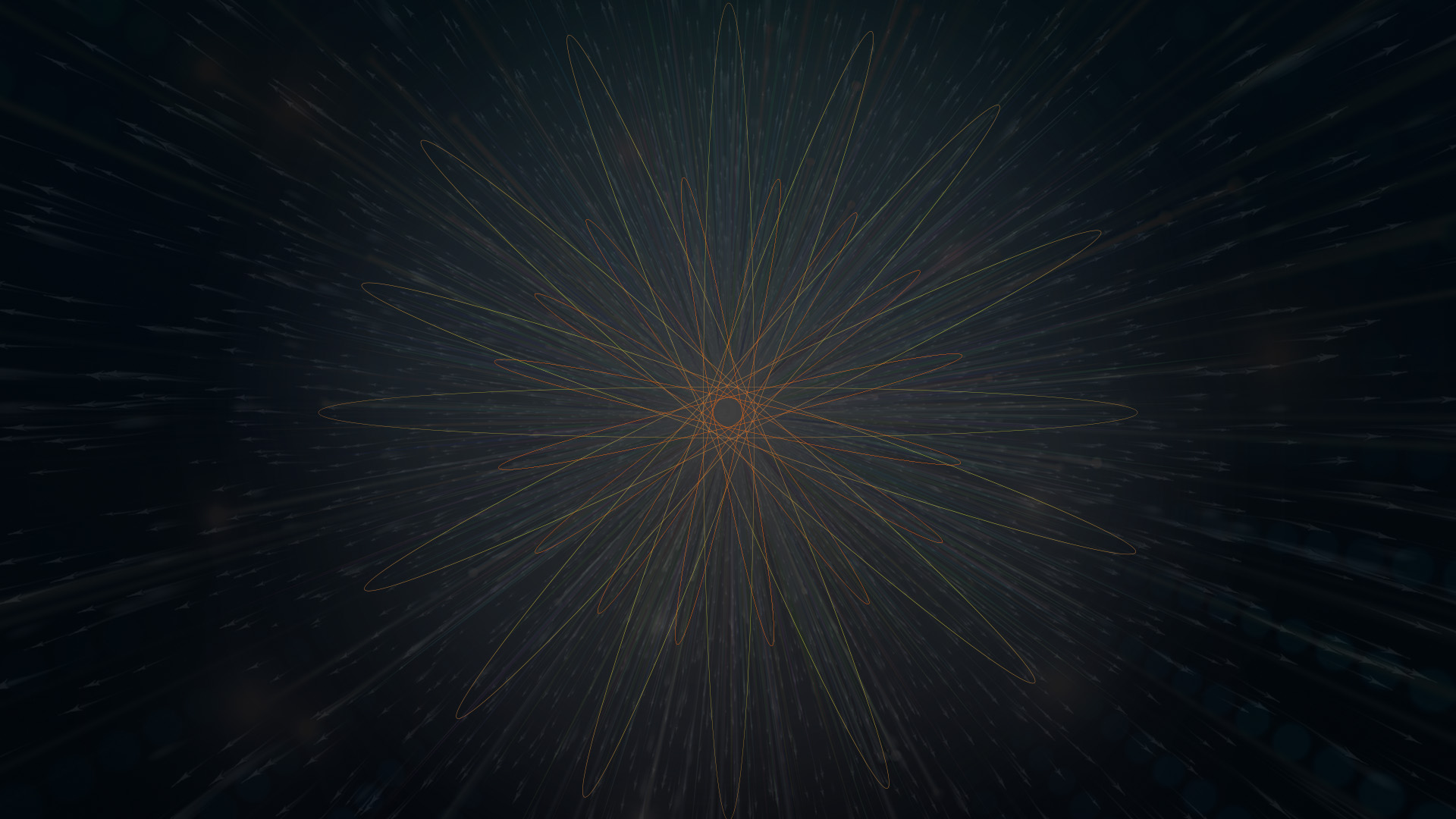 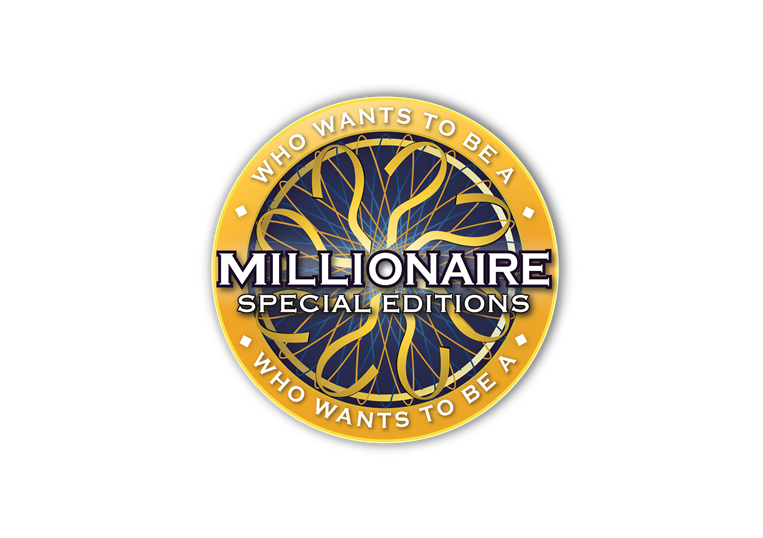 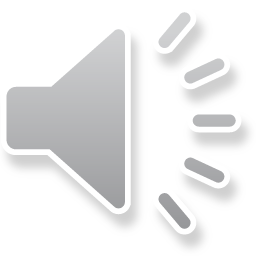 $ 20,000
Add: 1234 + 9987 =
10 221
12 011
11 221
11 000
D:
C:
B:
A:
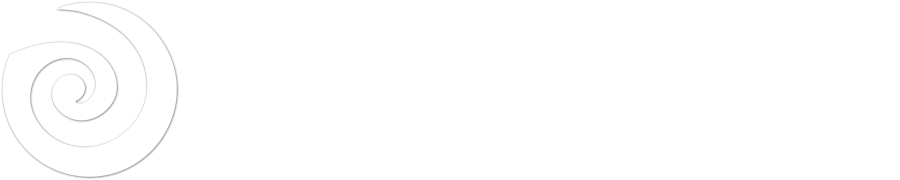 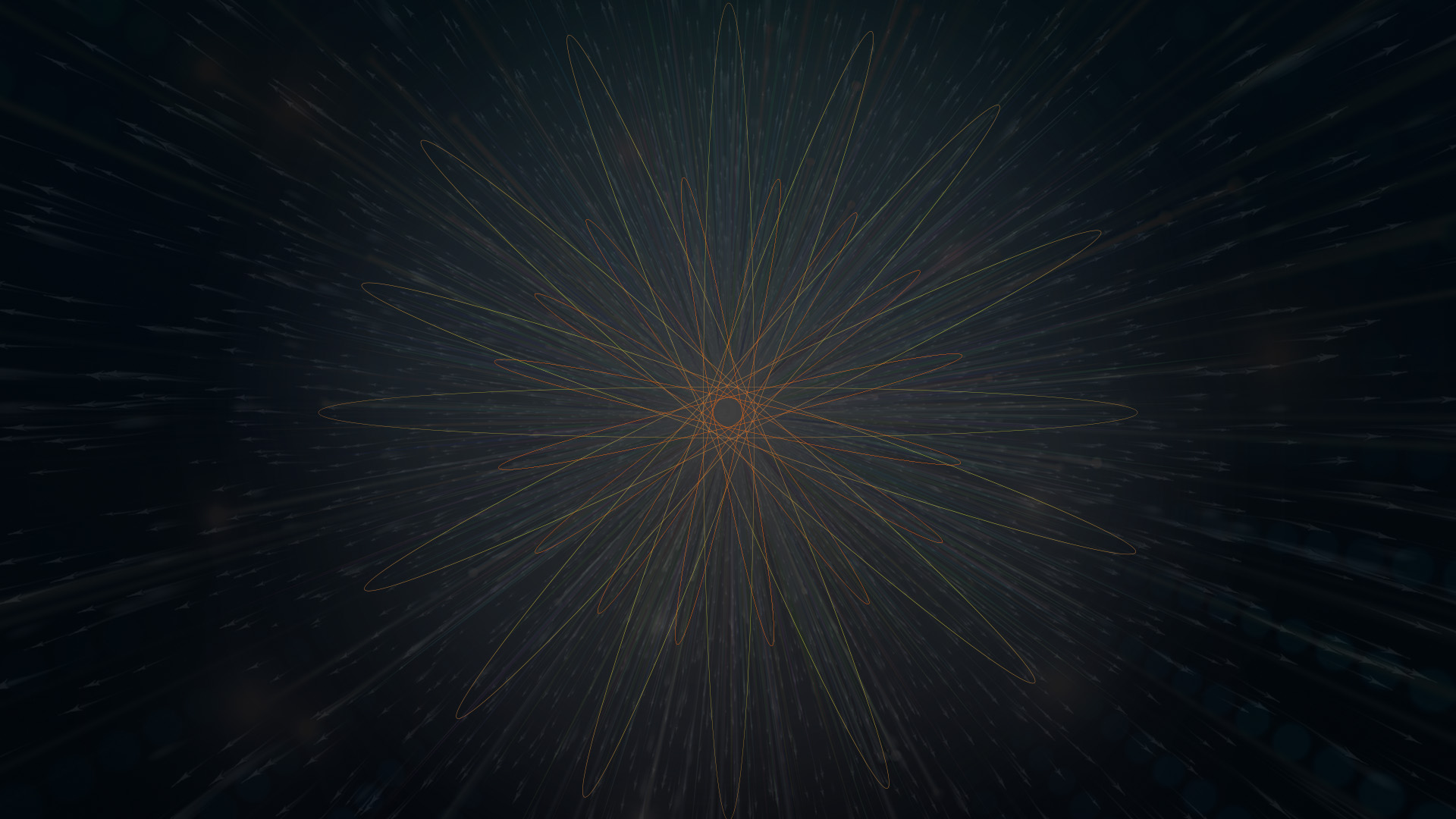 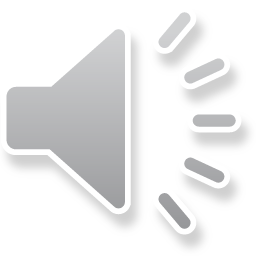 14
13
12
11
10
9
8
7
6
5
4
3
2
1
$ 1 MILLION
$ 500,000
$ 250,000
$ 100,000
$ 50,000
$ 30,000
$ 20,000
$ 10,000
$ 7,000
$ 5,000
$ 3,000
$ 2,000
$ 1,000
$ 500
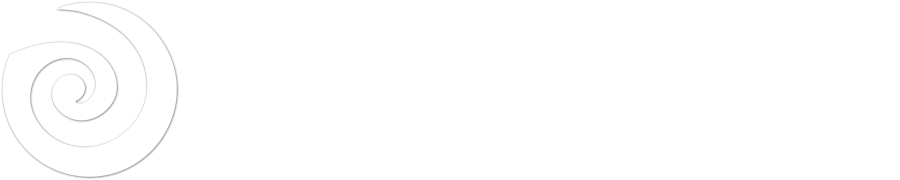 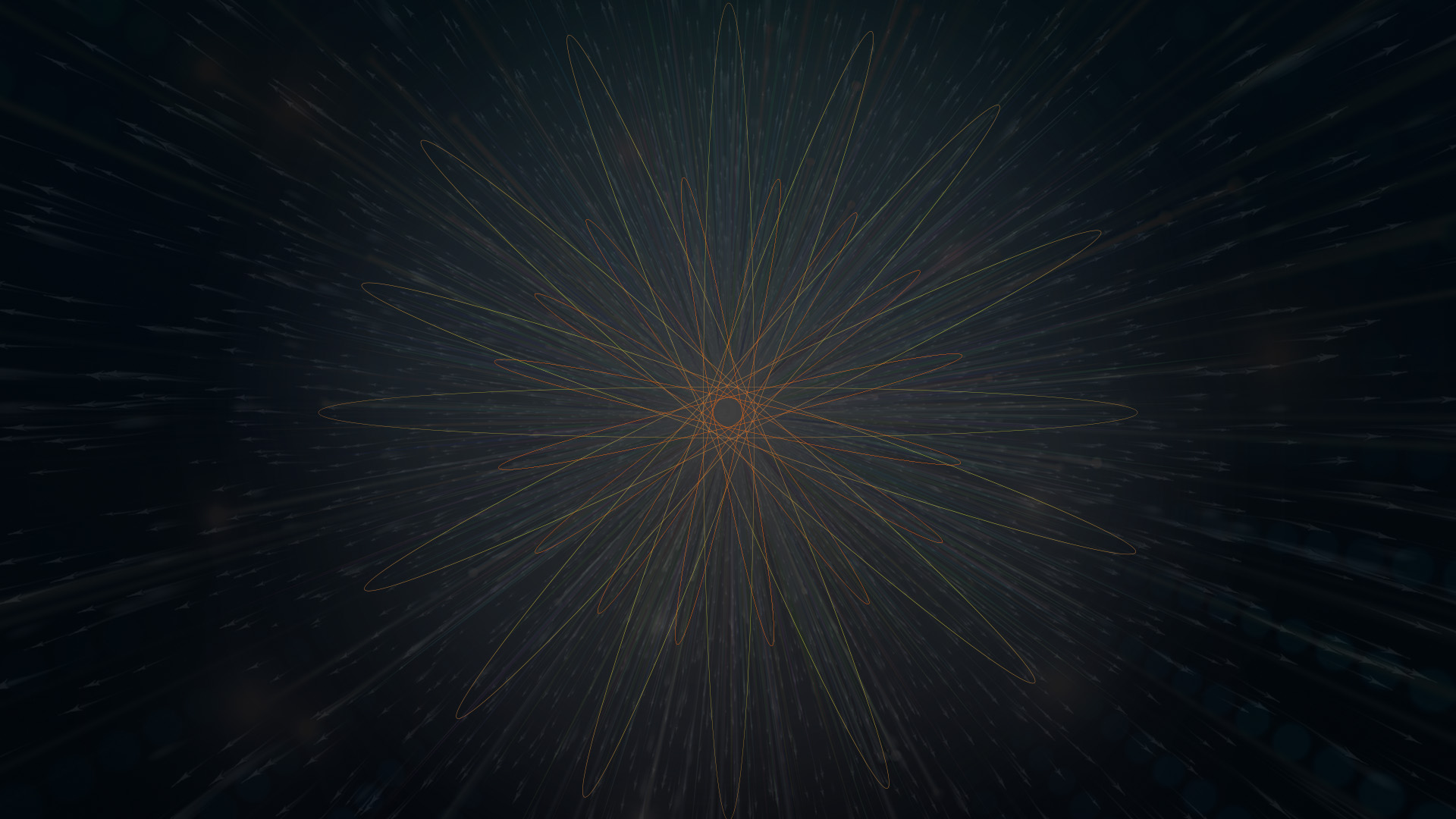 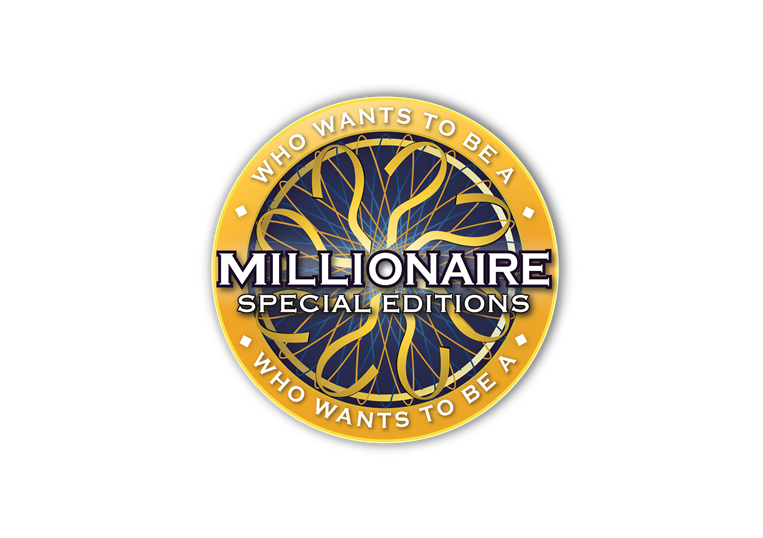 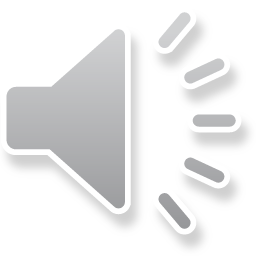 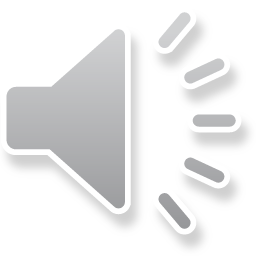 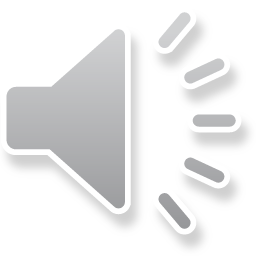 $ 30,000
Round to the nearest hundred & subtract: 4334 - 2222
4000 – 2000 = 2000
4330 + 2000 = 6330
4330 – 2000 = 2330
4300 – 2200 = 2100
D:
C:
A:
B:
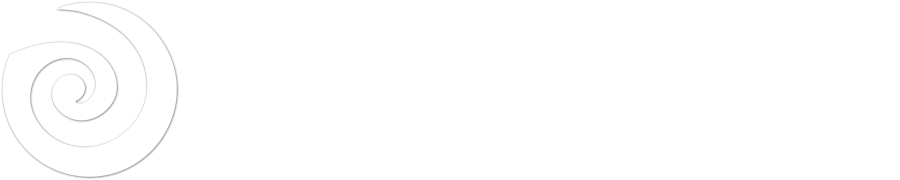 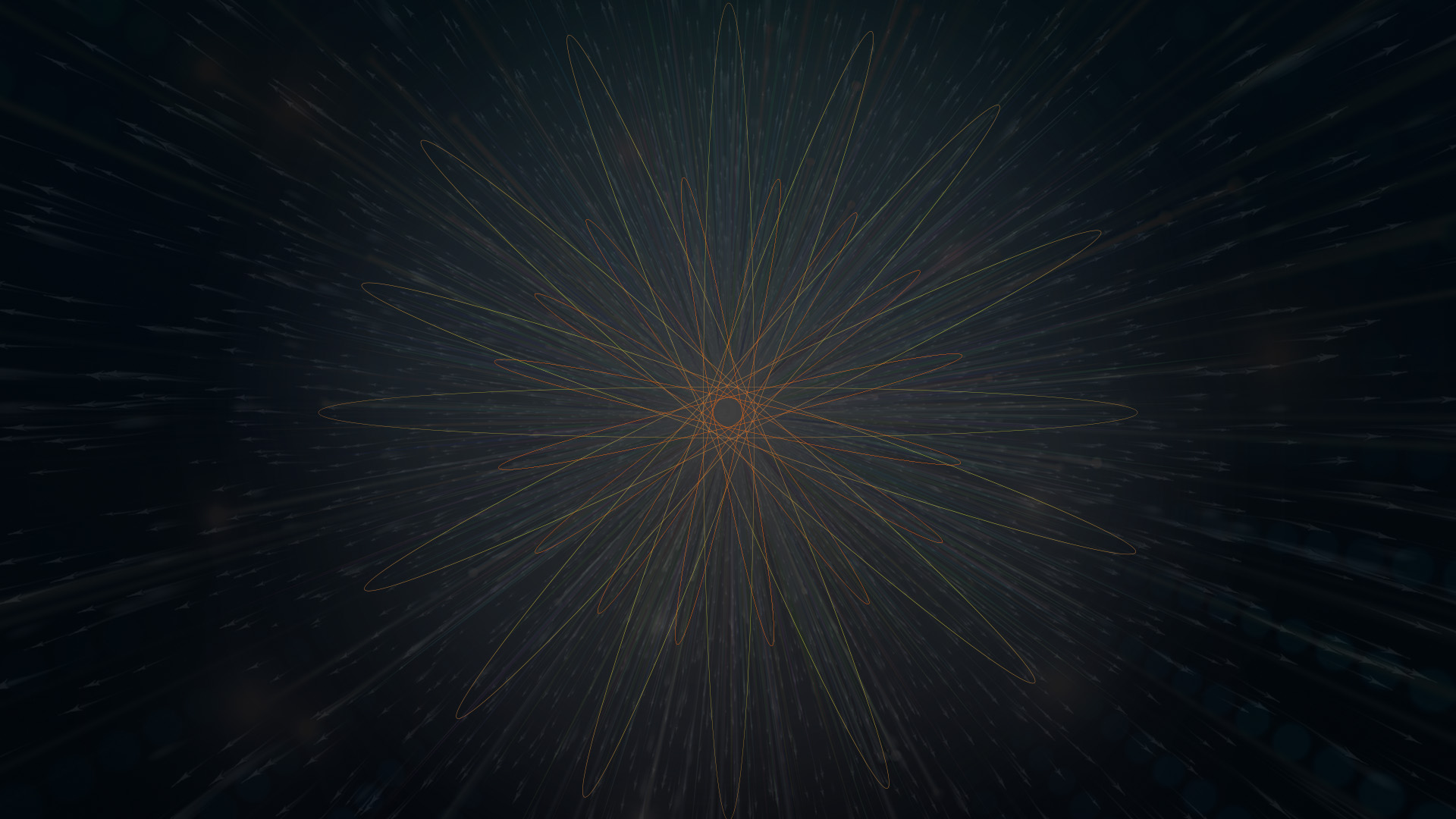 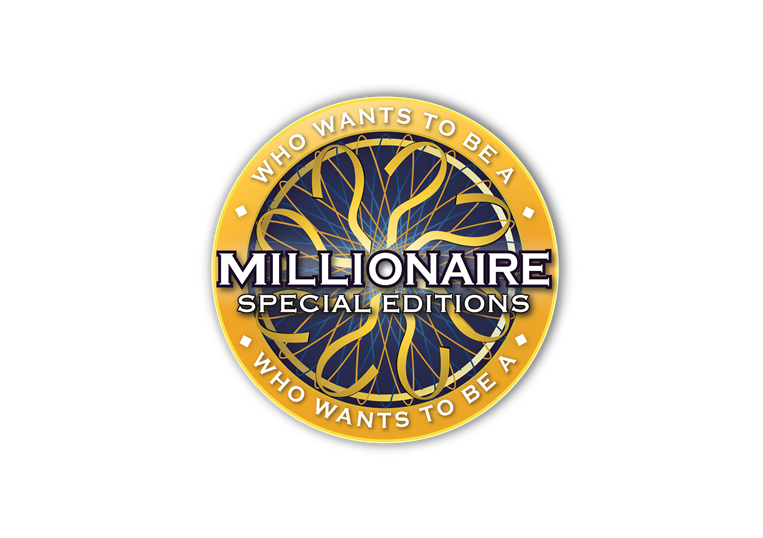 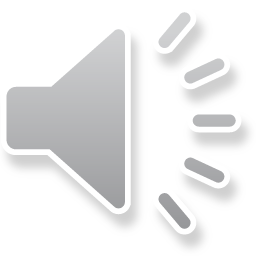 $ 30,000
Round to the nearest hundred & subtract: 4334 - 2222
4000 – 2000 = 2000
4330 + 2000 = 6330
4300 – 2200 = 2100
4330 – 2000 = 2330
D:
C:
B:
A:
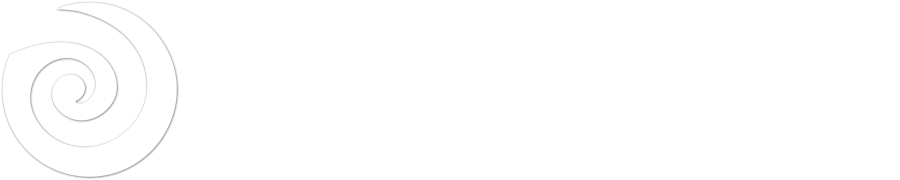 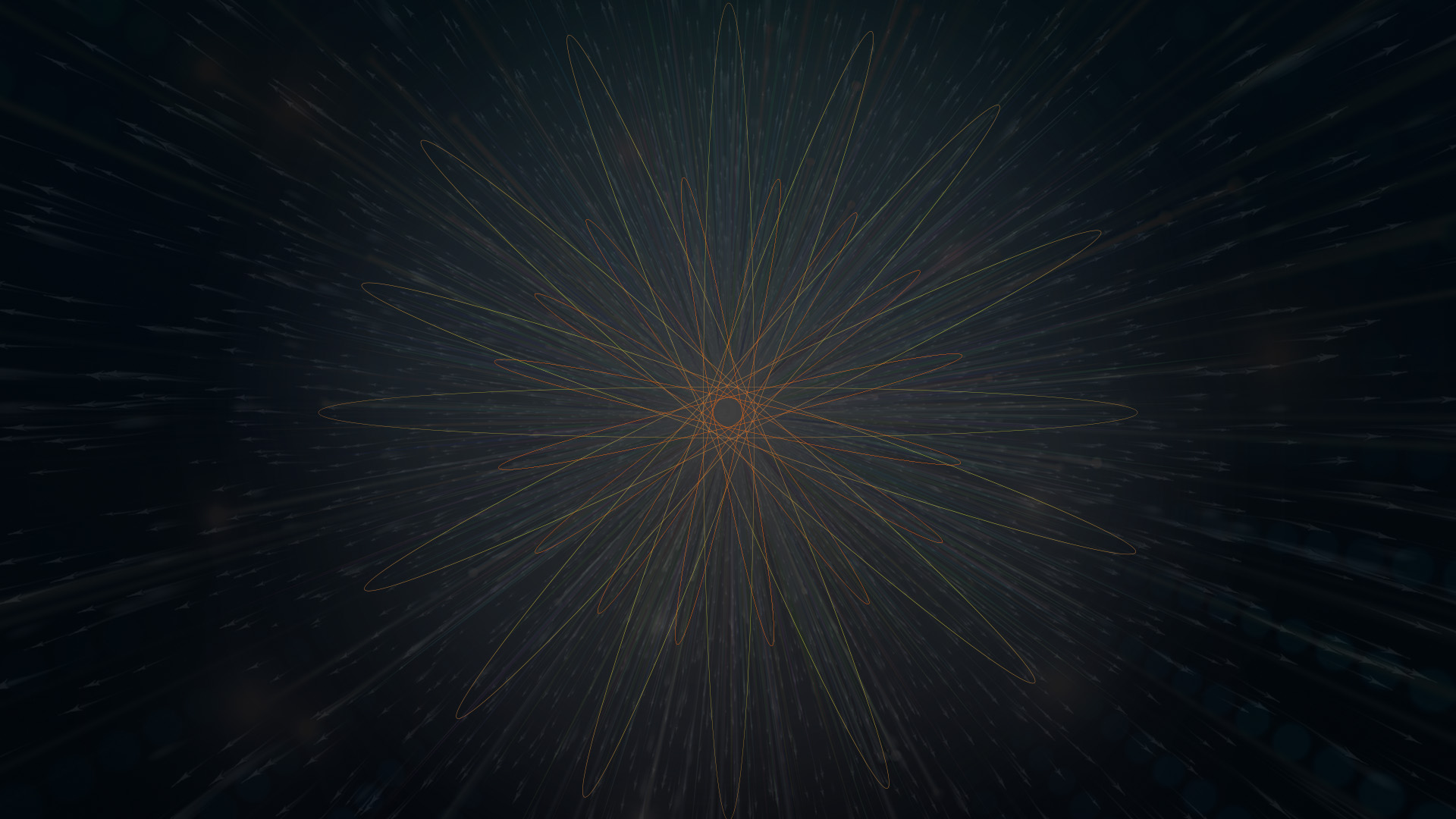 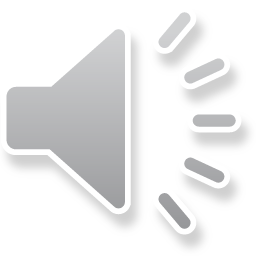 14
13
12
11
10
9
8
7
6
5
4
3
2
1
$ 1 MILLION
$ 500,000
$ 250,000
$ 100,000
$ 50,000
$ 30,000
$ 20,000
$ 10,000
$ 7,000
$ 5,000
$ 3,000
$ 2,000
$ 1,000
$ 500
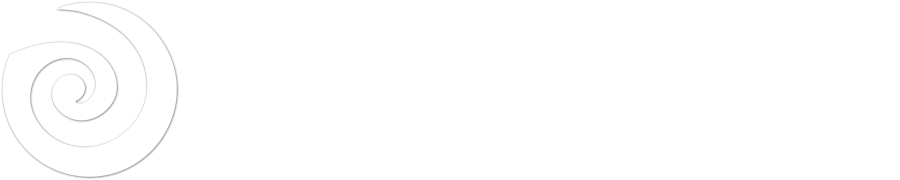 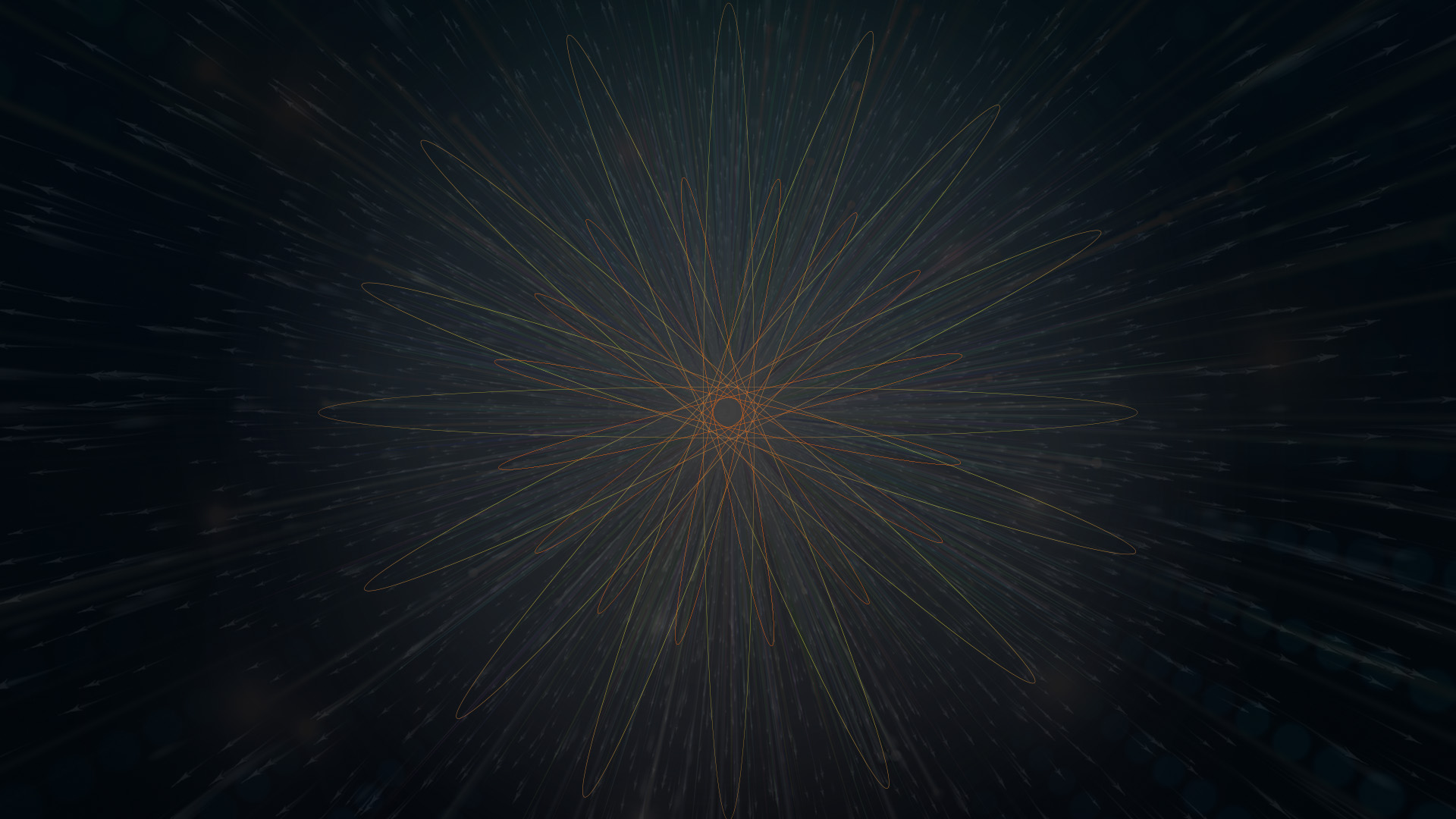 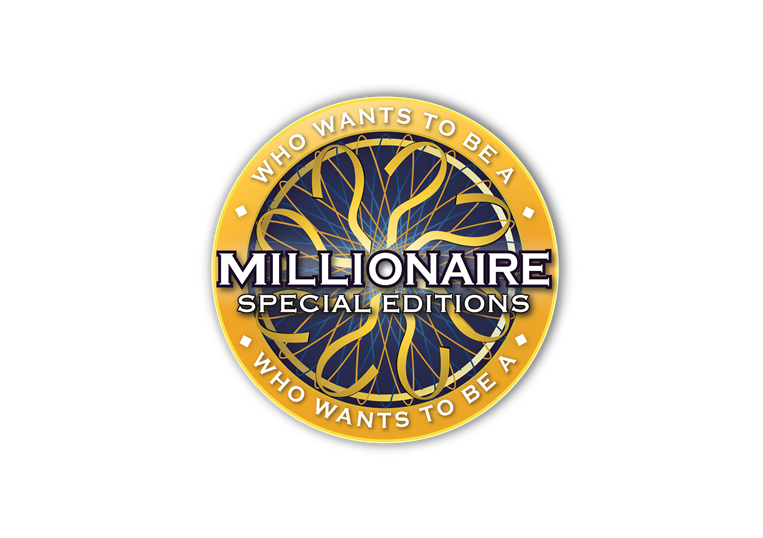 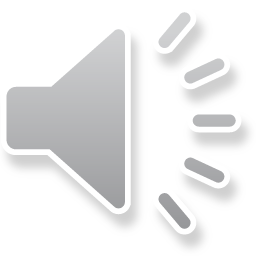 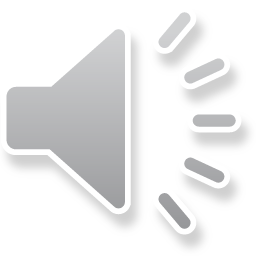 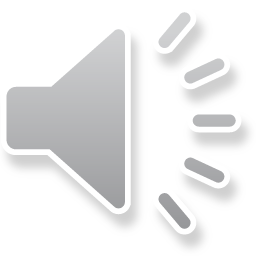 $ 50,000
Subtract: 2017 – 938 = _____
1000
1080
1079
2955
D:
C:
A:
B:
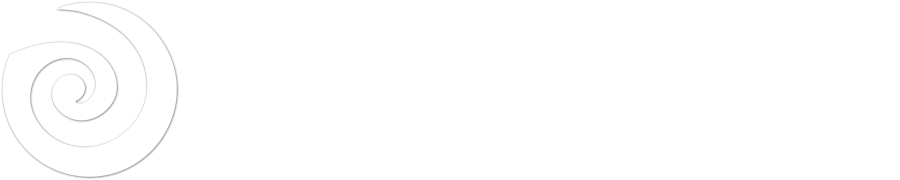 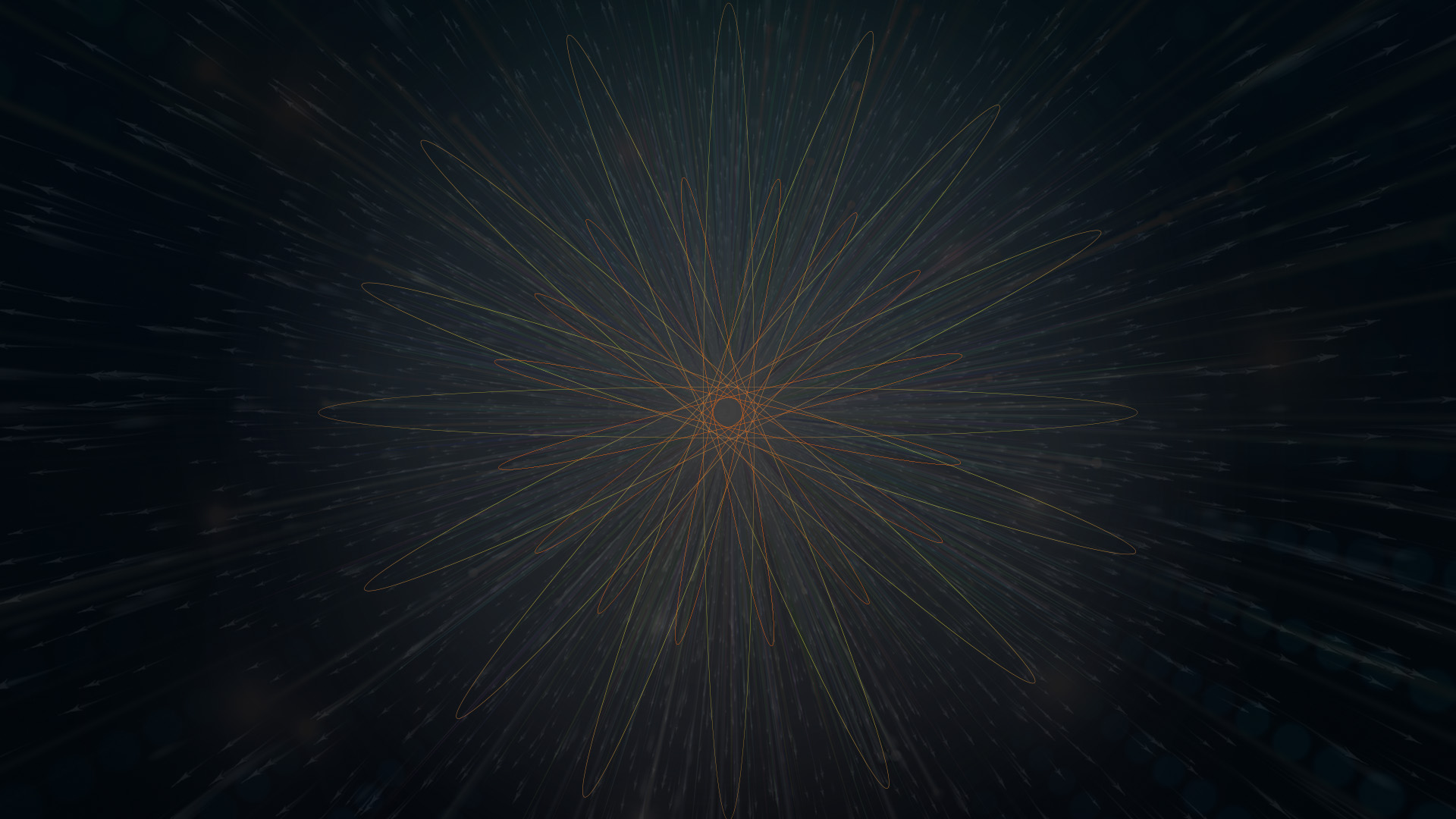 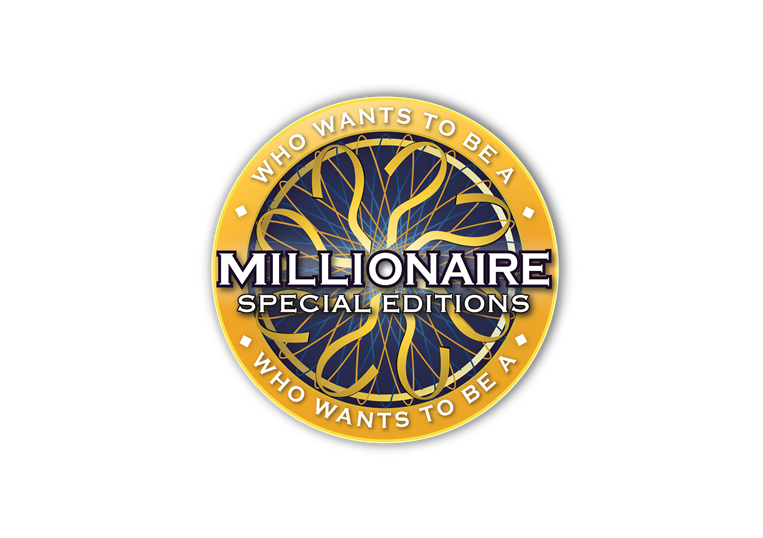 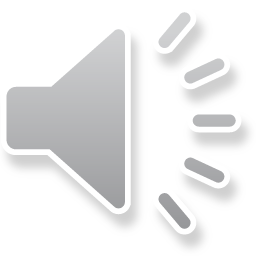 $ 50,000
Subtract: 2017 – 938 = _____
1000
1080
2955
1079
D:
C:
B:
A:
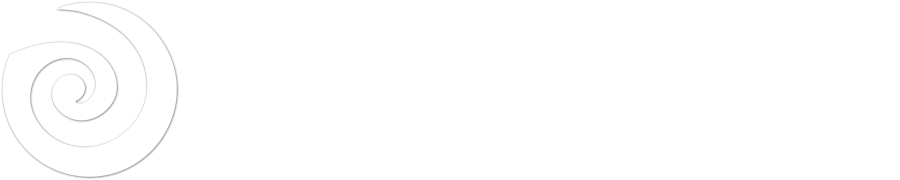 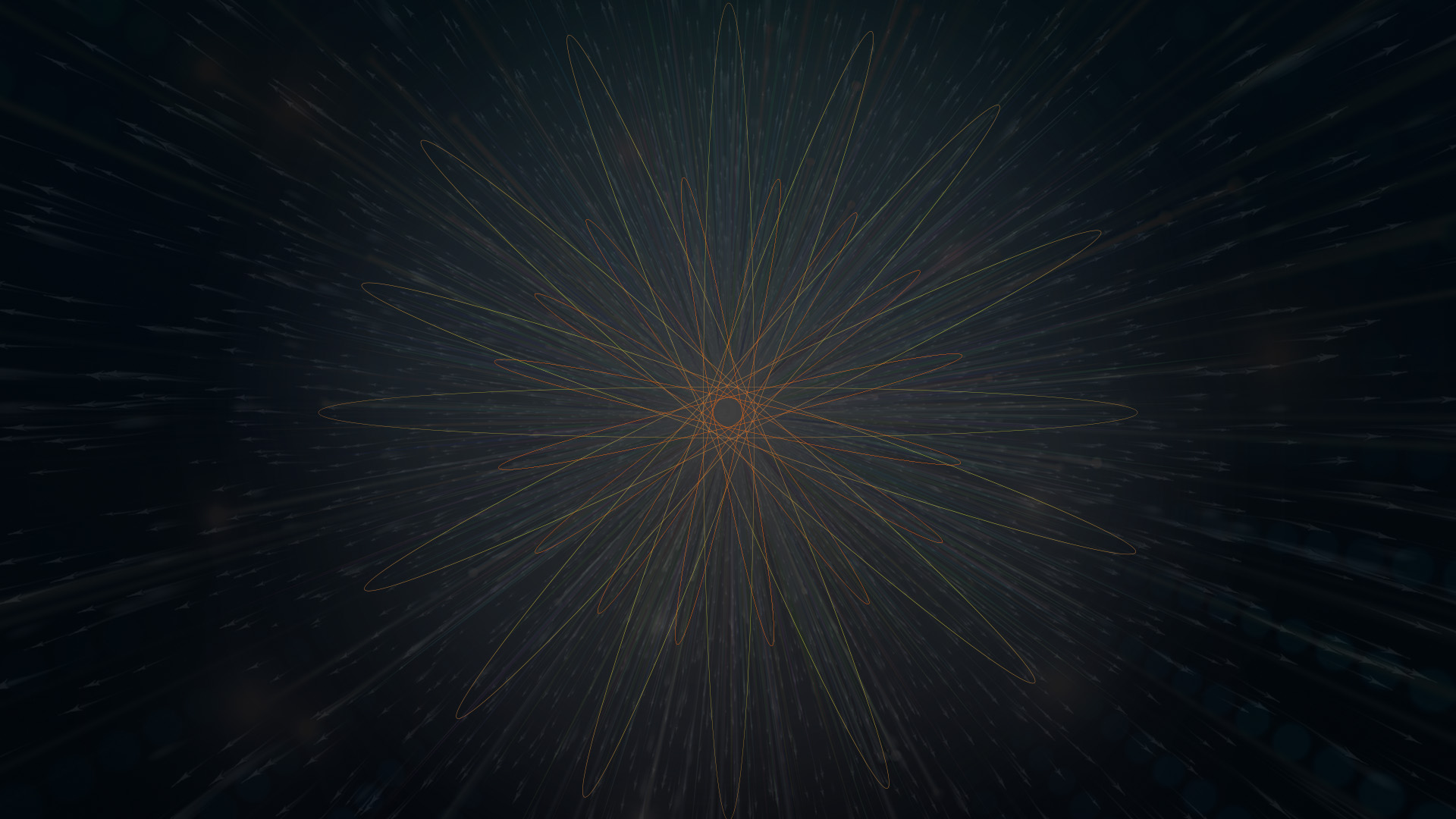 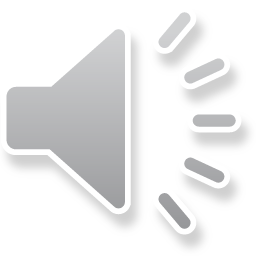 14
13
12
11
10
9
8
7
6
5
4
3
2
1
$ 1 MILLION
$ 500,000
$ 250,000
$ 100,000
$ 50,000
$ 30,000
$ 20,000
$ 10,000
$ 7,000
$ 5,000
$ 3,000
$ 2,000
$ 1,000
$ 500
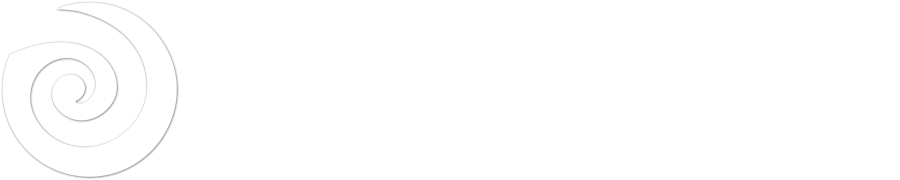 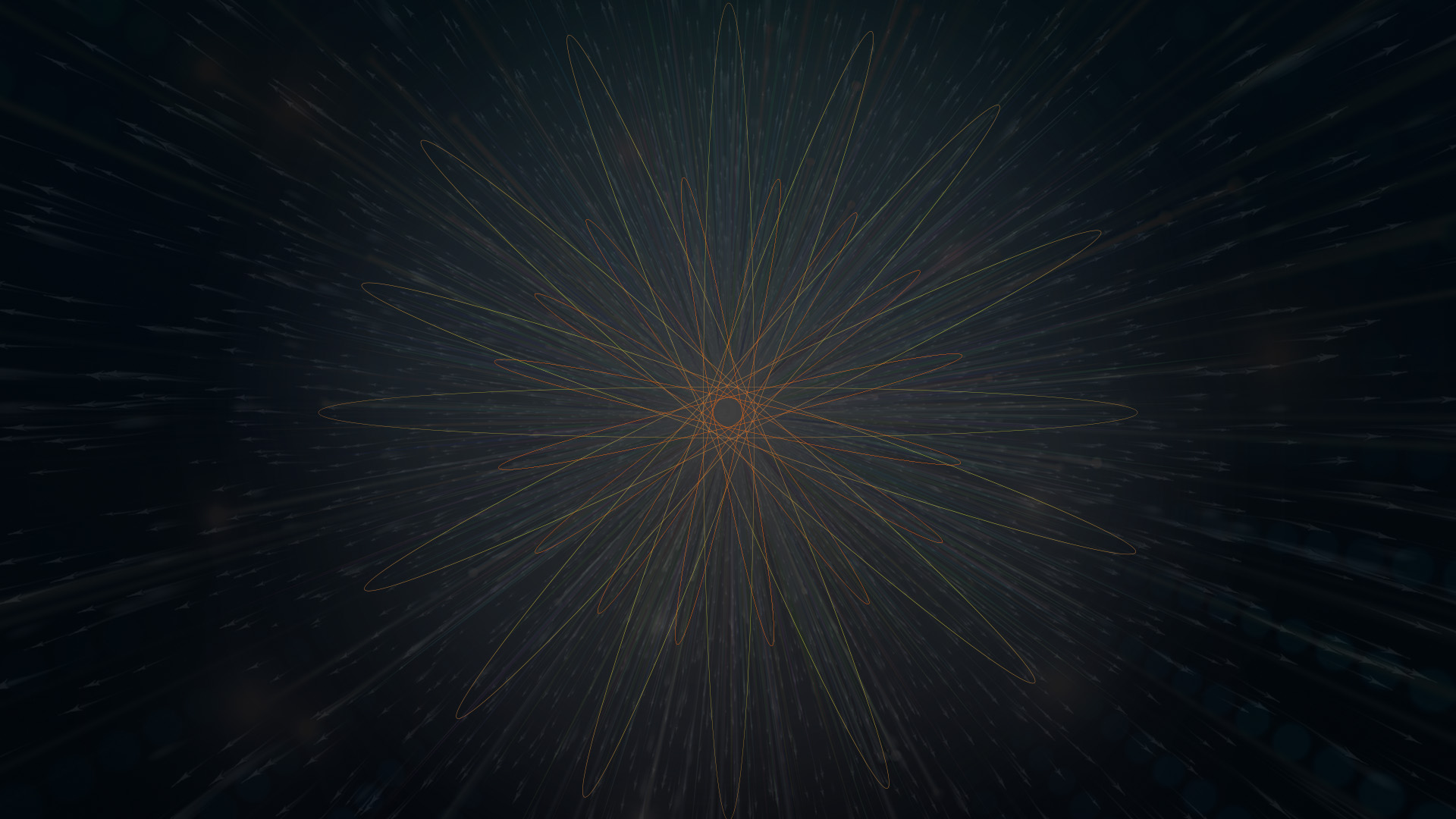 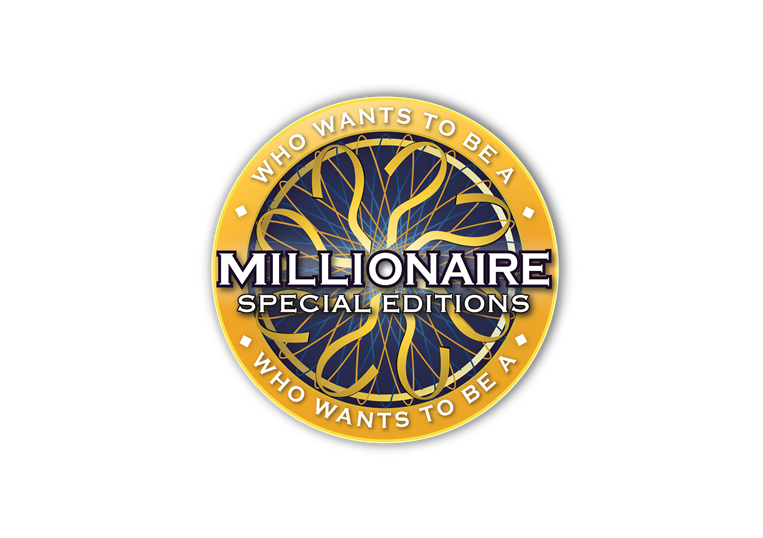 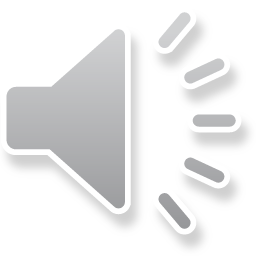 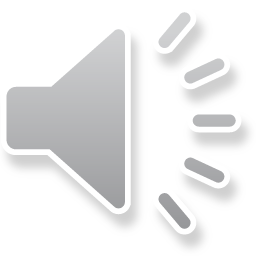 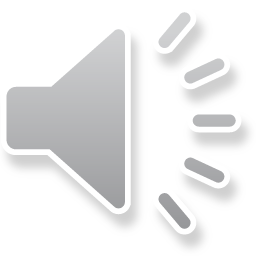 $ 100,000
John climbed 535 m on Monday, a mystery amount on Tuesday, and 837 m on Wednesday. If he climbed a total of 1914 m in all three days combined, how far did he climb on Tuesday?
542 m
600 m
60 m
500 m
D:
C:
A:
B:
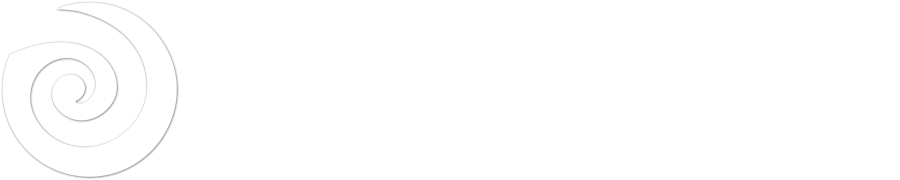 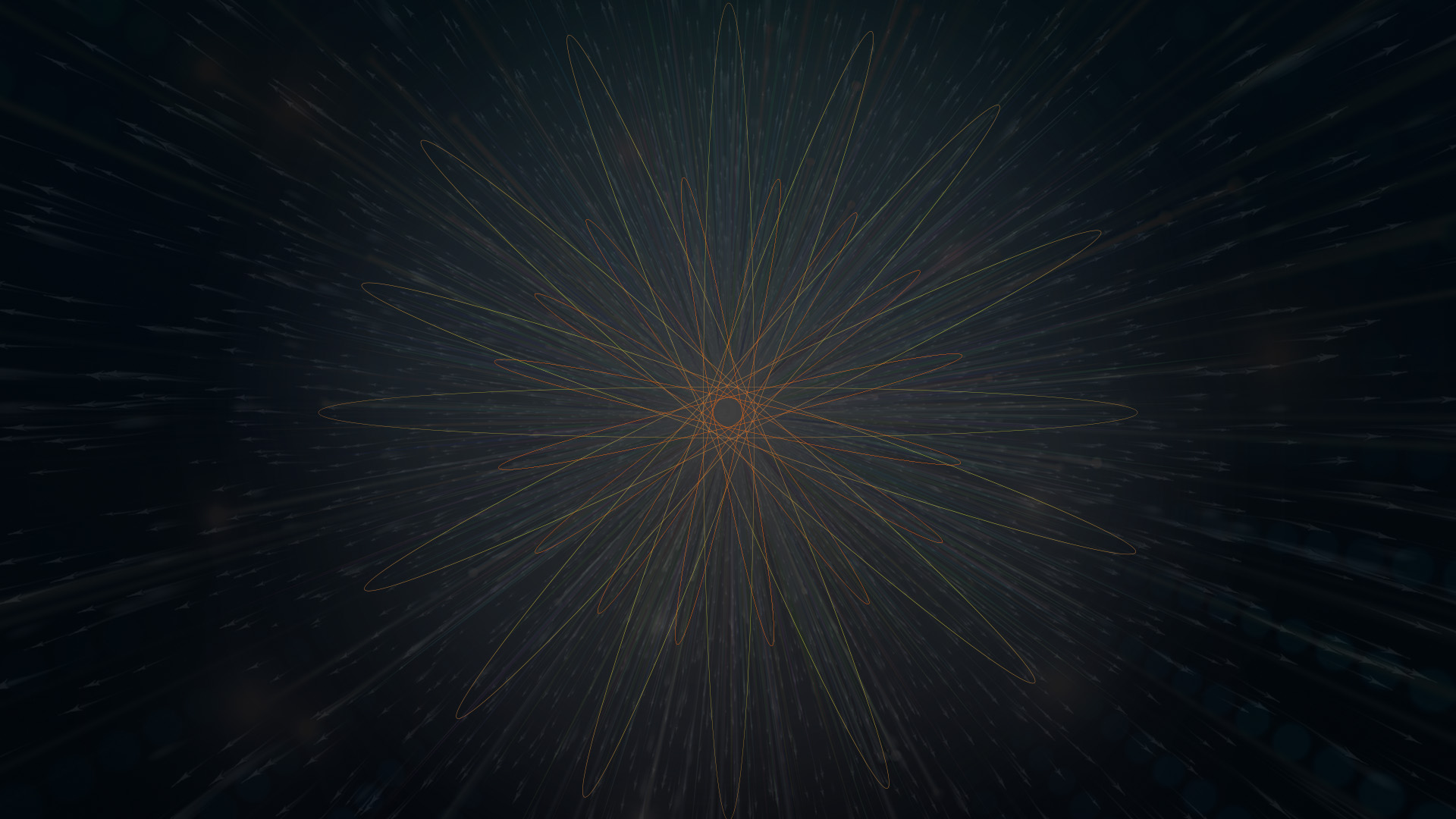 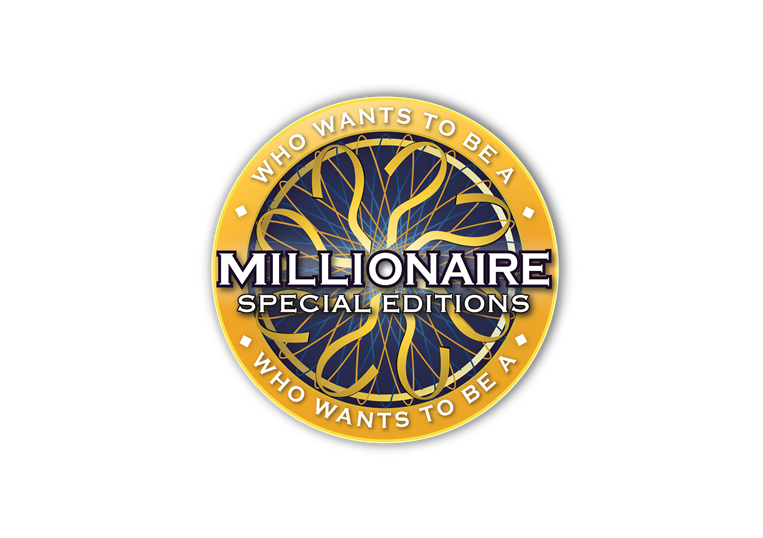 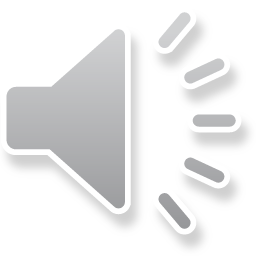 $ 100,000
John climbed 535 m on Monday, a mystery amount on Tuesday, and 837 m on Wednesday. If he climbed a total of 1914 m in all three days combined, how far did he climb on Tuesday?
542 m
600 m
500 m
60 m
D:
C:
B:
A:
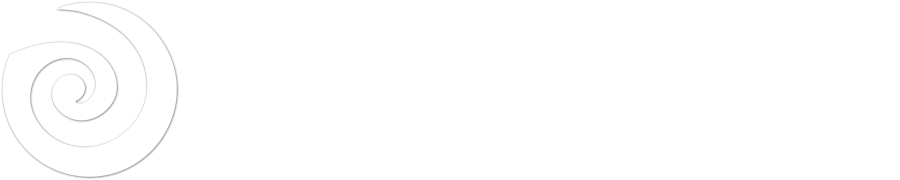 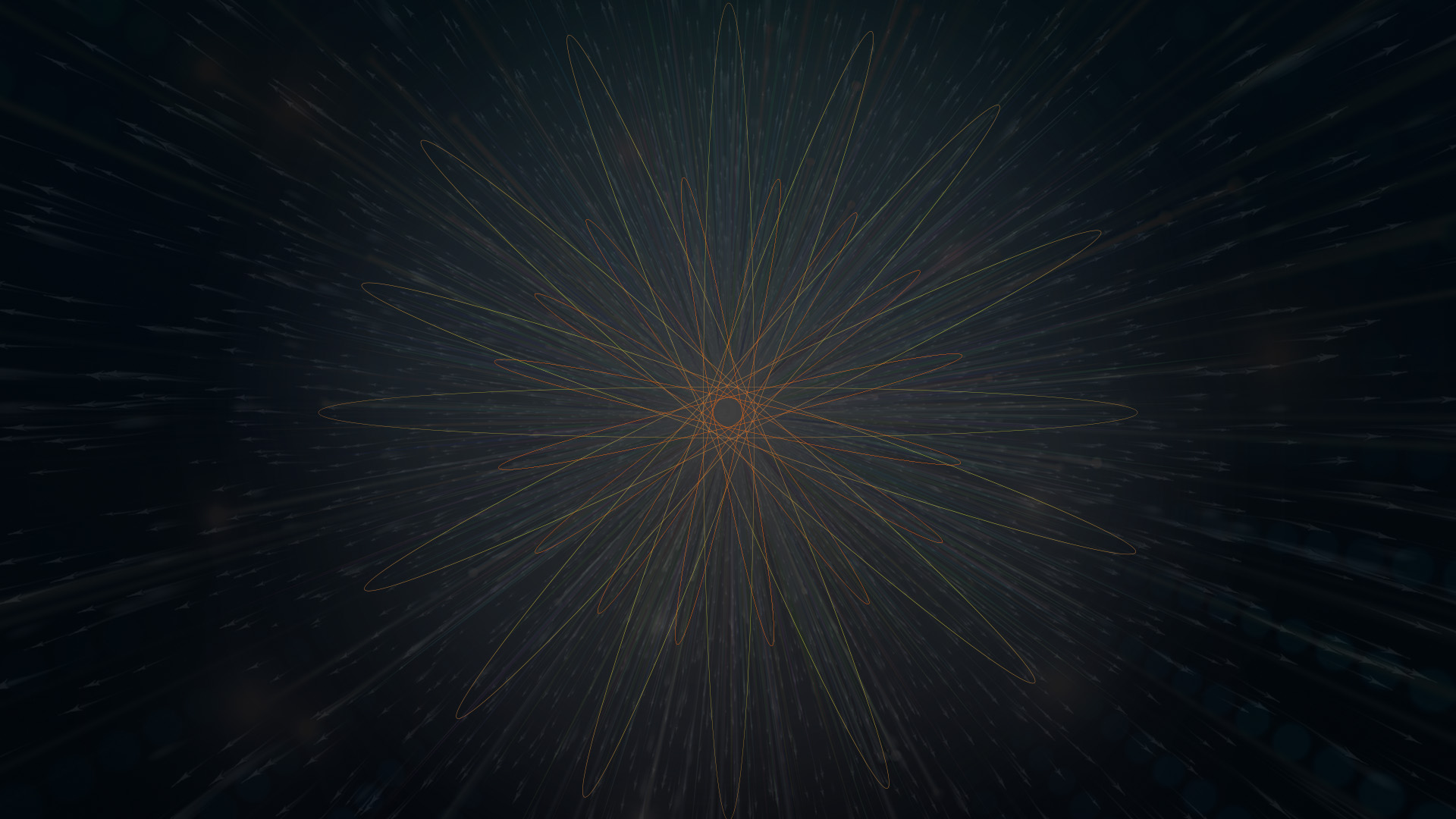 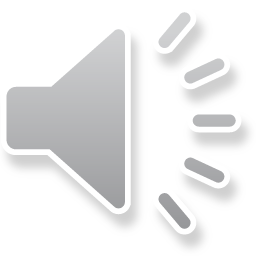 14
13
12
11
10
9
8
7
6
5
4
3
2
1
$ 1 MILLION
$ 500,000
$ 250,000
$ 100,000
$ 50,000
$ 30,000
$ 20,000
$ 10,000
$ 7,000
$ 5,000
$ 3,000
$ 2,000
$ 1,000
$ 500
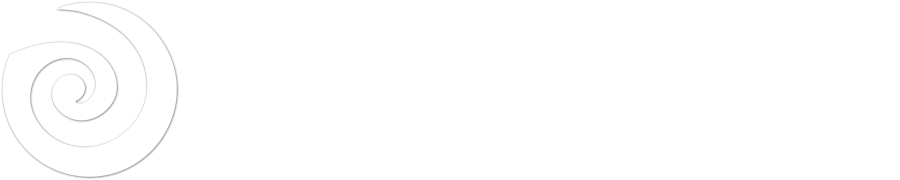 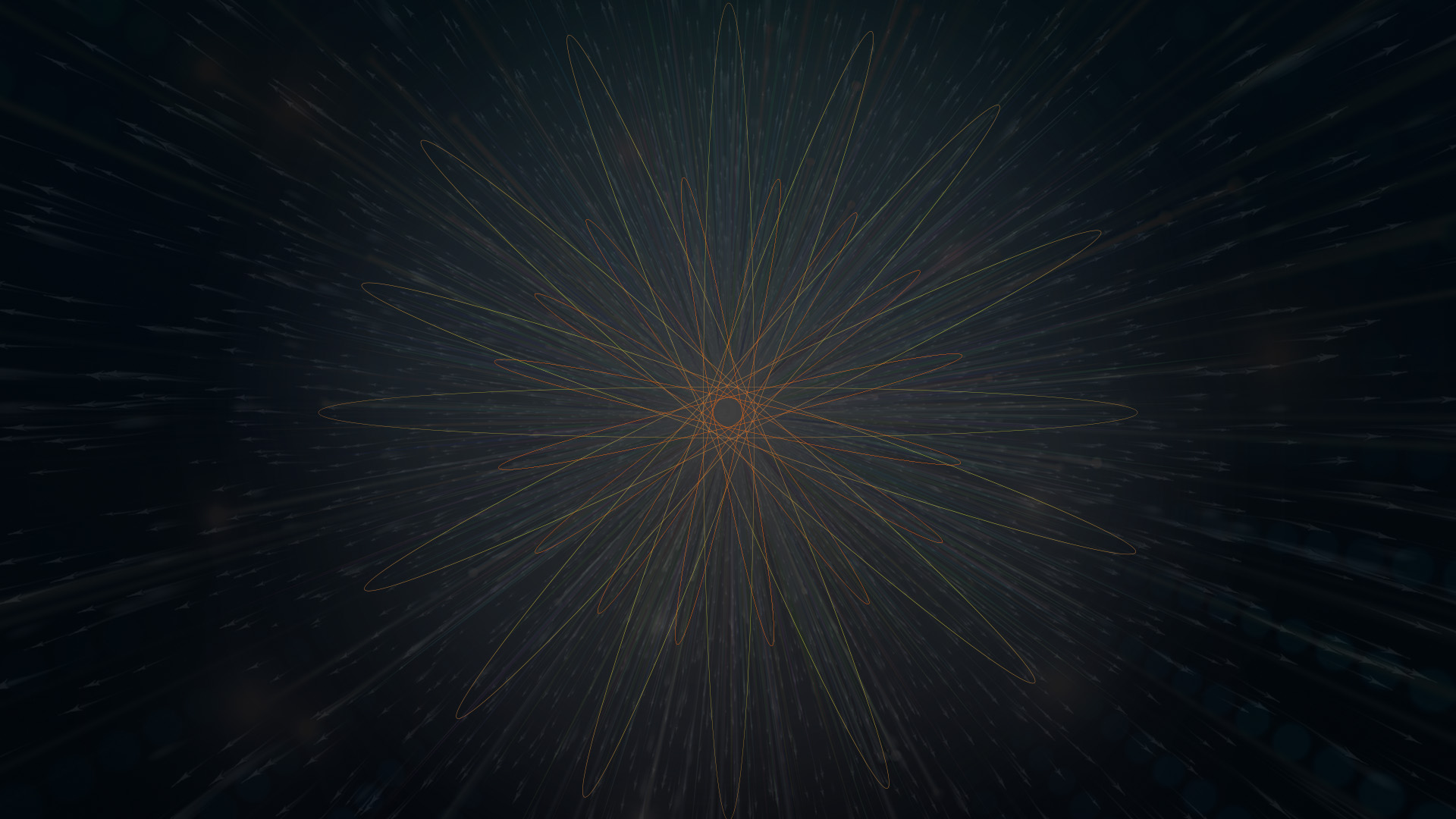 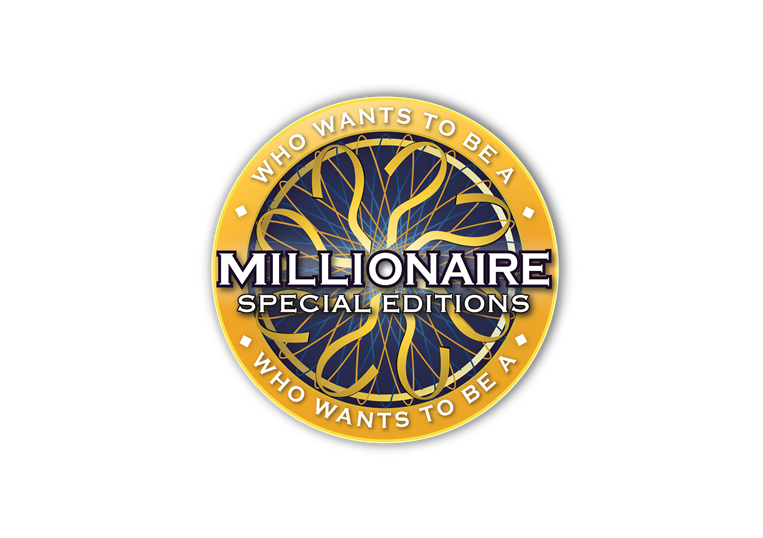 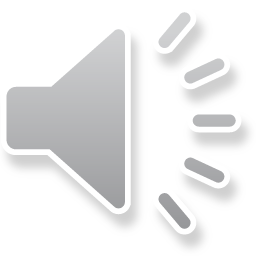 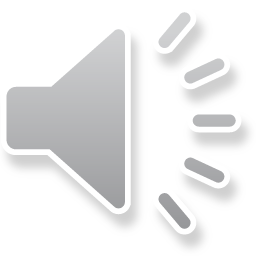 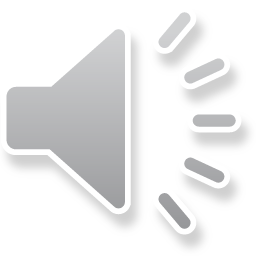 $ 250,000
If Jenny starts out with 674 jellybeans and she gives 400 to James, she forgets how much she gives to Jimmy, and she gives 42 to Pam and she has 117 left, how many did she give to Jimmy?
None of the Above
232
100
115
D:
C:
A:
B:
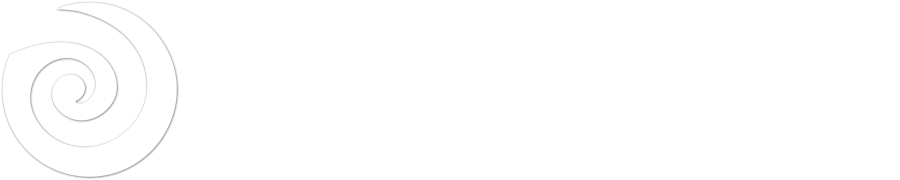 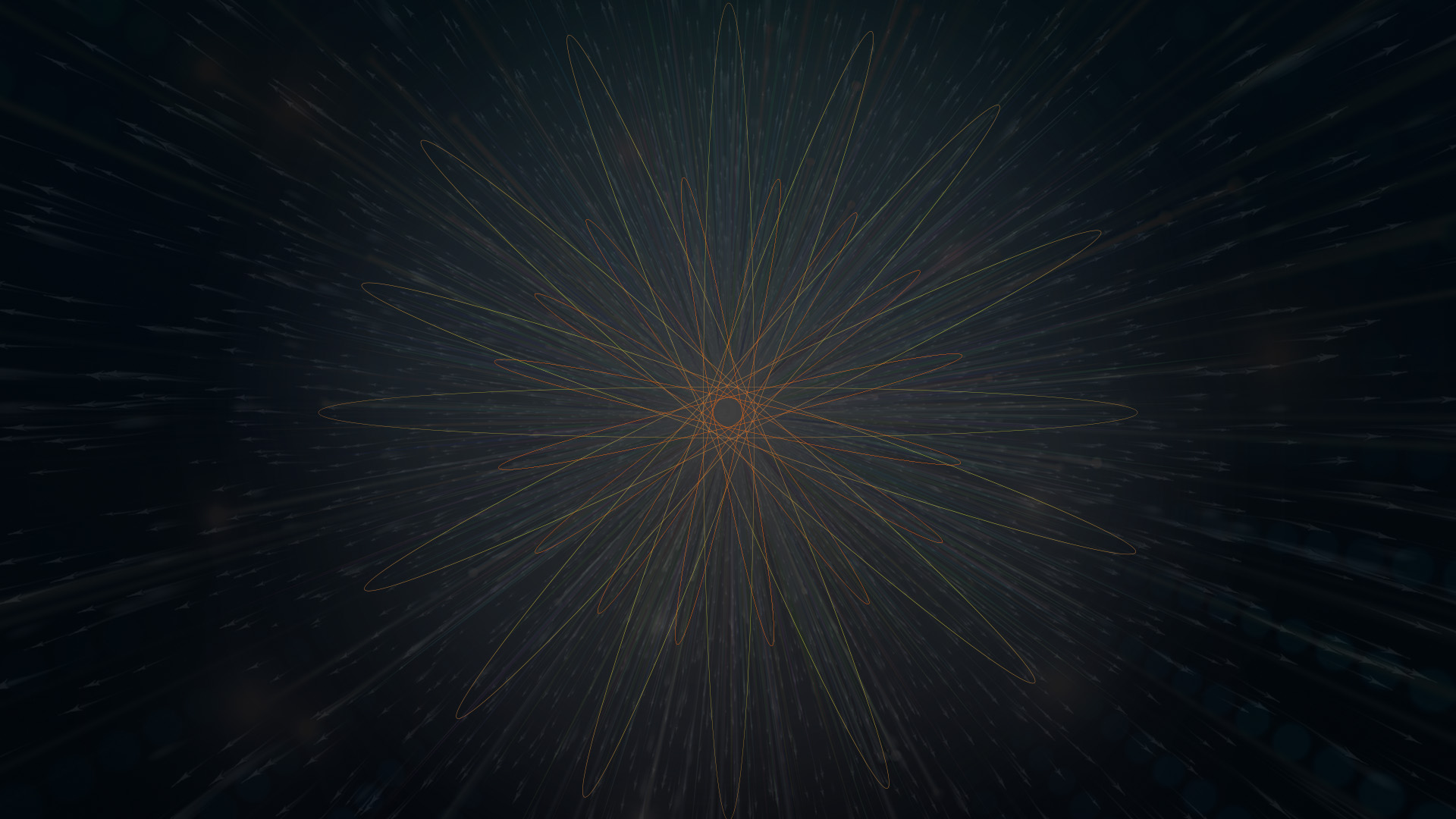 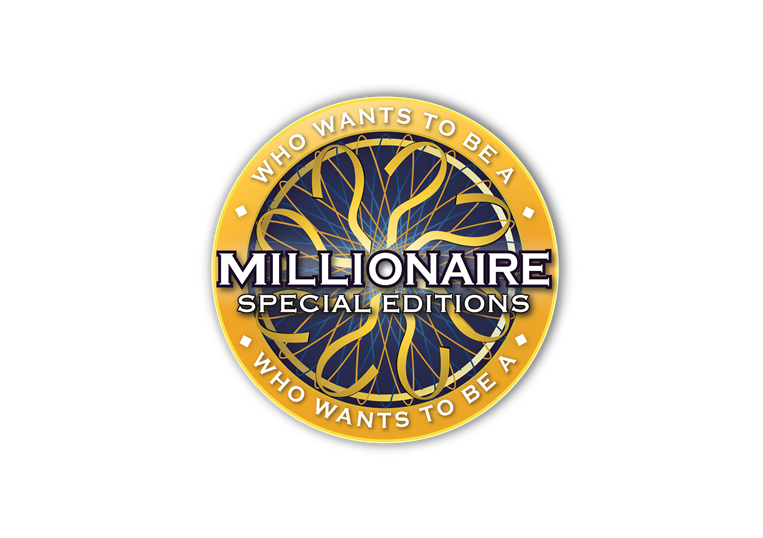 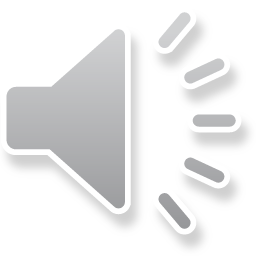 $ 250,000
If Jenny starts out with 674 jellybeans and she gives 400 to James, she forgets how much she gives to Jimmy, and she gives 42 to Pam and she has 117 left, how many did she give to Jimmy?
None of the above
232
115
100
D:
C:
B:
A:
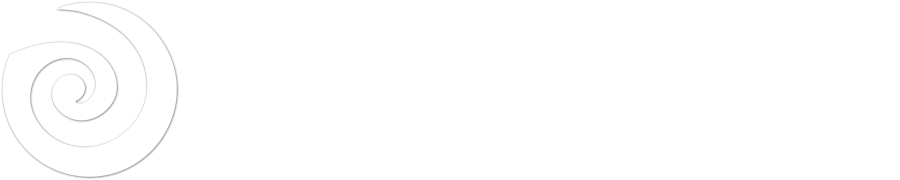 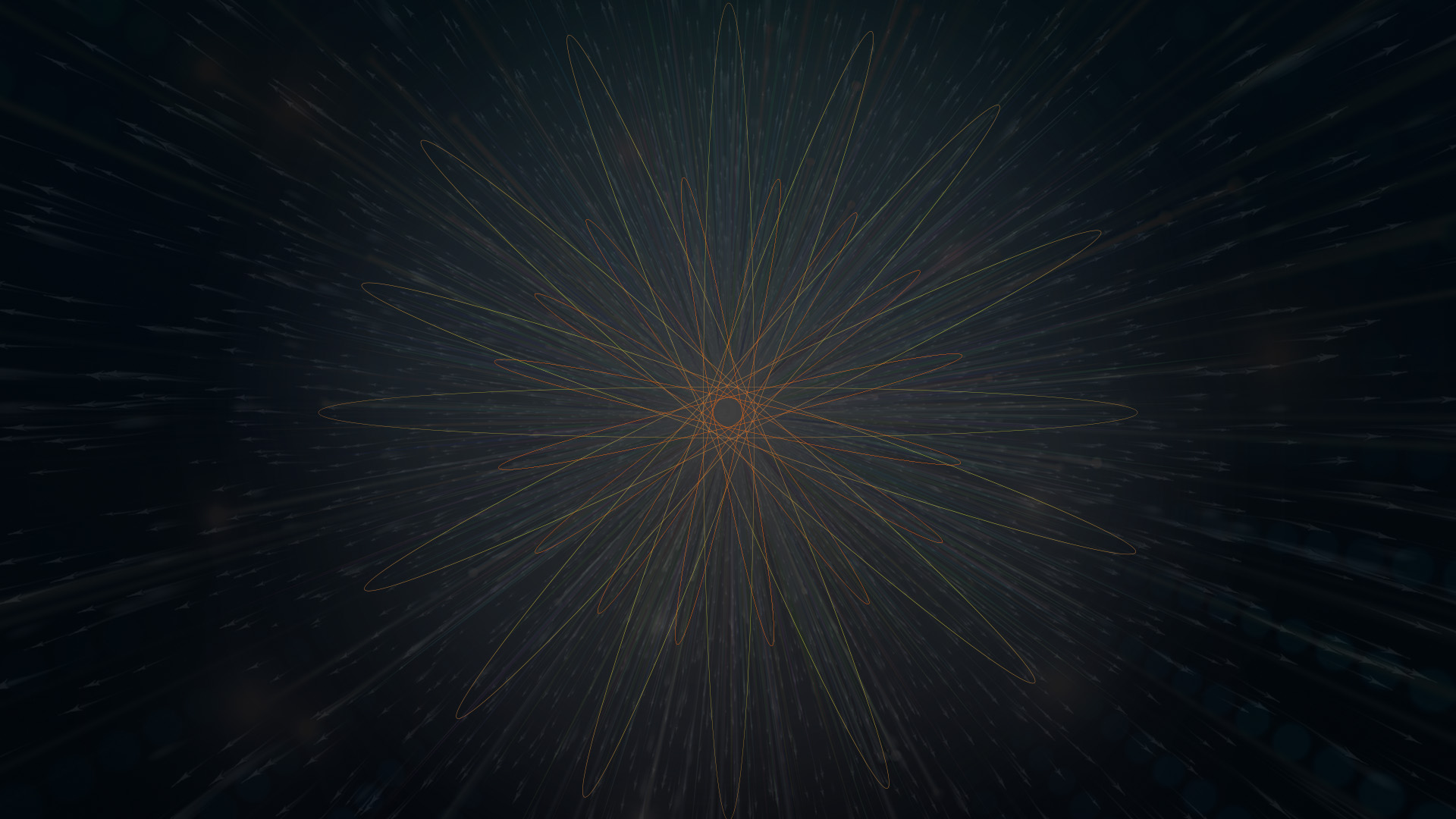 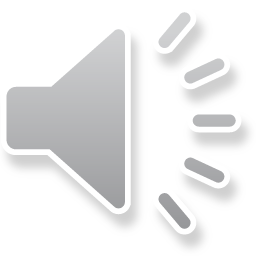 14
13
12
11
10
9
8
7
6
5
4
3
2
1
$ 1 MILLION
$ 500,000
$ 250,000
$ 100,000
$ 50,000
$ 30,000
$ 20,000
$ 10,000
$ 7,000
$ 5,000
$ 3,000
$ 2,000
$ 1,000
$ 500
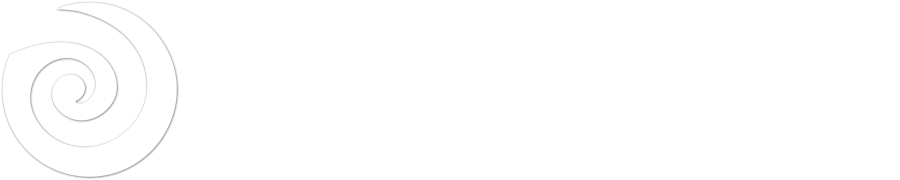 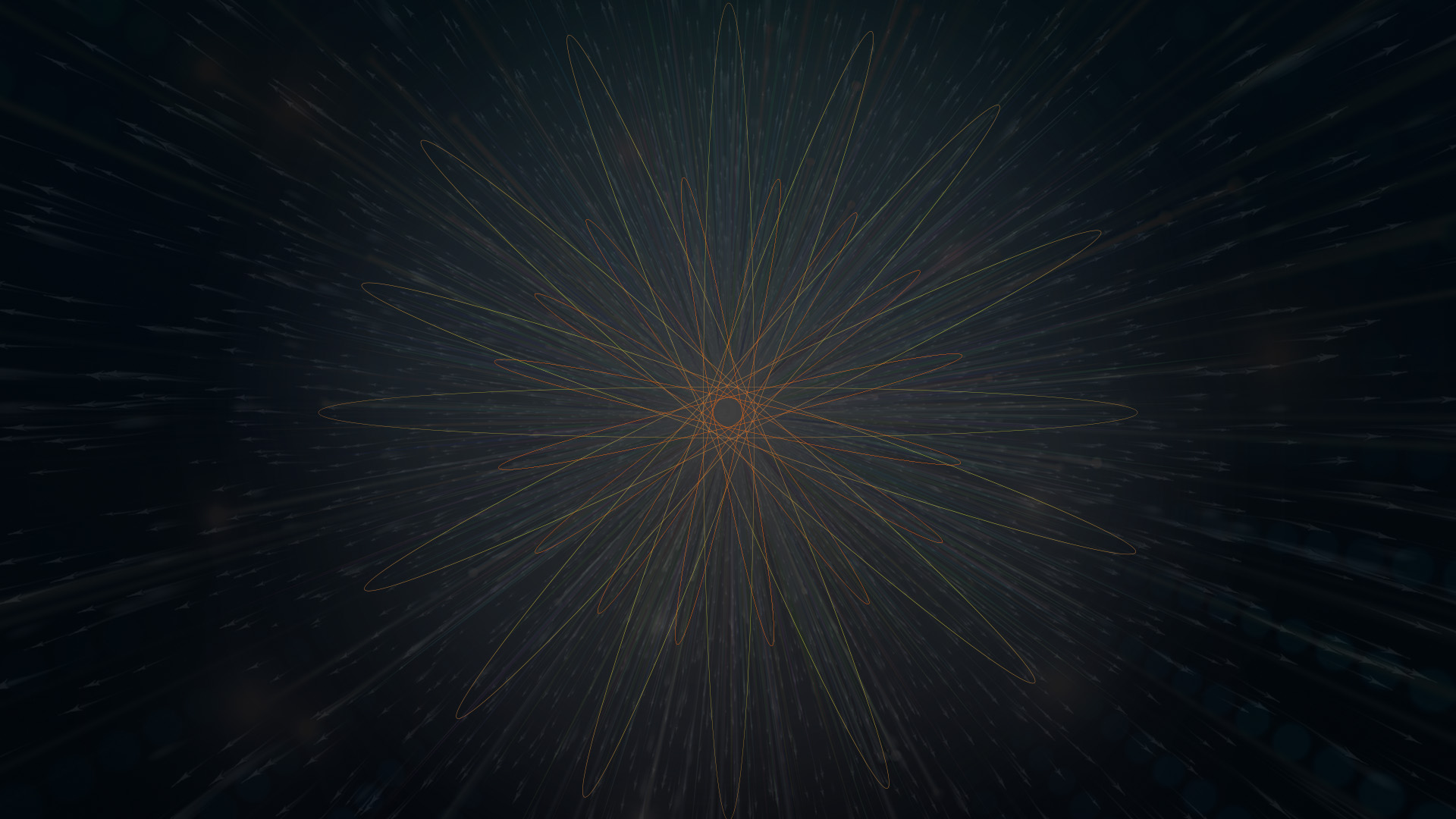 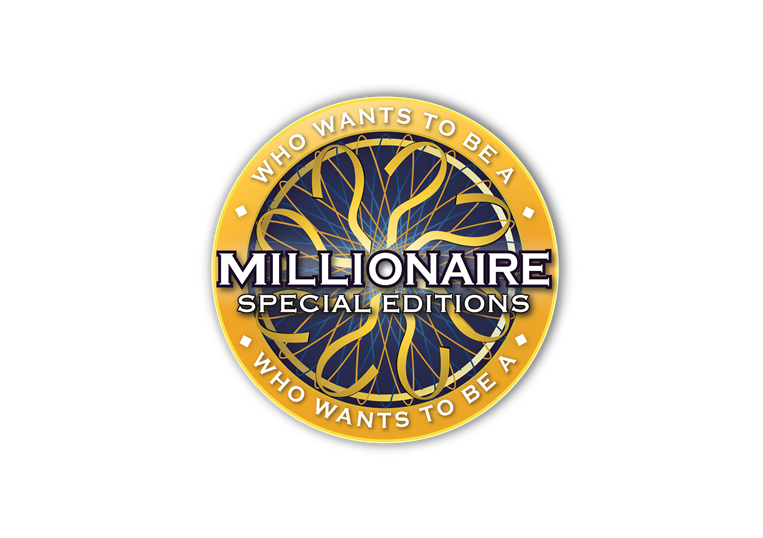 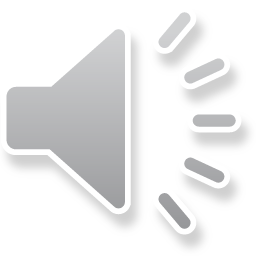 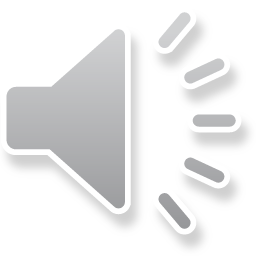 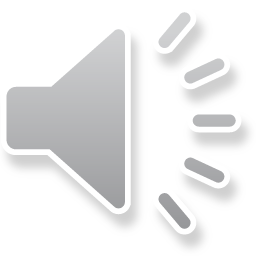 $ 500,000
Lily has twice as many jellybeans as Brandon. Brandon has 245 jellybeans. How many do they have altogether?
700
735
1000
490
D:
C:
A:
B:
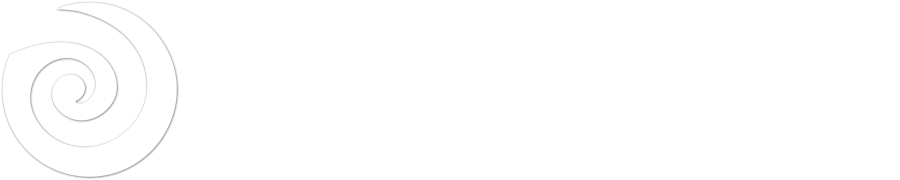 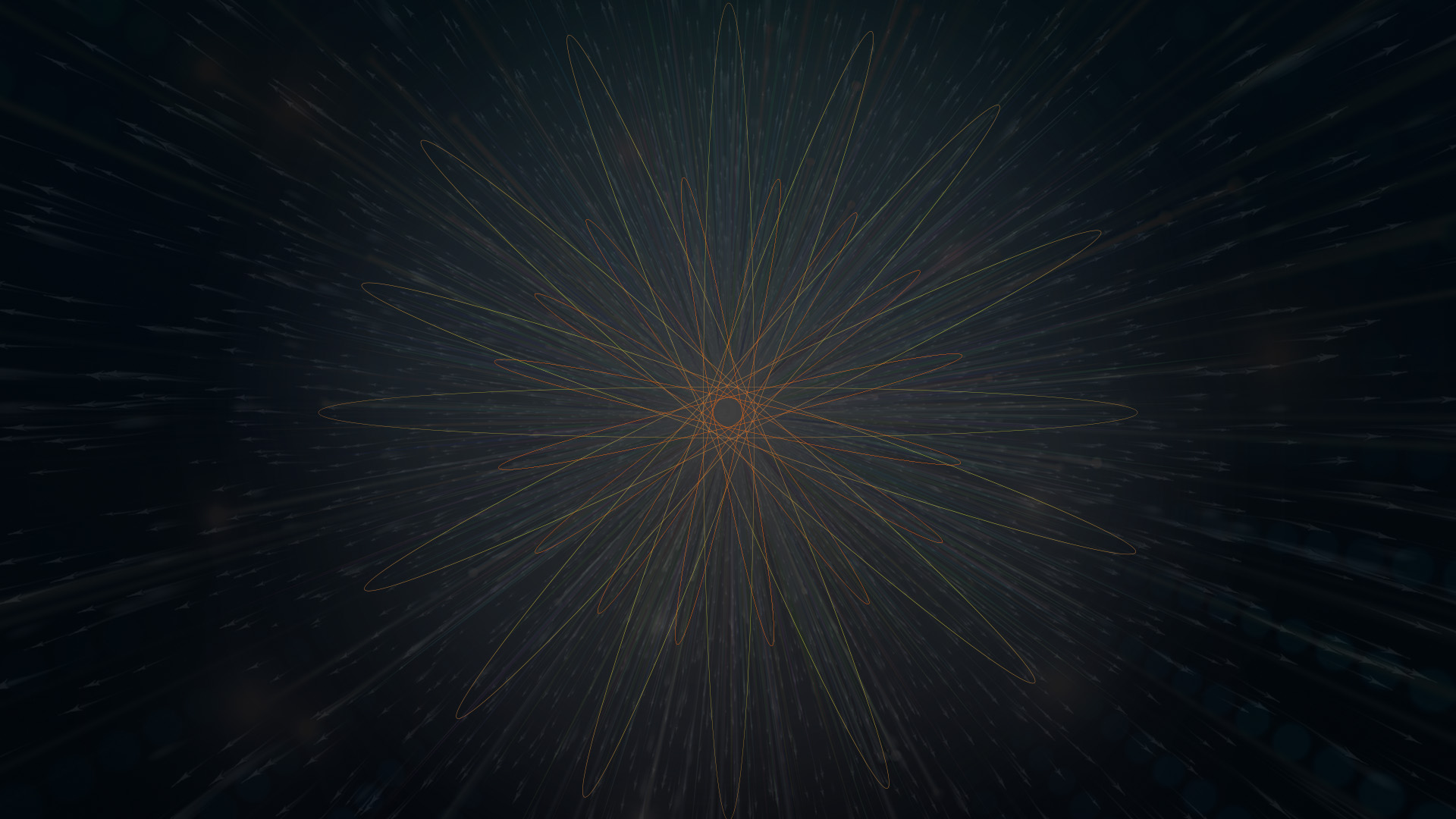 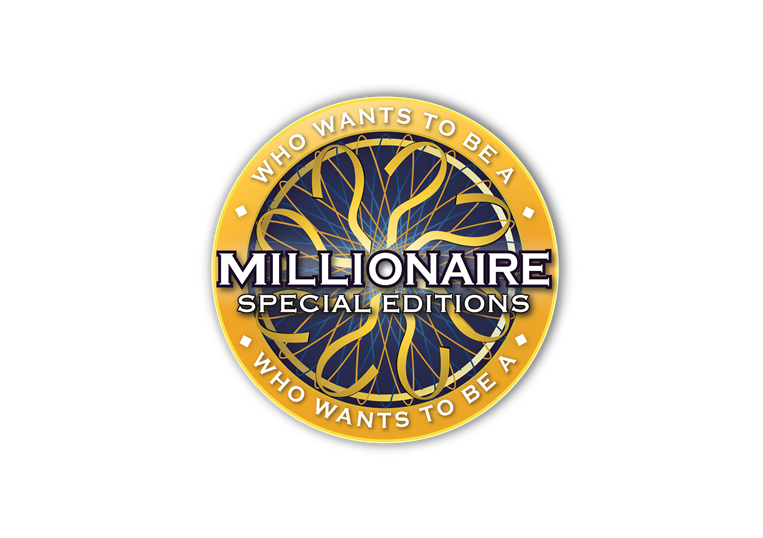 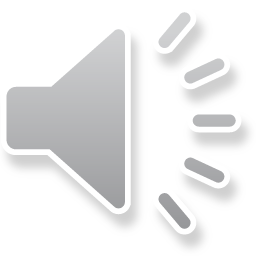 $ 500,000
Lily has twice as many jellybeans as Brandon. Brandon has 245 jellybeans. How many do they have altogether?
700
735
490
1000
D:
C:
B:
A:
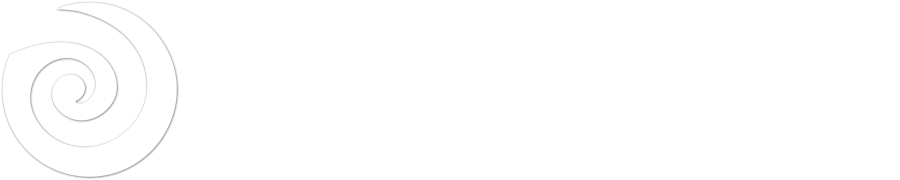 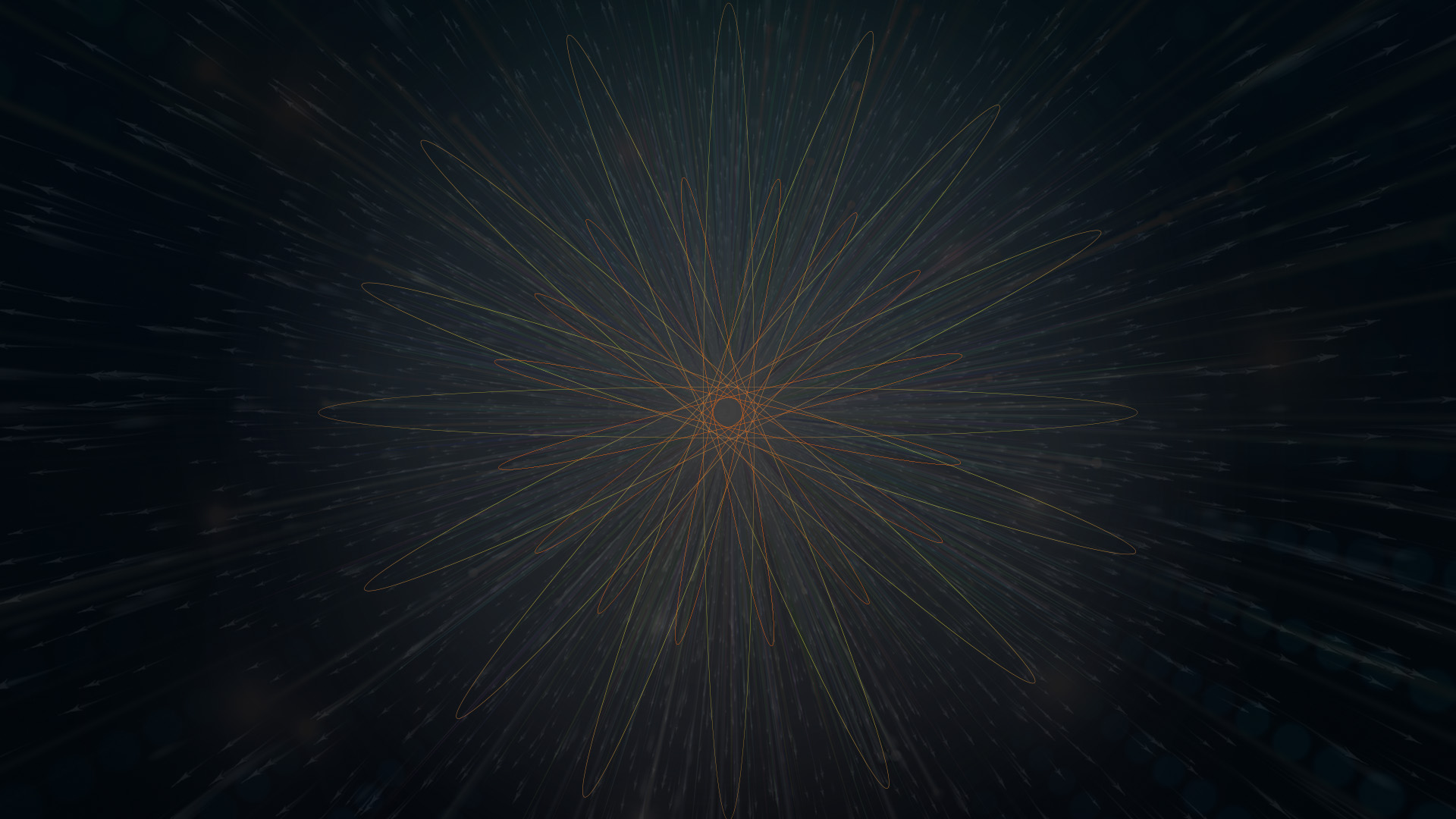 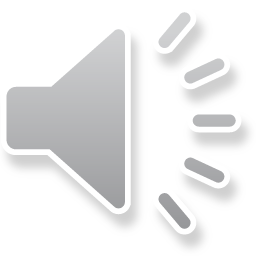 14
13
12
11
10
9
8
7
6
5
4
3
2
1
$ 1 MILLION
$ 500,000
$ 250,000
$ 100,000
$ 50,000
$ 30,000
$ 20,000
$ 10,000
$ 7,000
$ 5,000
$ 3,000
$ 2,000
$ 1,000
$ 500
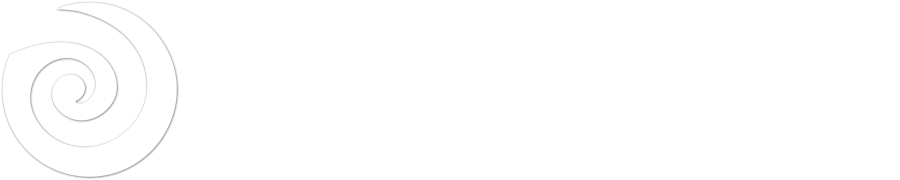 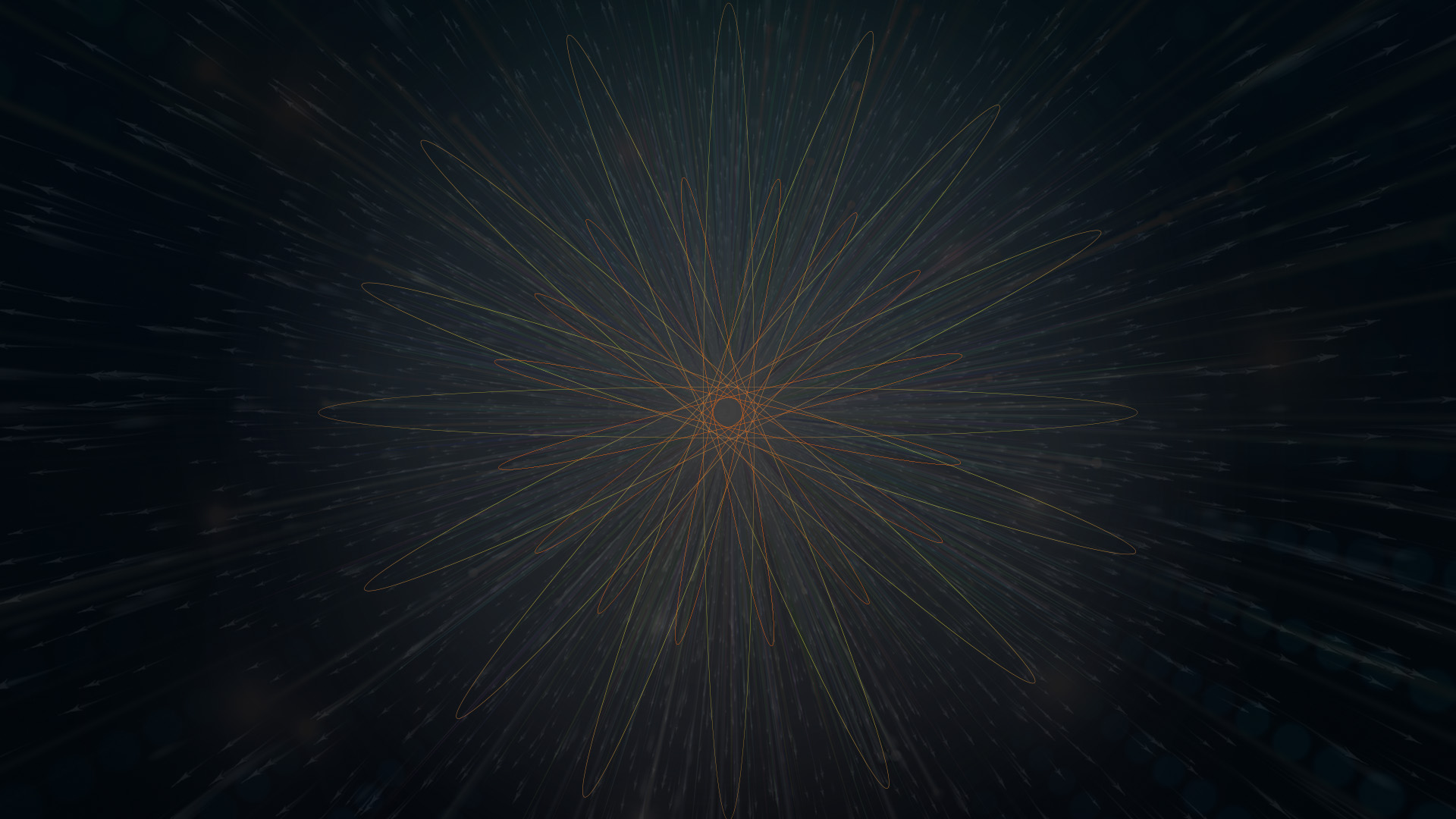 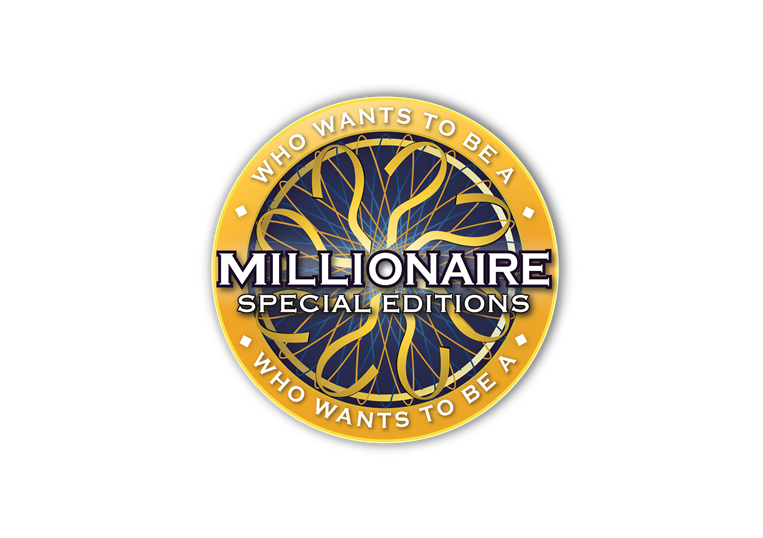 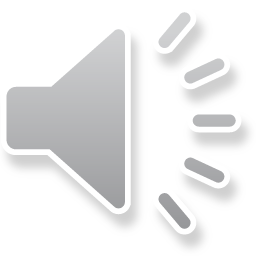 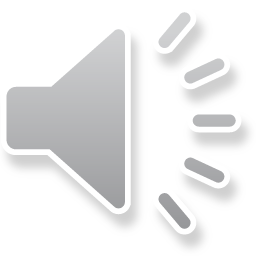 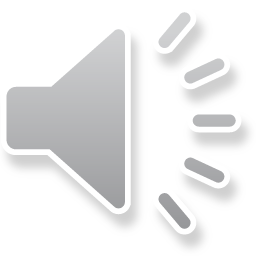 $ 1 MILLION
Penny and Jeff collect stuffies. Altogether, they have 57 stuffies. Jeff has 17 more stuffies than Penny. How many stuffies do Penny and Jeff each have?
Penny: 20
Jeff: 37
Penny: 57
Jeff: 1
Penny: 57
Jeff: 57
Penny: 30
Jeff: 27
D:
C:
A:
B:
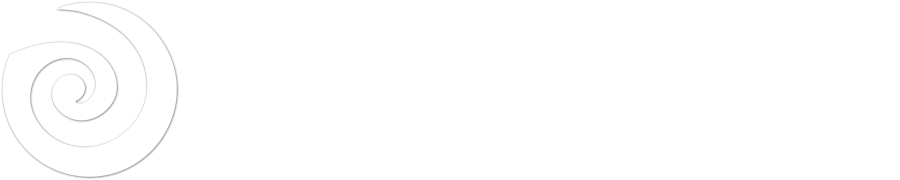 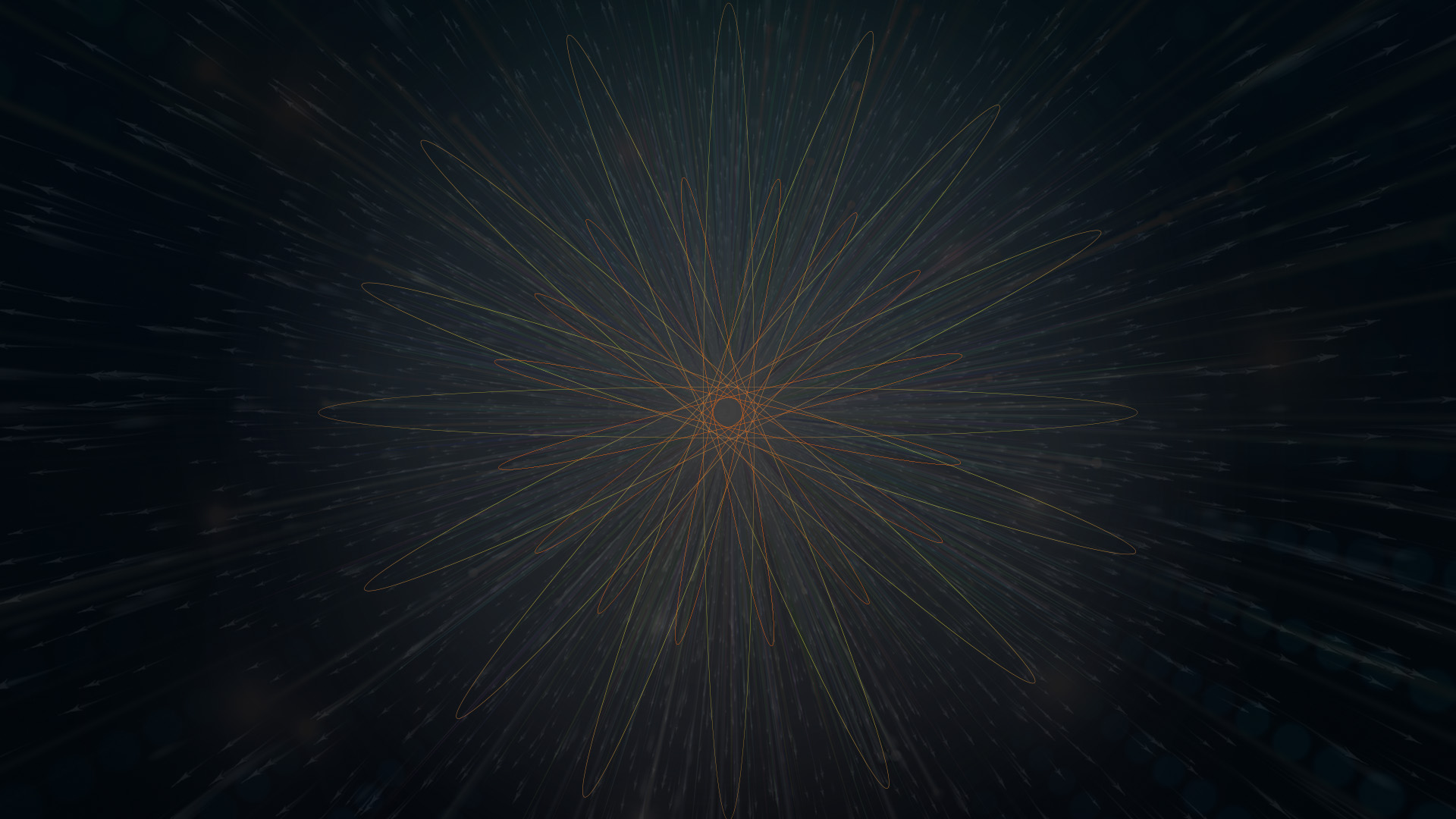 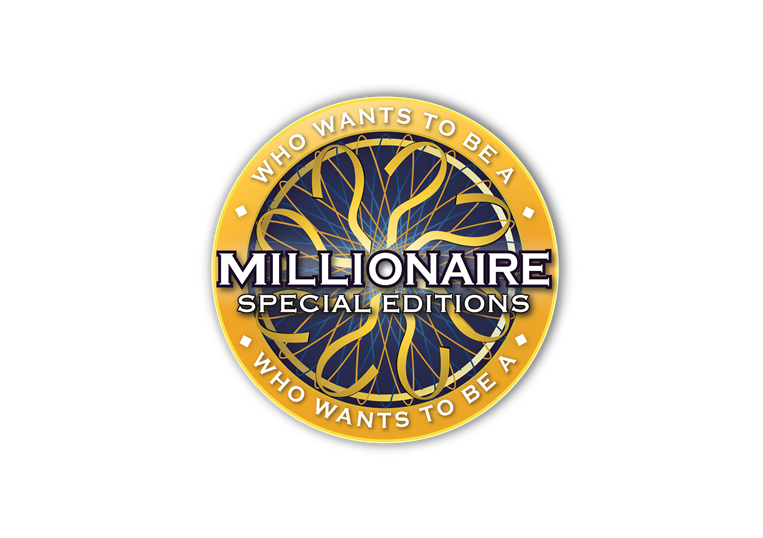 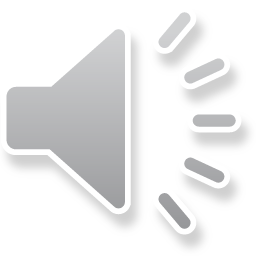 $ 1 MILLION
Penny and Jeff collect stuffies. Altogether, they have 57 stuffies. Jeff has 17 more stuffies than Penny. How many stuffies do Penny and Jeff each have?
Penny: 20
Jeff: 37
Penny: 57
Jeff: 1
Penny: 30
Jeff: 27
Penny: 57
Jeff: 57
D:
C:
B:
A:
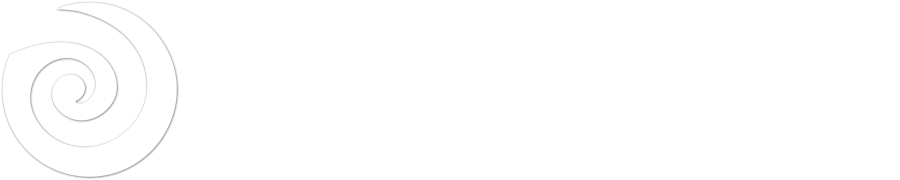 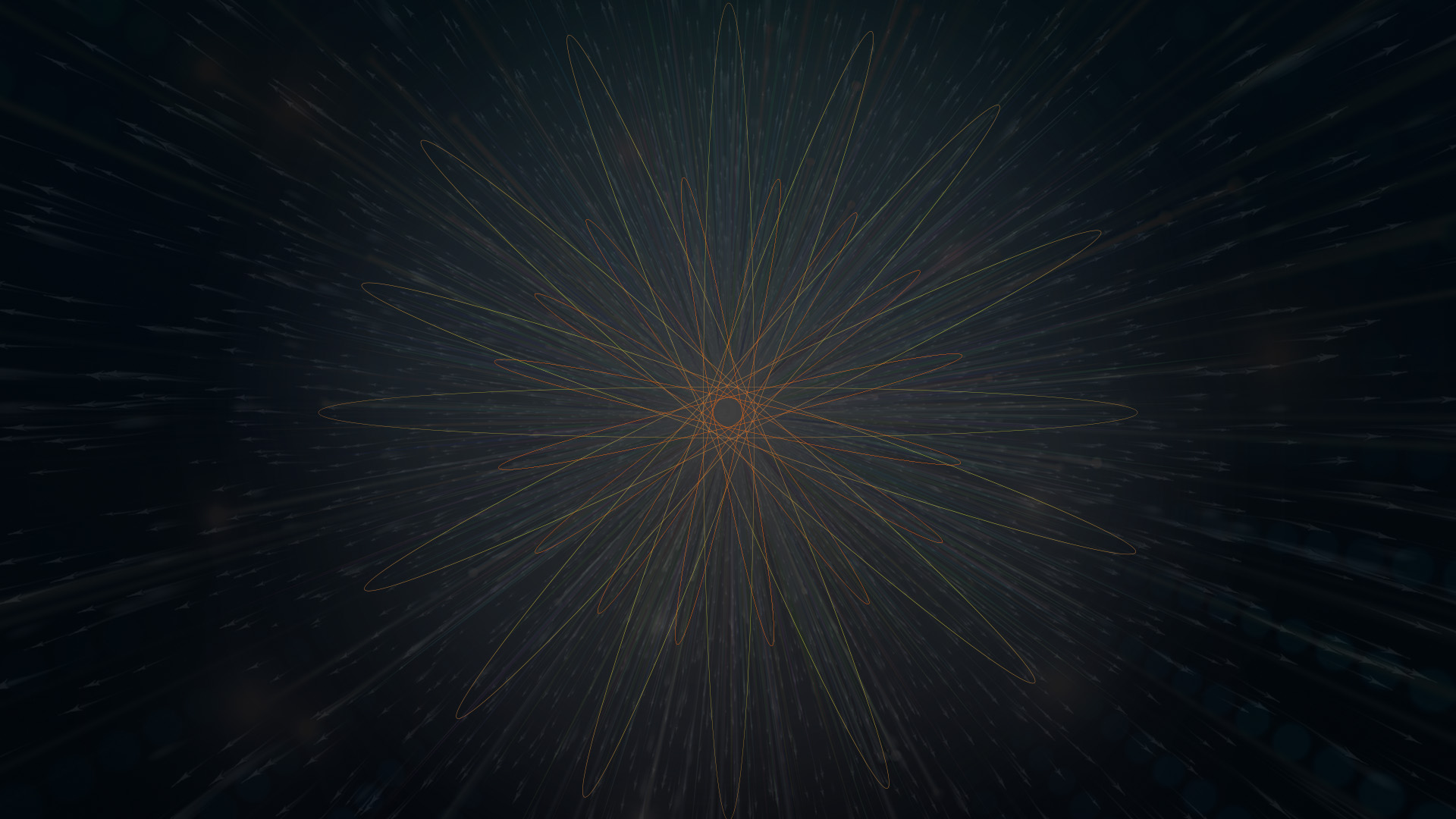 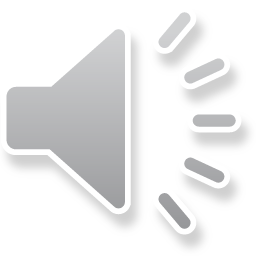 14
13
12
11
10
9
8
7
6
5
4
3
2
1
$ 1 MILLION
$ 500,000
$ 250,000
$ 100,000
$ 50,000
$ 30,000
$ 20,000
$ 10,000
$ 7,000
$ 5,000
$ 3,000
$ 2,000
$ 1,000
$ 500
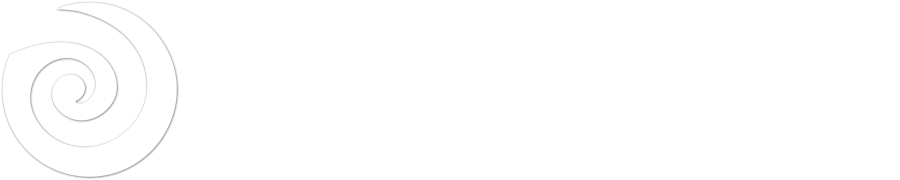